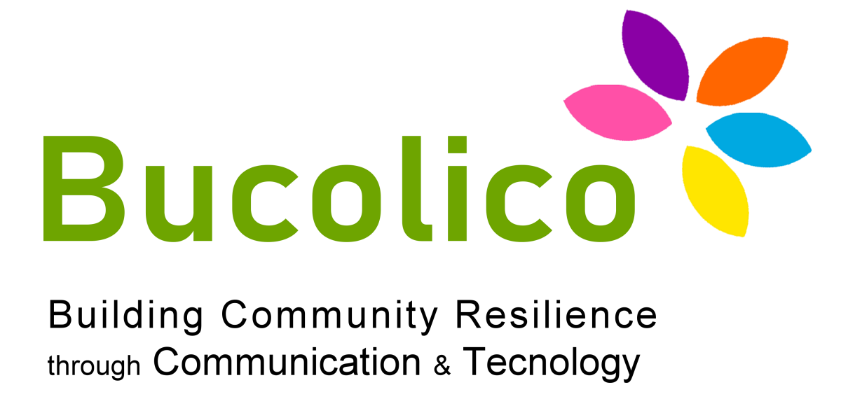 O1 BUCOLICO JUNIOR DIGITAL CURRICULUM 
Bucolico Training Module: Web Usability
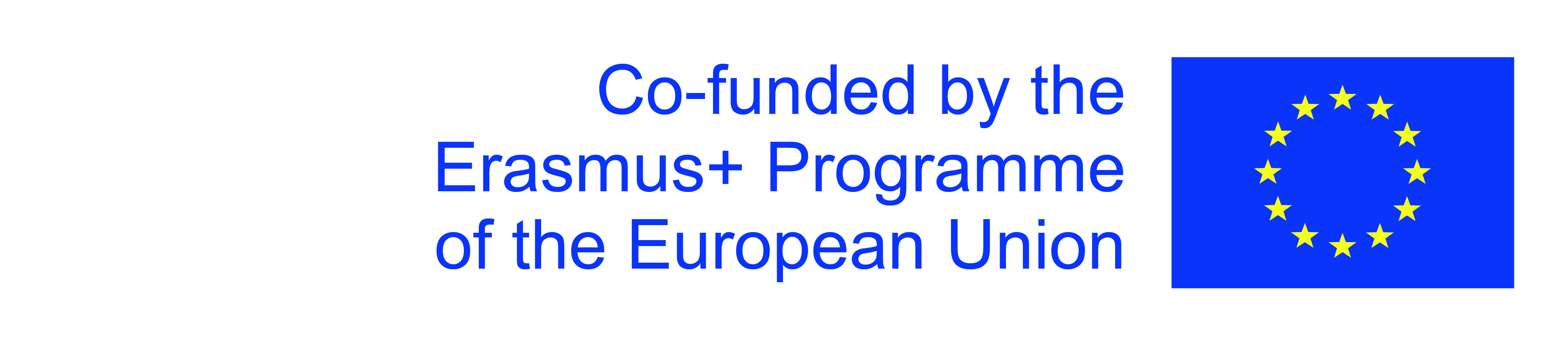 The European Commission's support for the production of this publication does not constitute an endorsement of the contents, which reflect the views only of the authors, and the Commission cannot be held responsible for any use which may be made of the information contained therein.
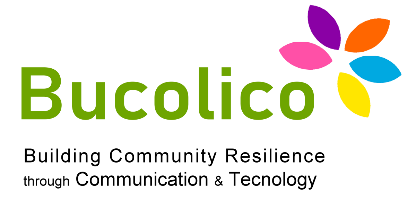 Doelstellingen en doelen
Aan het einde van deze cursus ben je in staat om:
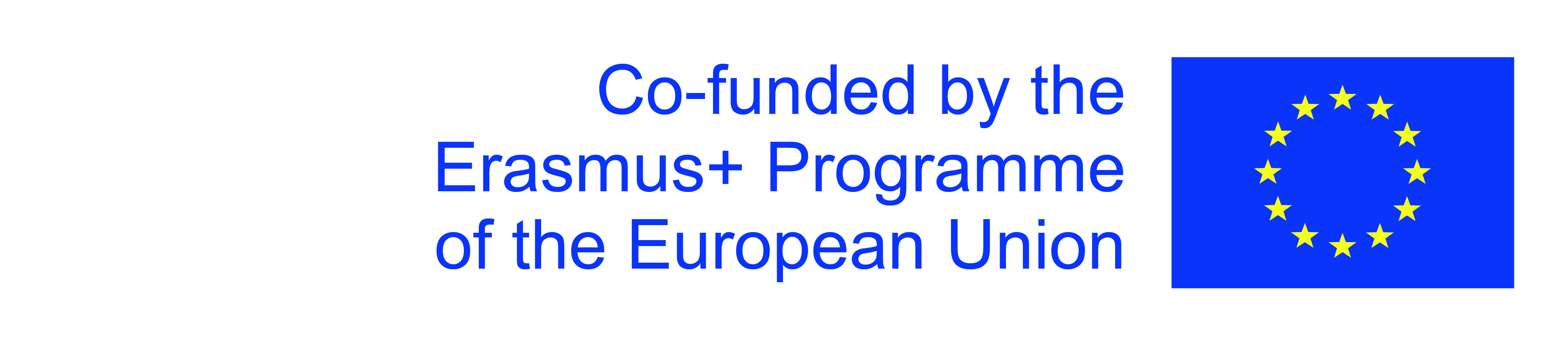 The European Commission's support for the production of this publication does not constitute an endorsement of the contents, which reflect the views only of the authors, and the Commission cannot be held responsible for any use which may be made of the information contained therein.
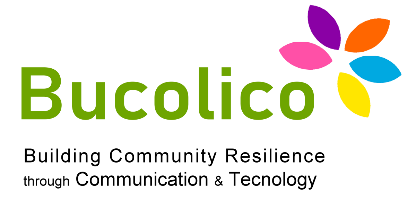 Unit 1: De gebruiker en het web
What are the prerequisites for usable websites?
De gebruiker is ongeduldig, hij blijft ongeveer 27 seconden op een korte webpagina overtuigend.
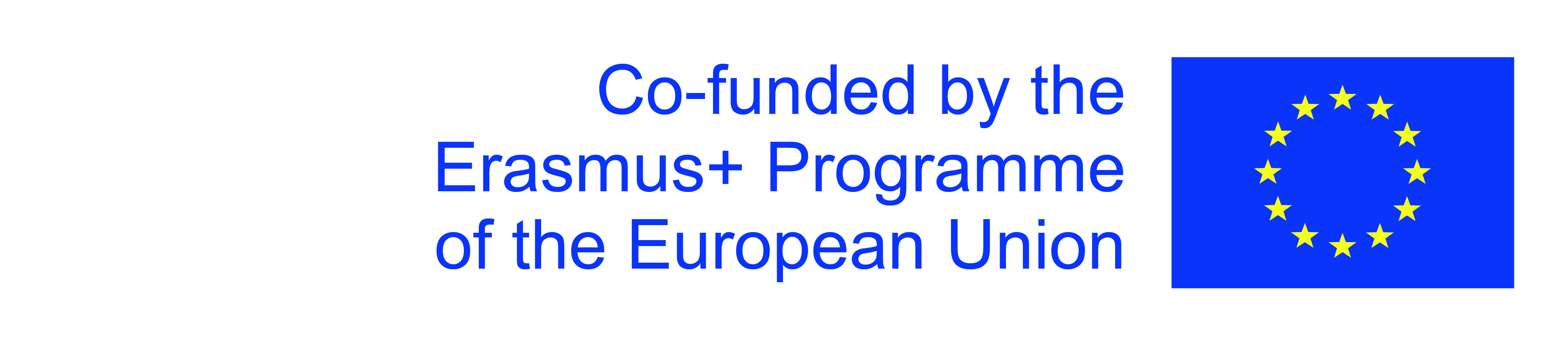 The European Commission's support for the production of this publication does not constitute an endorsement of the contents, which reflect the views only of the authors, and the Commission cannot be held responsible for any use which may be made of the information contained therein.
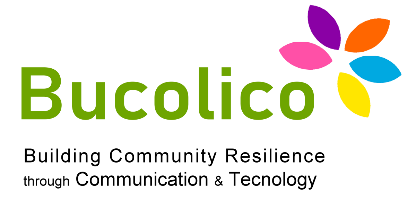 Unit 1: De gebruiker en het web
Het succes van een website: deep links
Dit zijn die links waarmee de gebruiker toegang heeft tot meer specifieke zoekopdrachten.

Hoe worden deeplinks ondersteund?

 Laten we onze site duidelijk maken!

- Bedrijfsnaam en logo links bovenaan de webpagina
- Directe link naar de homepage
- Zoekvak, rechtsboven
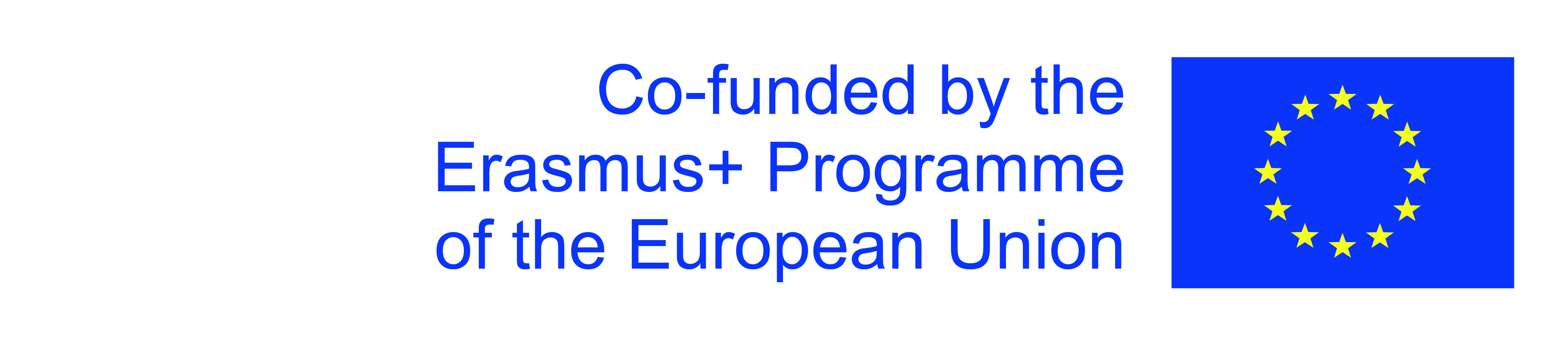 The European Commission's support for the production of this publication does not constitute an endorsement of the contents, which reflect the views only of the authors, and the Commission cannot be held responsible for any use which may be made of the information contained therein.
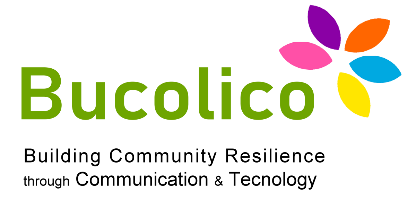 Unit 1: De gebruiker en het web
Hoe lang hebben we om een ​​gebruiker te overtuigen om onze site te gebruiken?
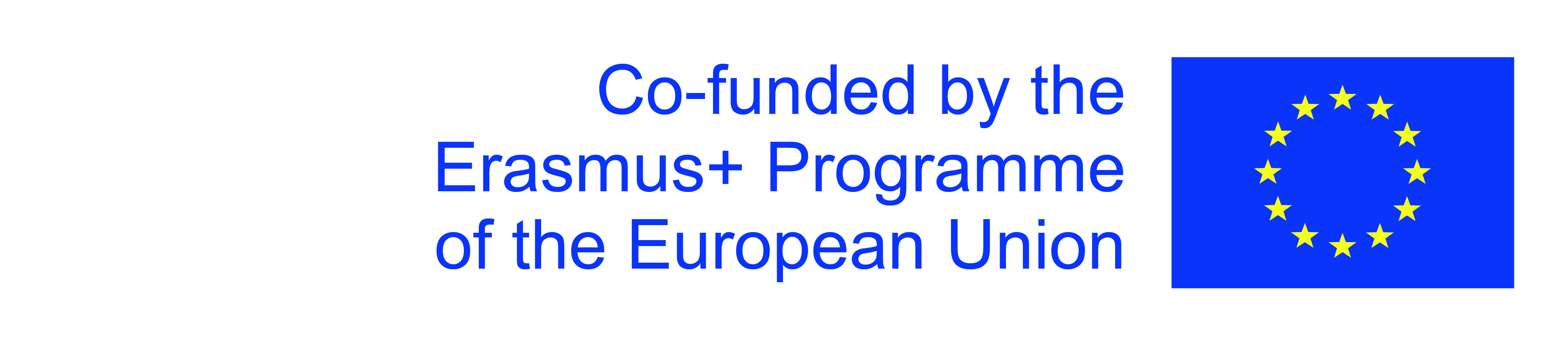 The European Commission's support for the production of this publication does not constitute an endorsement of the contents, which reflect the views only of the authors, and the Commission cannot be held responsible for any use which may be made of the information contained therein.
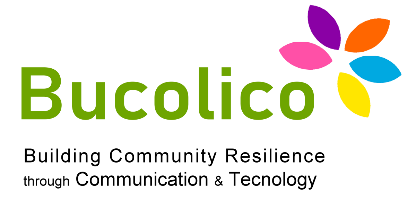 Unit 1: De gebruiker en het web
Het gebruik van de zoekmachine
88% van de gebruikers gebruikt een zoekmachine in plaats van een specifieke site

De zoekmachine is:

Een digitale tool die wordt gebruikt om reclame over te brengen

Een hulpmiddel dat wordt gebruikt voor specifieke antwoorden

                                                       
RESPONSMOTOR
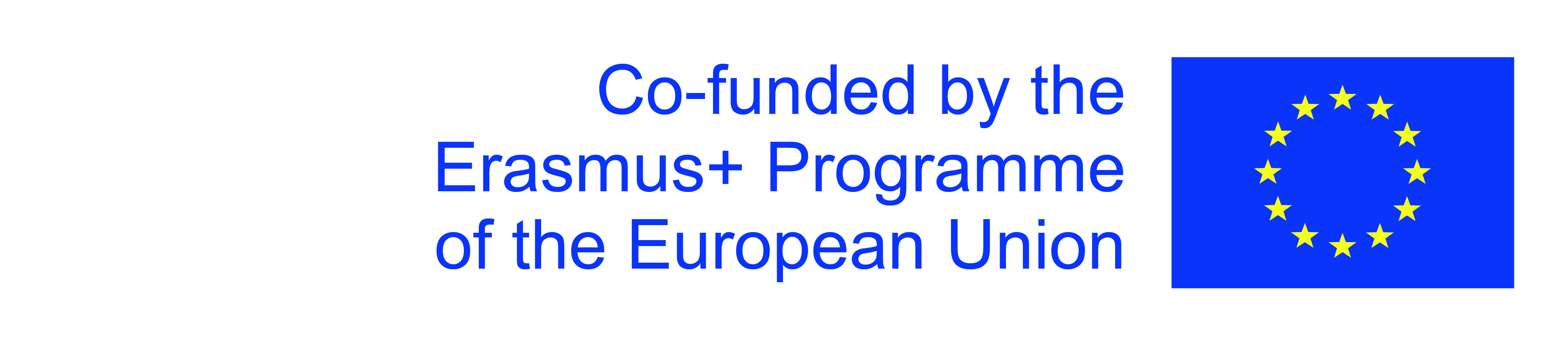 The European Commission's support for the production of this publication does not constitute an endorsement of the contents, which reflect the views only of the authors, and the Commission cannot be held responsible for any use which may be made of the information contained therein.
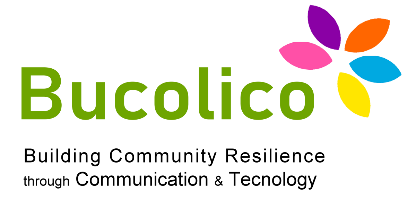 Unit 1: De gebruiker en het web
Hoe gedraagt ​​de gebruiker zich tijdens het surfen op het internet?
Gebruikersgedrag wordt verklaard met de theorie van informatie zoeken:

De gebruiker wordt geïdentificeerd als informatieverstrekker.

En voor de aangehaalde theorie: hoe gemakkelijker het is om nieuwe informatiebronnen te vinden, hoe minder tijd gebruikers zullen besteden aan elke.
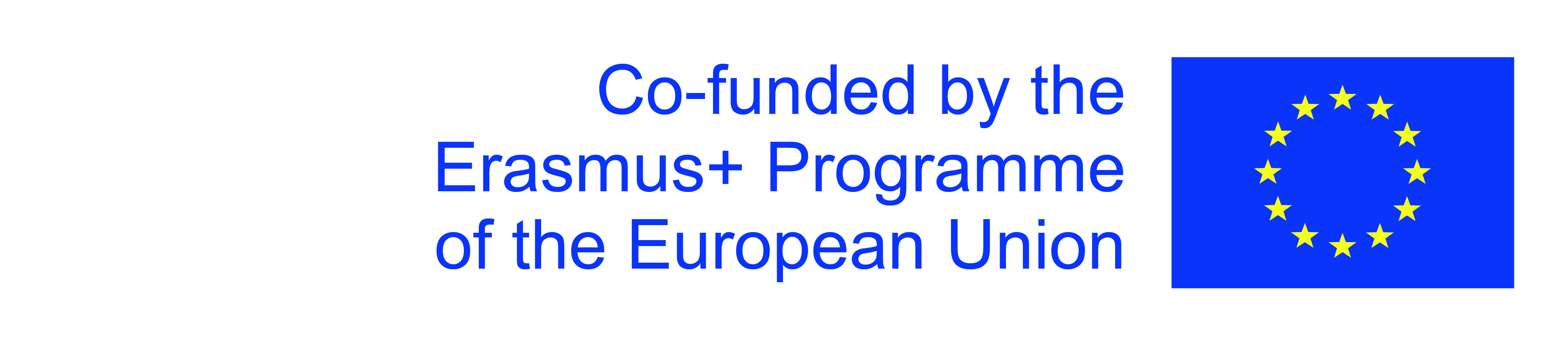 The European Commission's support for the production of this publication does not constitute an endorsement of the contents, which reflect the views only of the authors, and the Commission cannot be held responsible for any use which may be made of the information contained therein.
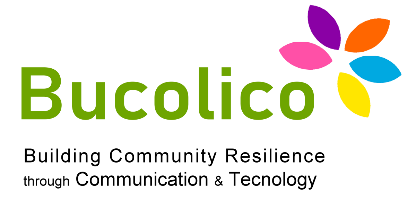 Unit 1: De gebruiker en het web
De aankomst van de gebruiker via een zoekmachine
Om ervoor te zorgen dat de gebruiker geïnteresseerd is in het browsen op uw site, moet u proberen om:
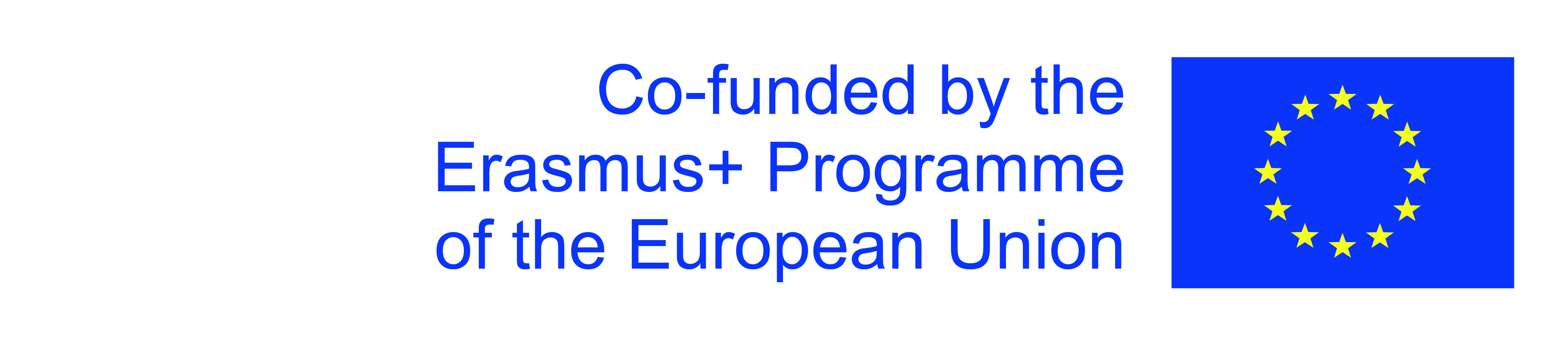 The European Commission's support for the production of this publication does not constitute an endorsement of the contents, which reflect the views only of the authors, and the Commission cannot be held responsible for any use which may be made of the information contained therein.
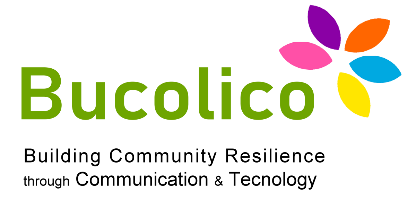 Unit 1: De gebruiker en het web
De pagina met zoekresultaten: SERP
De SERP (Search Engine Results Page) is de pagina met zoekresultaten. Elke keer dat een gebruiker een vraag stelt aan een zoekmachine, krijgt hij een geordende lijst als antwoord die zal bestaan ​​uit twee soorten LINKS: organisch en gesponsord Organische links: gevonden op internet als beste reactie op de gebruiker
Gesponsorde links: advertenties.

Om te evalueren hoe een gebruiker met zijn antwoorden kan worden aangetrokken, evalueert een bedrijf dat een site beheert hoeveel het bereid is te betalen voor elk zoekwoord en zal het de zoekmachine een aanbod doen.
                                                           

Sleutelwoord adverteren
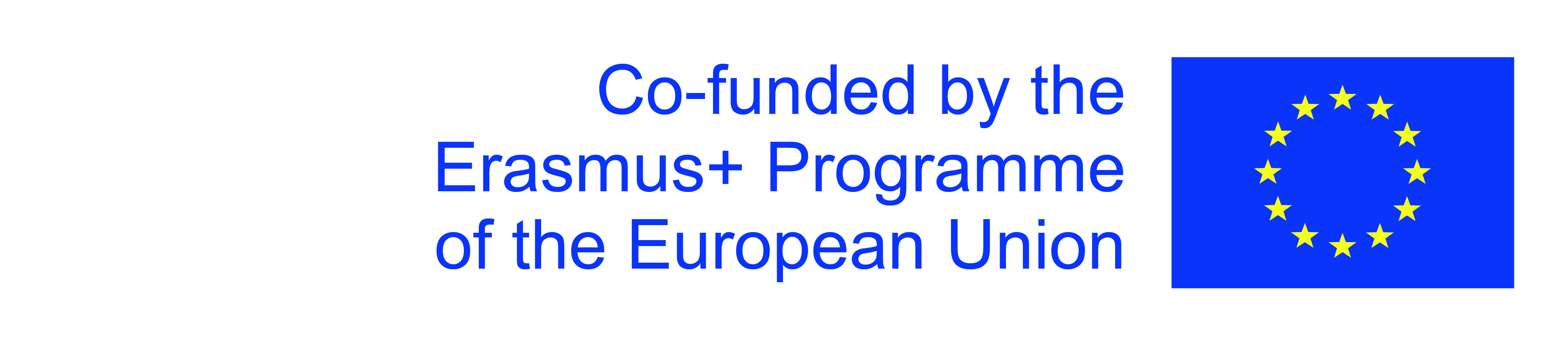 The European Commission's support for the production of this publication does not constitute an endorsement of the contents, which reflect the views only of the authors, and the Commission cannot be held responsible for any use which may be made of the information contained therein.
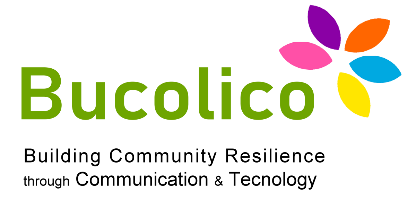 Unit 1: De gebruiker en het web
Het ontwerp van een website
Benaderingen voor site-ontwerp: normen, conventie en verwarring
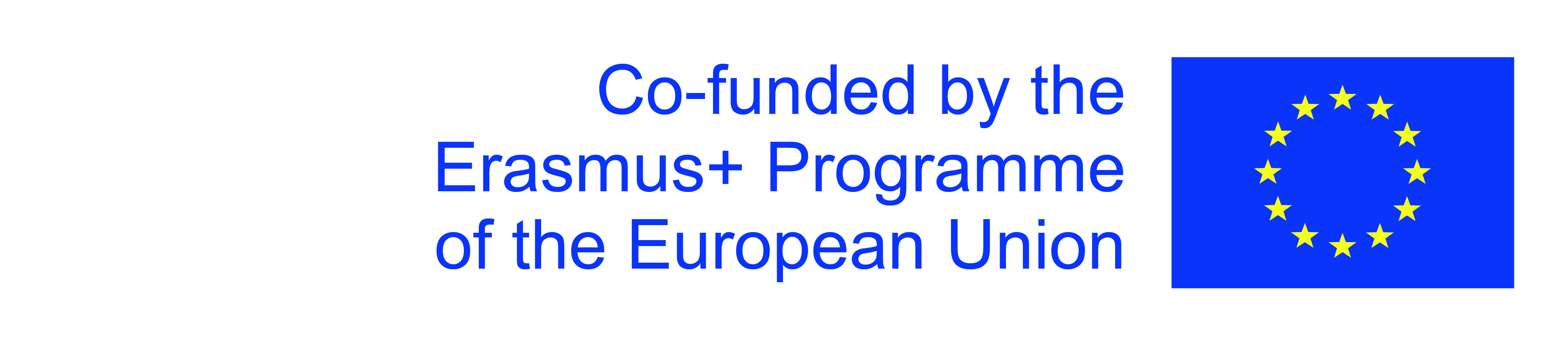 The European Commission's support for the production of this publication does not constitute an endorsement of the contents, which reflect the views only of the authors, and the Commission cannot be held responsible for any use which may be made of the information contained therein.
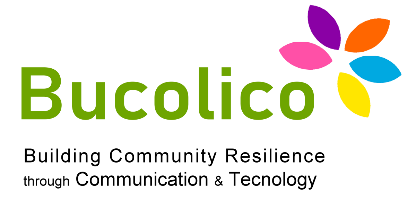 Unit 1: De gebruiker en het web
De zoektocht naar een 'typische' gebruiker
Via een zoekmachine zal de gebruiker, door 2/3 woorden in te typen, slechts zien naar de eerste resultaten van de SERP.

Deze sites die worden weergegeven als ze niet belangrijk lijken, worden binnen 2 minuten door de gebruiker verlaten.
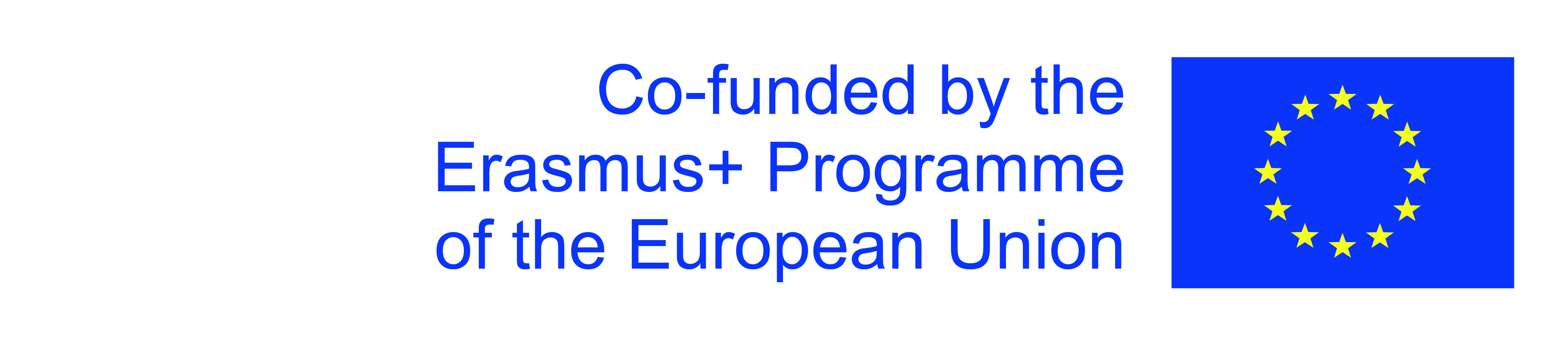 The European Commission's support for the production of this publication does not constitute an endorsement of the contents, which reflect the views only of the authors, and the Commission cannot be held responsible for any use which may be made of the information contained therein.
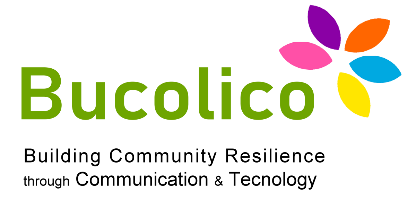 Unit 1: De gebruiker en het web
Waarden van een site die voldoet aan de normen
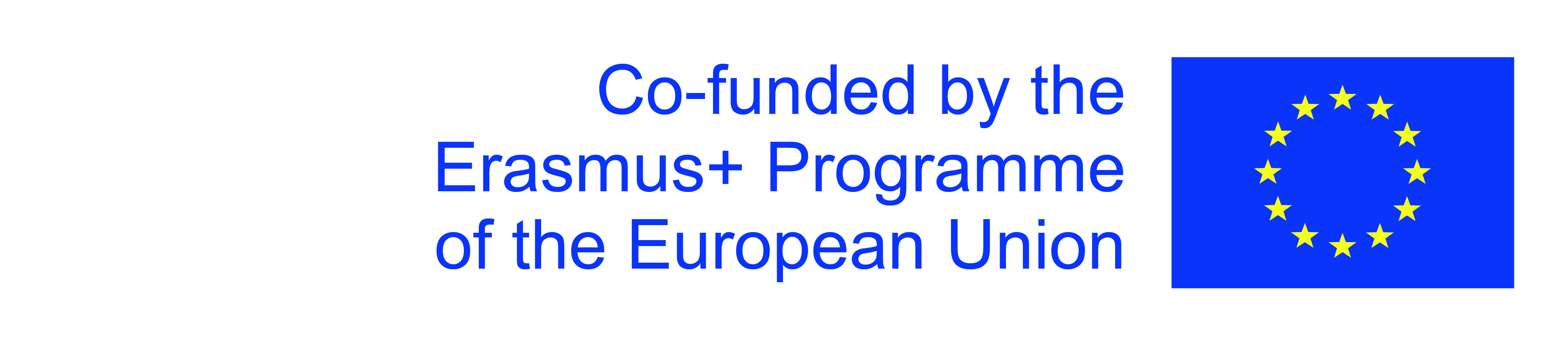 The European Commission's support for the production of this publication does not constitute an endorsement of the contents, which reflect the views only of the authors, and the Commission cannot be held responsible for any use which may be made of the information contained therein.
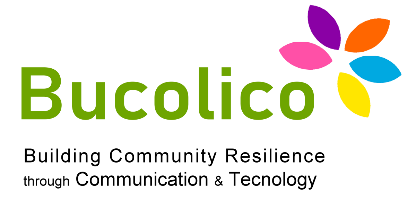 Unit 1: De gebruiker en het web
Informatie zoeken: de inhoud opsnuiven
Het meest bekende concept van informatie zoeken is dat van informatiegeur:
informatie spoor.

Gebruikers, zijn als jagen op dieren, evalueren de mogelijkheid van succes door vast te stellen: of het pad dat ze volgen hen zal leiden om het doel te bereiken.
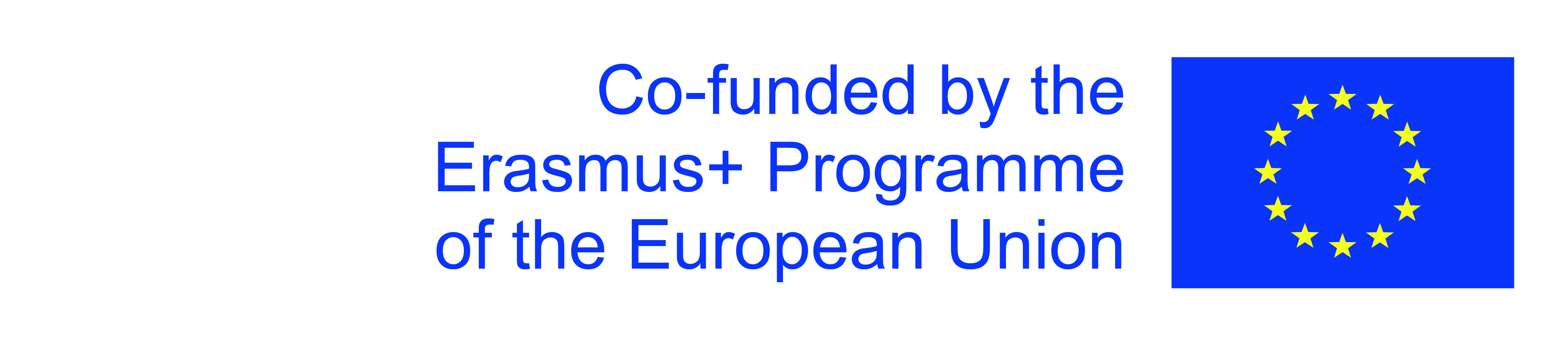 The European Commission's support for the production of this publication does not constitute an endorsement of the contents, which reflect the views only of the authors, and the Commission cannot be held responsible for any use which may be made of the information contained therein.
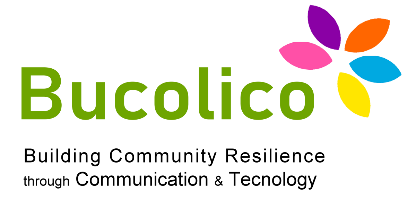 Unit 1: De gebruiker en het web
Hoe het spoor van informatie te 'ruiken'?
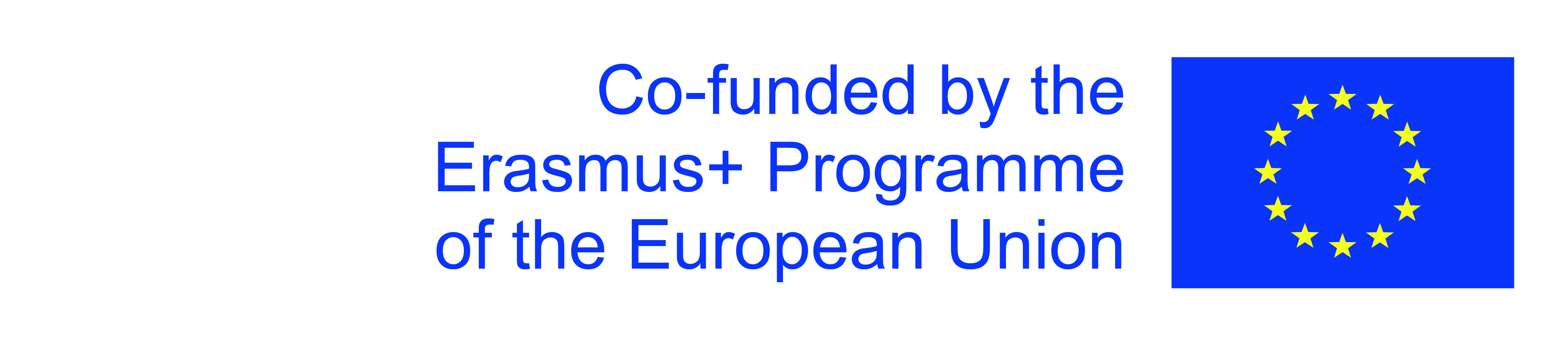 The European Commission's support for the production of this publication does not constitute an endorsement of the contents, which reflect the views only of the authors, and the Commission cannot be held responsible for any use which may be made of the information contained therein.
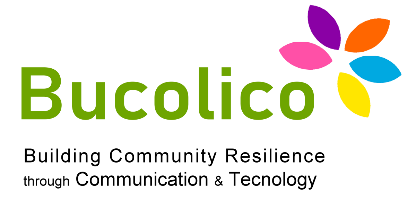 Unit 1: De gebruiker en het web
Maak een site interessant
Zorg ervoor dat de site geen goede inhoud heeft, maar moeilijk te gebruiken of gemakkelijk te gebruiken is, maar weinig interessant is.

Het is nu uiterst eenvoudig voor gebruikers om kwaliteitssites te vinden, in feite als een site het bereiken van het doel niet toelaat, zal de gebruiker deze verlaten met de zekerheid dat hij ergens anders nuttige informatie zal vinden.
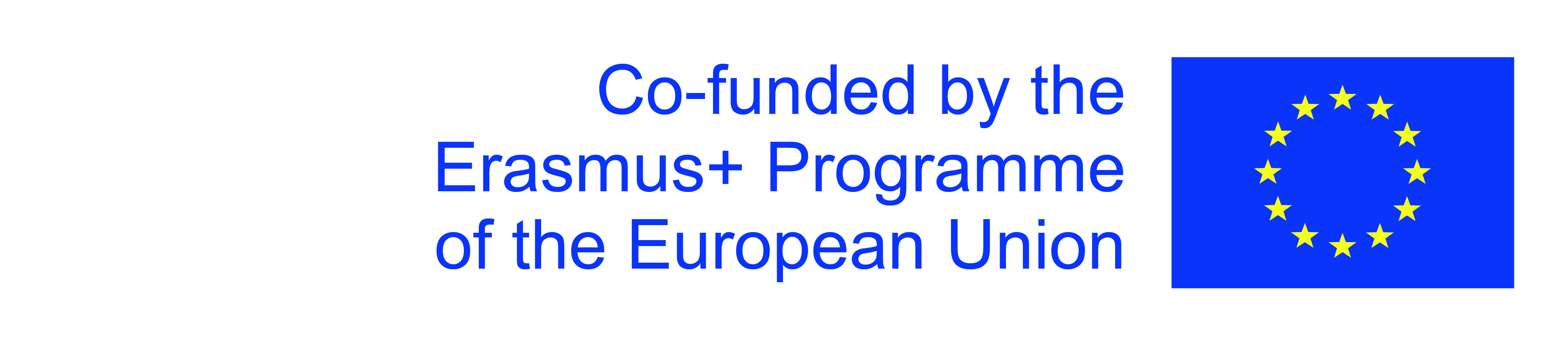 The European Commission's support for the production of this publication does not constitute an endorsement of the contents, which reflect the views only of the authors, and the Commission cannot be held responsible for any use which may be made of the information contained therein.
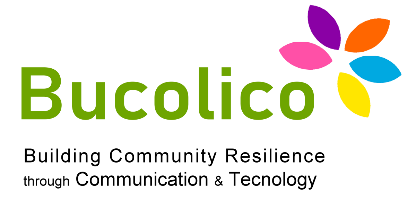 Unit 1: De gebruiker en het web
De internetverbinding
Het gebruik van de internetverbinding heeft de benadering van de gebruiker aanzienlijk veranderd.

Internetverbindingen maken het nu mogelijk om altijd verbonden te zijn en aan te moedigen 'Informatie snacken'



 
Korte online zoekopdrachten voor SNELLE antwoorden
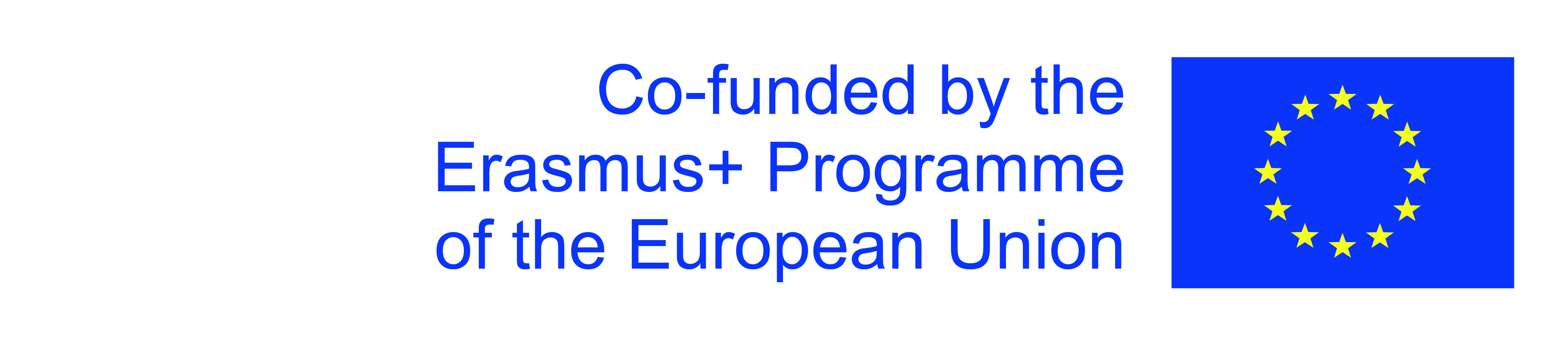 The European Commission's support for the production of this publication does not constitute an endorsement of the contents, which reflect the views only of the authors, and the Commission cannot be held responsible for any use which may be made of the information contained therein.
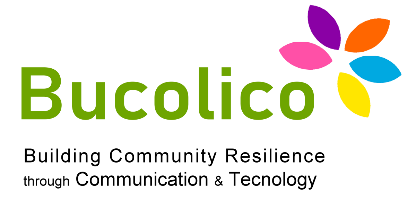 Unit 1: De gebruiker en het web
Verschillen in het gebruik van een site tussen een ervaren gebruiker en een beginner
Een ervaren gebruiker besteedt minder tijd aan het bezoeken van een site dan een beginner, hiervoor:









De gebruiker kan egoïstisch, lui en meedogenloos zijn bij het analyseren van de kosten en baten van een site.
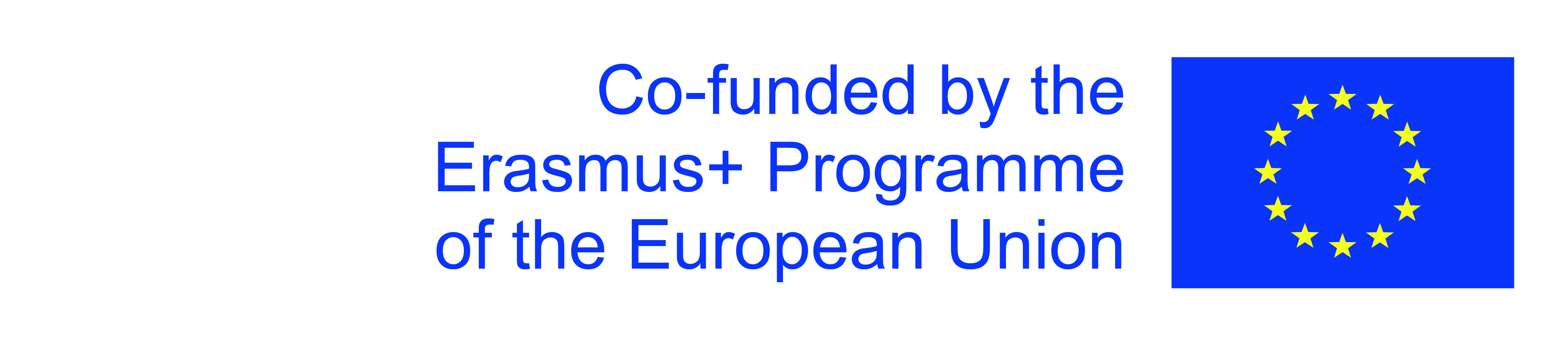 The European Commission's support for the production of this publication does not constitute an endorsement of the contents, which reflect the views only of the authors, and the Commission cannot be held responsible for any use which may be made of the information contained therein.
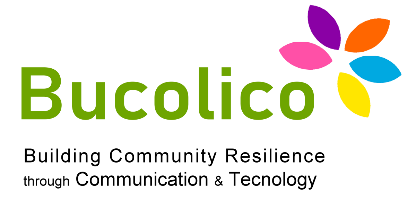 Unit 1: De gebruiker en het web
34 belangrijkste bruikbaarheidsproblemen en richtlijnen om ze aan te pakken
Wanneer testsites, is het niet altijd mogelijk om bruikbaarheidsproblemen te signaleren. Om deze reden gaan ontwerpers niet altijd om met deze problemen waarmee ze te maken krijgen
gebruikers.

Ontwerpers beoordelen sommige problemen vaak verkeerd en noemen ze klein, hoewel dit voor de gebruiker zeer concrete problemen zijn en een bron van grote frustratie
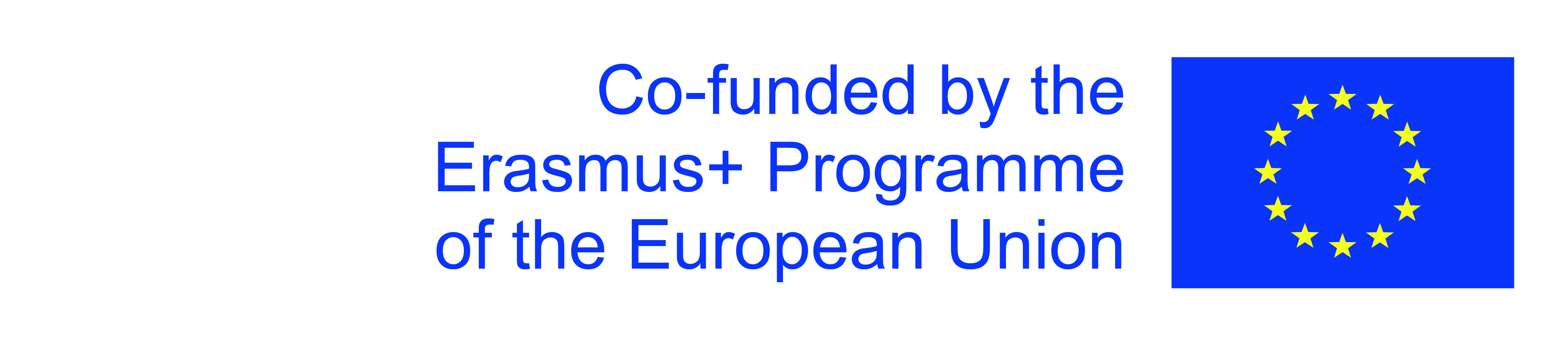 The European Commission's support for the production of this publication does not constitute an endorsement of the contents, which reflect the views only of the authors, and the Commission cannot be held responsible for any use which may be made of the information contained therein.
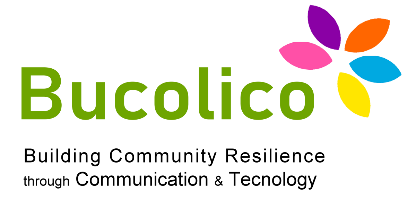 Unit 1: De gebruiker en het web
34 belangrijkste bruikbaarheidsproblemen en richtlijnen om ze aan te pakken
Gebruiksproblemen zijn onderverdeeld in 3 macroniveaus: NIVEAU 1: klein probleem dat er meestal niet voor zorgt dat een site faalt

NIVEAU 2: probleem met gemiddelde impact: het is noodzakelijk om het probleem aan te pakken, maar het staat misschien niet bovenaan de prioriteiten van de site-ontwerper.

NIVEAU 3: probleem dat een grote impact heeft op de bruikbaarheid van de site.
                

Bij elke kritische beoordeling van de site moet rekening worden gehouden met dit probleem
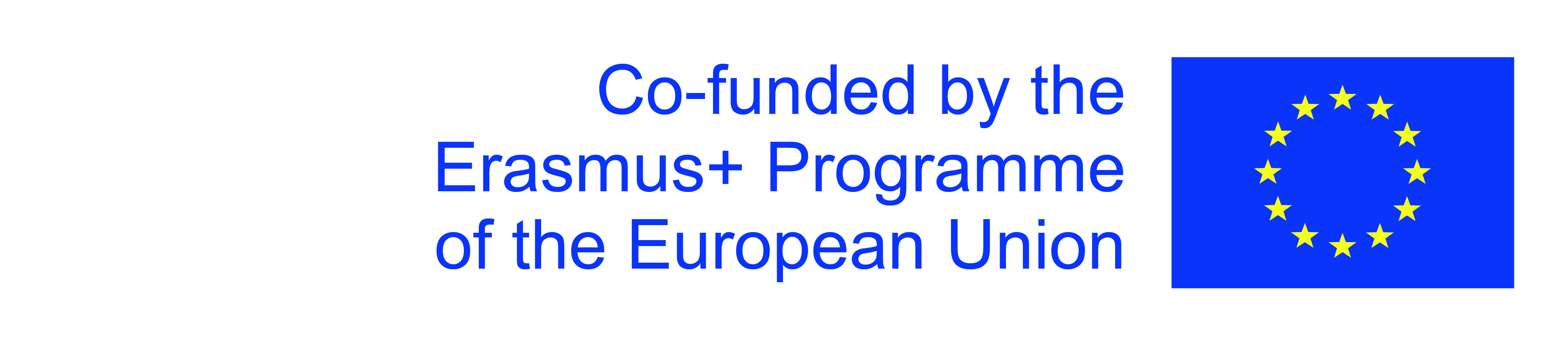 The European Commission's support for the production of this publication does not constitute an endorsement of the contents, which reflect the views only of the authors, and the Commission cannot be held responsible for any use which may be made of the information contained therein.
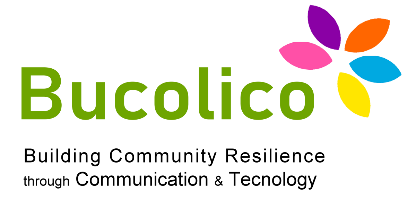 Unit 1: De gebruiker en het web
34 belangrijkste bruikbaarheidsproblemen en richtlijnen om ze aan te pakken
Links die niet van kleur veranderen na bezoek: NIVEAU 3

Op 74% van de sites verandert de link van kleur, daarom verwacht de gebruiker deze conventie.
Als dit niet gebeurt, begrijpt de gebruiker niet waar hij zich bevindt op de site en de andere beschikbare keuzes.

Er is echter een uitzondering op links die niet van kleur veranderen: ACTIEVE LINKS, deze veranderen niet van kleur wanneer dezelfde actie gekoppeld aan de link meerdere keren herhaald kan worden.
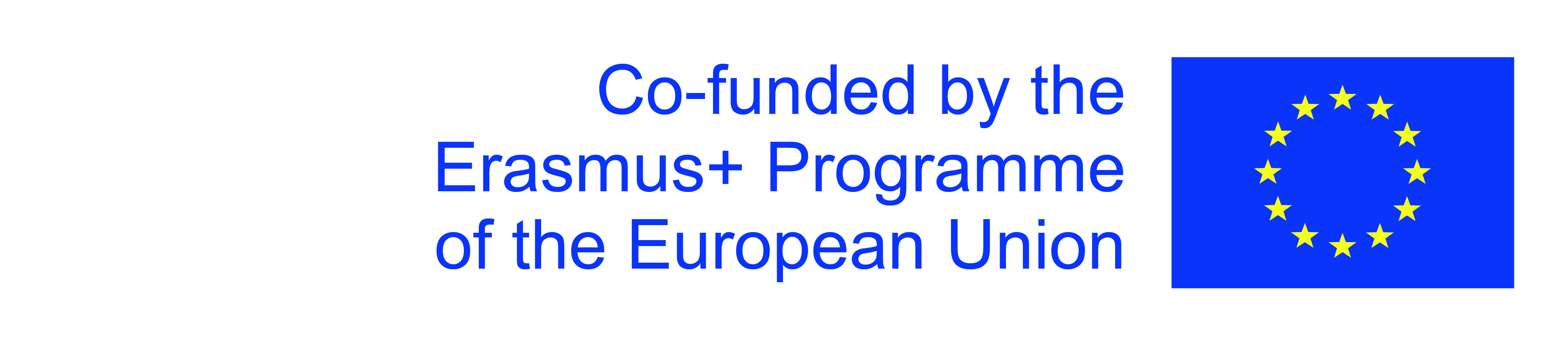 The European Commission's support for the production of this publication does not constitute an endorsement of the contents, which reflect the views only of the authors, and the Commission cannot be held responsible for any use which may be made of the information contained therein.
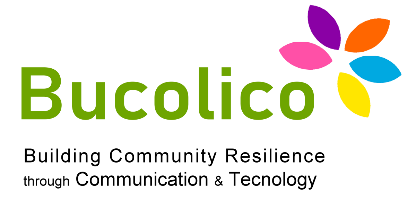 Unit 1: De gebruiker en het web
34 belangrijkste bruikbaarheidsproblemen en richtlijnen om ze aan te pakken
'Terug'-knop die niet werkt: NIVEAU 3

De 'terug'-knop is de tweede functie die wordt gebruikt bij het browsen
website (de eerste is de links).

Voordelen:
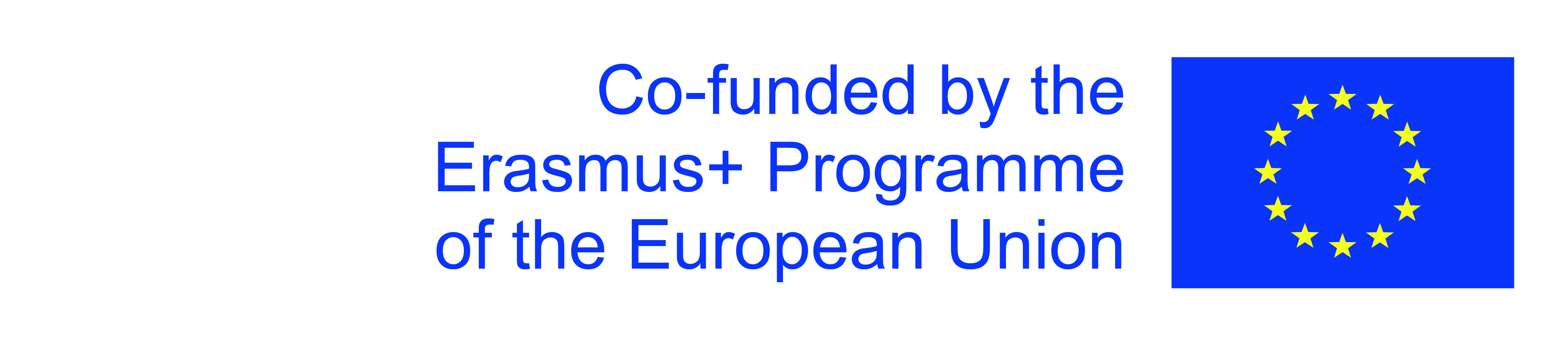 The European Commission's support for the production of this publication does not constitute an endorsement of the contents, which reflect the views only of the authors, and the Commission cannot be held responsible for any use which may be made of the information contained therein.
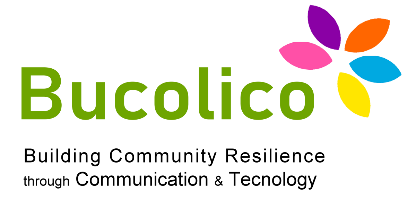 Unit 1: De gebruiker en het web
34 belangrijkste bruikbaarheidsproblemen en richtlijnen om ze aan te pakken
De wet van Fitts: een object op een scherm aanwijzen en erop klikken

De wet van Fitts zegt dat de tijd die nodig is om een ​​doel (punt op het scherm) te bereiken in een doeltaak afhangt van:

- Afstand van het object

- Afmetingen van het object
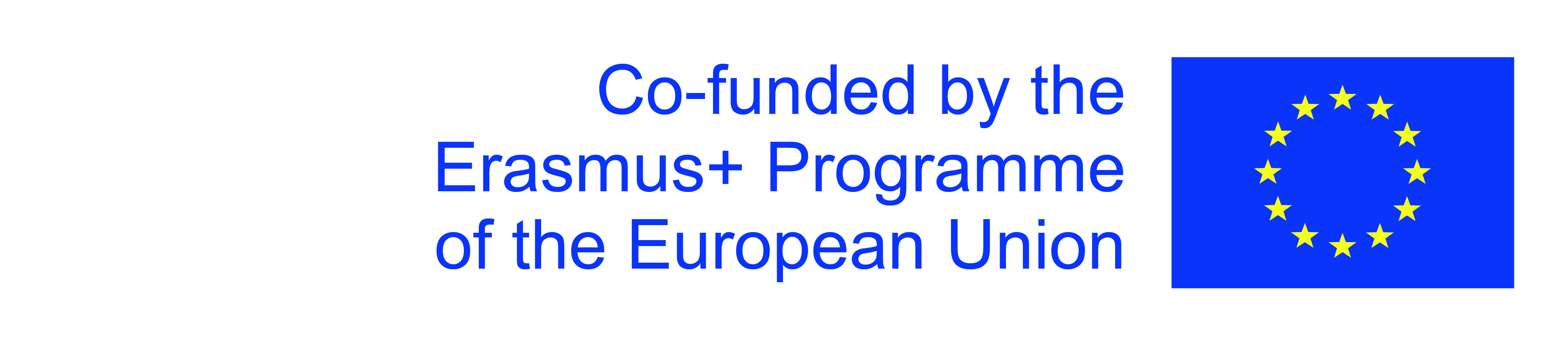 The European Commission's support for the production of this publication does not constitute an endorsement of the contents, which reflect the views only of the authors, and the Commission cannot be held responsible for any use which may be made of the information contained therein.
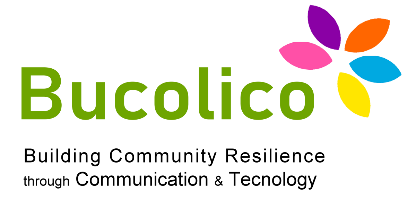 Unit 1: De gebruiker en het web
34 belangrijkste bruikbaarheidsproblemen en richtlijnen om ze aan te pakken
Open nieuwe browservensters: NIVEAU 3

Door op een link of een knop te klikken verwacht een gebruiker dat een nieuwe pagina de huidige vervangt.
Om deze actie te annuleren, verwacht de gebruiker op 'terug' te moeten klikken.
Ongevraagde ramen vervuilen de RUIMTE - SCHERM. Bovendien kan een gebruiker niet altijd een knop vinden om deze vensters te sluiten.

ONTHOUD: de gebruiker die meer vensters wil, is een expert en weet dus hoe hij ze moet openen.
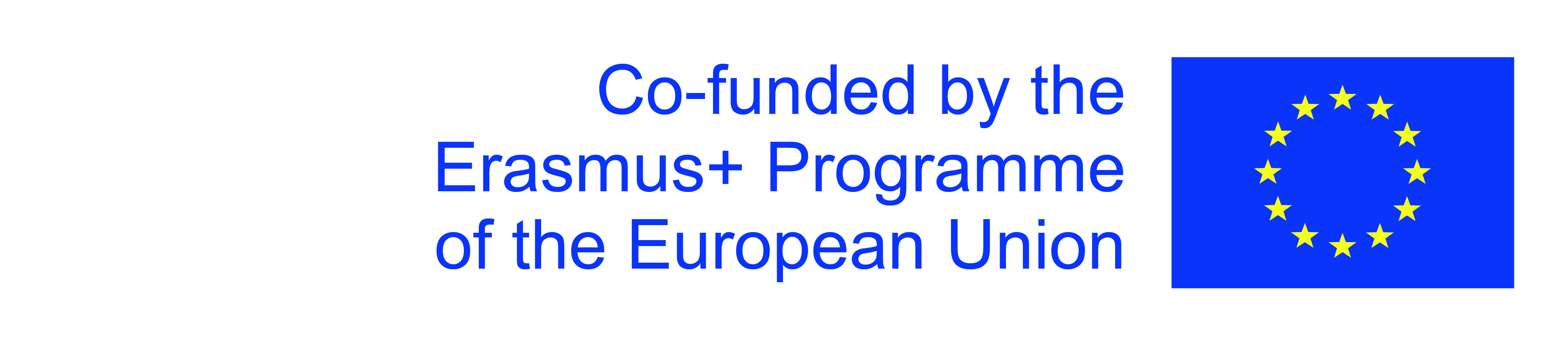 The European Commission's support for the production of this publication does not constitute an endorsement of the contents, which reflect the views only of the authors, and the Commission cannot be held responsible for any use which may be made of the information contained therein.
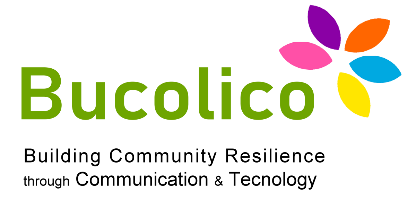 Unit 1: De gebruiker en het web
34 belangrijkste bruikbaarheidsproblemen en richtlijnen om ze aan te pakken
Open nieuwe browservensters: NIVEAU 3

SCHADELIJKE GEVOLGEN:
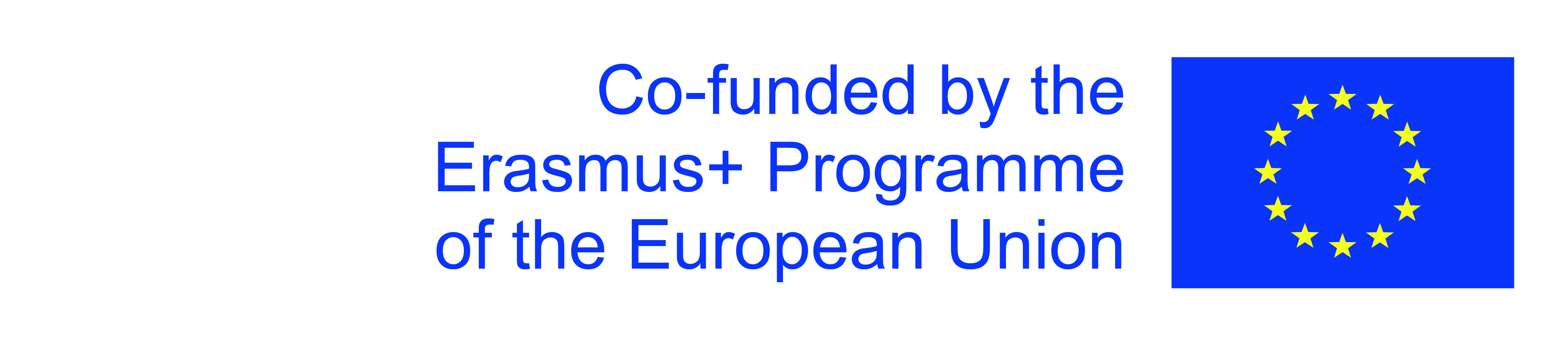 The European Commission's support for the production of this publication does not constitute an endorsement of the contents, which reflect the views only of the authors, and the Commission cannot be held responsible for any use which may be made of the information contained therein.
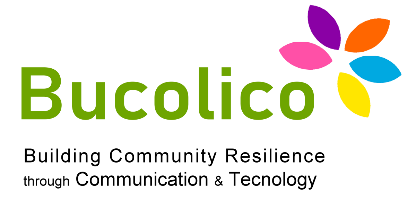 Unit 1: De gebruiker en het web
34 belangrijkste bruikbaarheidsproblemen en richtlijnen om ze aan te pakken
Richtlijnen voor het openen van niet-webinhoud










ONTHOUD: een van de redenen voor bruikbaarheid is om rekening te houden met de extreme verscheidenheid aan vaardigheden en capaciteiten van gebruikers
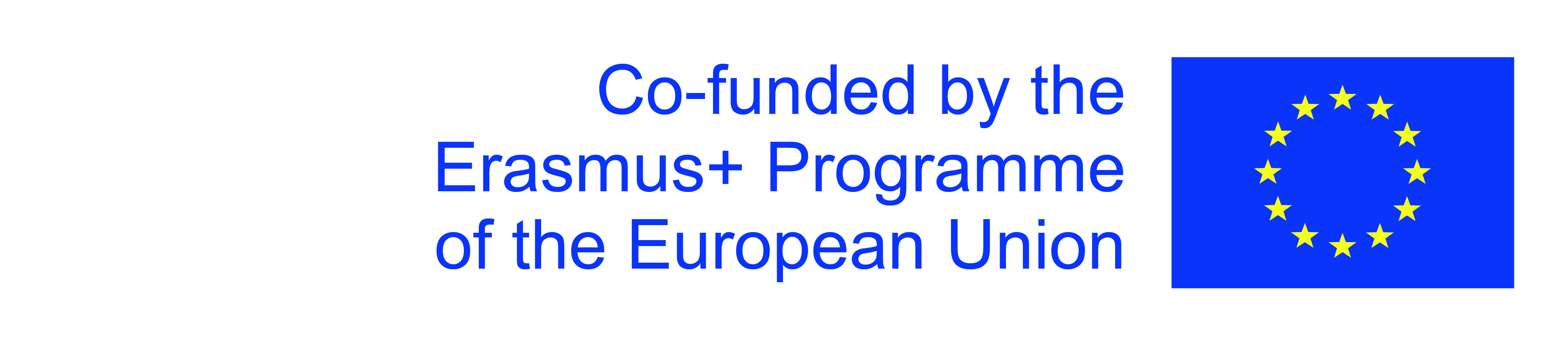 The European Commission's support for the production of this publication does not constitute an endorsement of the contents, which reflect the views only of the authors, and the Commission cannot be held responsible for any use which may be made of the information contained therein.
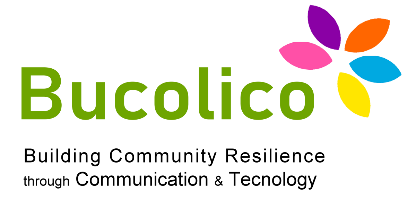 Unit 1: De gebruiker en het web
34 belangrijkste bruikbaarheidsproblemen en richtlijnen om ze aan te pakken
POP-UP-vensters: NIVEAU 3
 
Gebruikers ergeren zich altijd aan pop-ups en hebben de neiging om software te installeren om ze te blokkeren.

Legitiem gebruik van pop-ups wordt ook verkeerd geïnterpreteerd omdat ze een dubieuze reputatie hebben.

Pop-ups worden vaak gebruikt voor porno- of goksites.

Pop-up: de meest gehate reclametechniek.
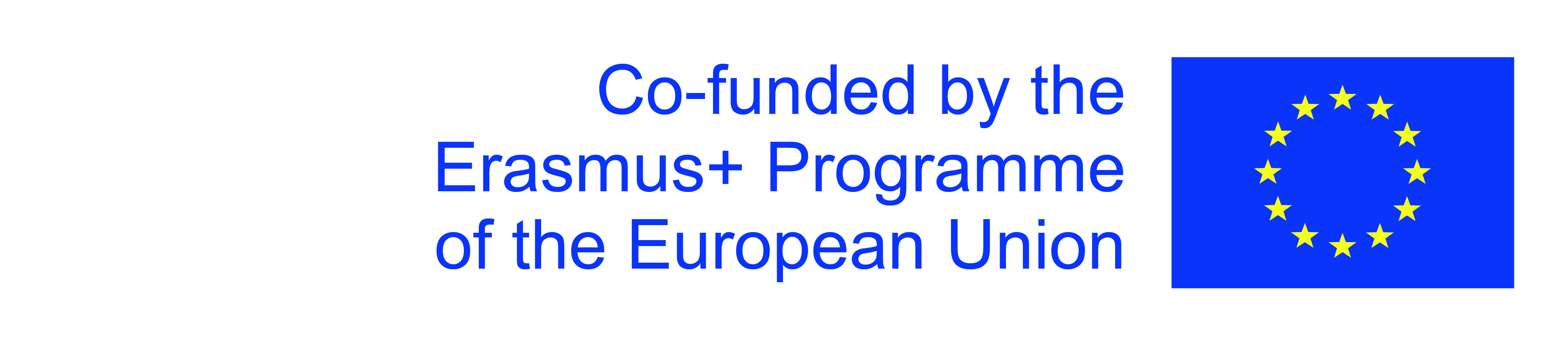 The European Commission's support for the production of this publication does not constitute an endorsement of the contents, which reflect the views only of the authors, and the Commission cannot be held responsible for any use which may be made of the information contained therein.
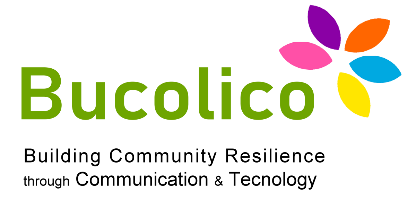 Unit 1: De gebruiker en het web
34 belangrijkste bruikbaarheidsproblemen en richtlijnen om ze aan te pakken
Delen van de interface die op advertenties lijken: NIVEAU 3

 
De gebruiker heeft de neiging zichzelf te verdedigen tegen ongewenste informatie op het web, aangezien hij vaak wordt aangevallen door pogingen om de aandacht te trekken door hem af te leiden van het doel.


De gebruiker is 'blind voor banners': de noodzaak zich niet te laten afleiden door schijnbaar irrelevante informatie of reclame.
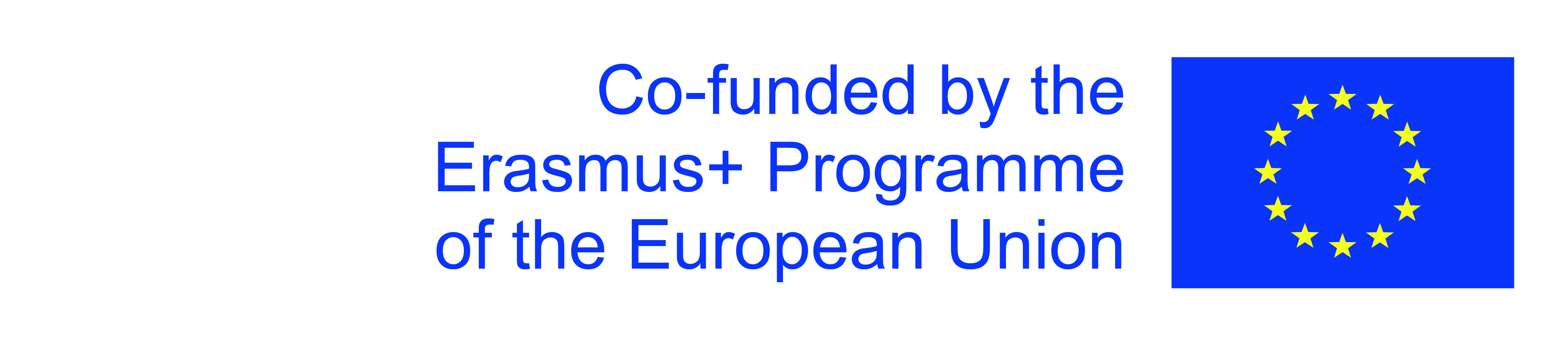 The European Commission's support for the production of this publication does not constitute an endorsement of the contents, which reflect the views only of the authors, and the Commission cannot be held responsible for any use which may be made of the information contained therein.
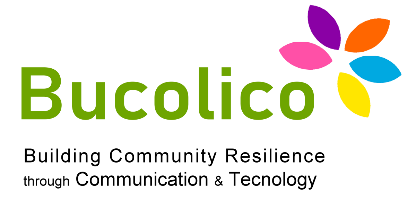 Unit 1: De gebruiker en het web
34 belangrijkste bruikbaarheidsproblemen en richtlijnen om ze aan te pakken
Delen van de interface die op advertenties lijken: NIVEAU 3
 
De graphic boxes zijn eenvoudig in te ruilen voor reclame buiten de site.

DESKUNDIG ADVIES: gebruik eenvoudige tekstlinks op uw site, deze trekken meer aan dan grafische elementen omdat ze gecontextualiseerd zijn en indruk geven
van geloofwaardigheid.
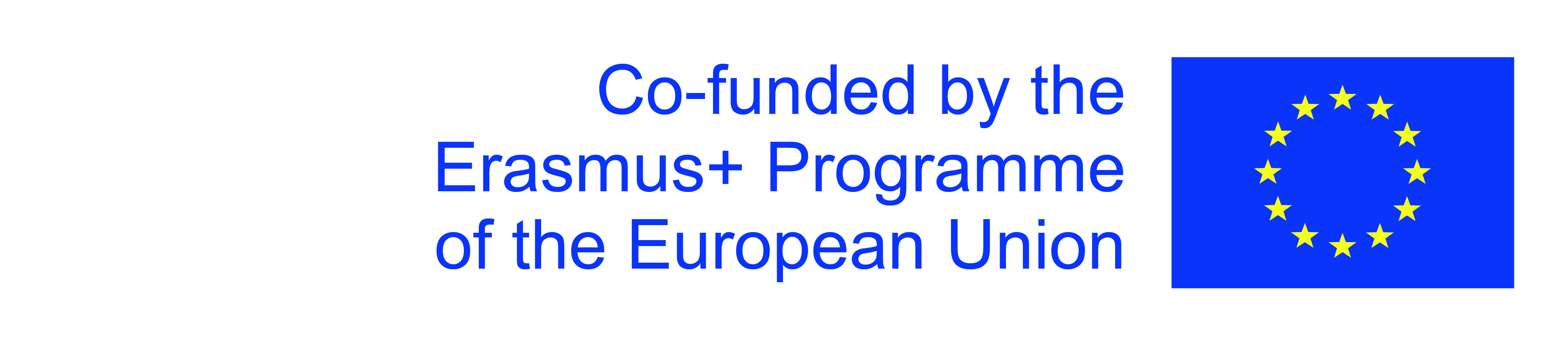 The European Commission's support for the production of this publication does not constitute an endorsement of the contents, which reflect the views only of the authors, and the Commission cannot be held responsible for any use which may be made of the information contained therein.
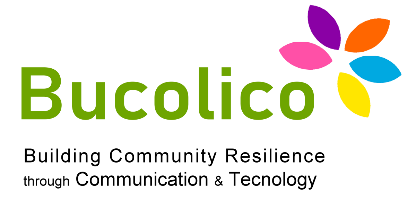 Unit 1: De gebruiker en het web
34 belangrijkste bruikbaarheidsproblemen en richtlijnen om ze aan te pakken
Schending van webconventies: NIVEAU 3
 
Gebruikers passen op een site de operationele verwachtingen toe die ze hebben ontwikkeld door andere sites te bezoeken.


U heeft gemiddeld 1 minuut en 49 seconden om een ​​gebruiker te overtuigen onze site te gebruiken.
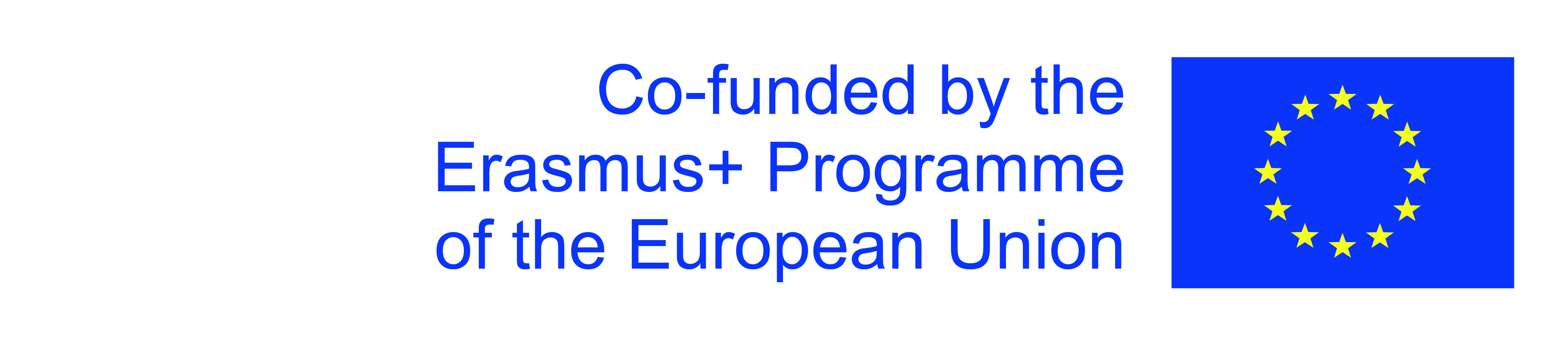 The European Commission's support for the production of this publication does not constitute an endorsement of the contents, which reflect the views only of the authors, and the Commission cannot be held responsible for any use which may be made of the information contained therein.
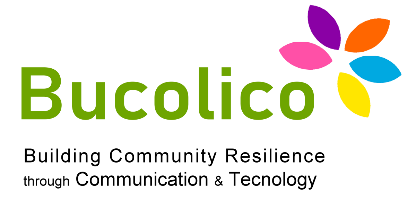 Unit 1: De gebruiker en het web
34 belangrijkste bruikbaarheidsproblemen en richtlijnen om ze aan te pakken
Vage inhoud en gratis sensatie: NIVEAU 3

 
Veel bedrijven op hun sites hebben de neiging om niet duidelijk en eenvoudig te spreken. Dit is een probleem met gebruikers, die bijna allemaal ongeduldig zijn, omdat ze weinig tijd op elke pagina doorbrengen.

Hoe maak je een site beter zichtbaar voor zoekmachines?



SEO (Search Engine Optimization): duidelijke en simpele woorden, dus meer
specifiek is een betere tekst zal de positie in de zoekmachines zijn.
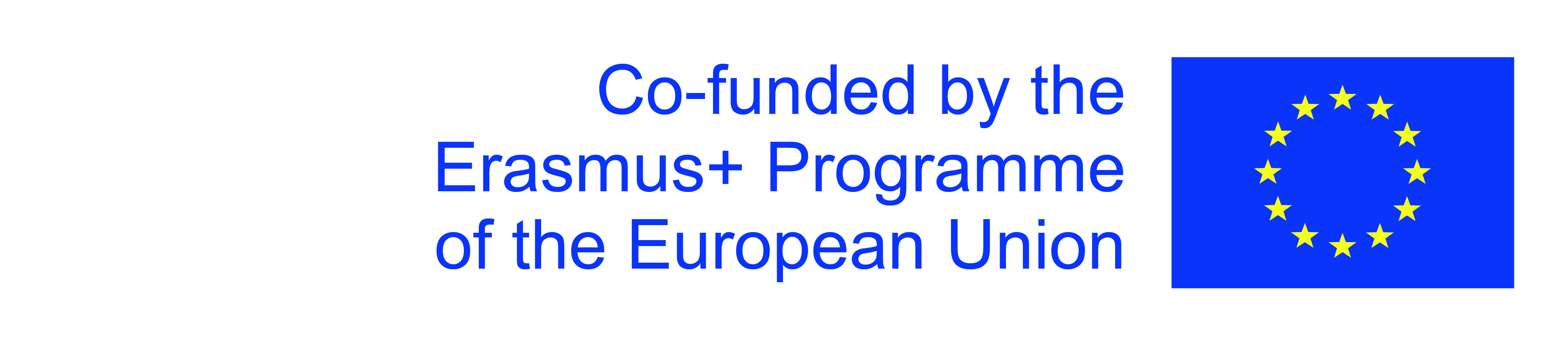 The European Commission's support for the production of this publication does not constitute an endorsement of the contents, which reflect the views only of the authors, and the Commission cannot be held responsible for any use which may be made of the information contained therein.
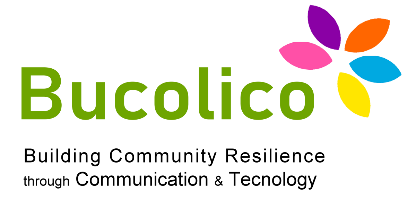 Unit 1: De gebruiker en het web
34 belangrijkste bruikbaarheidsproblemen en richtlijnen om ze aan te pakken
Rijke inhoud en gratis sensatie: NIVEAU 3


In termen van informatie zoeken: grote blokken tekst halen de gebruiker weg van de site, de gebruiker zou te veel moeite moeten doen om het doel te bereiken.


Hoe moeten webteksten eruitzien?

Ze moeten zijn: kort, benaderbaar, geschreven om te worden gescand in plaats van te worden gelezen.
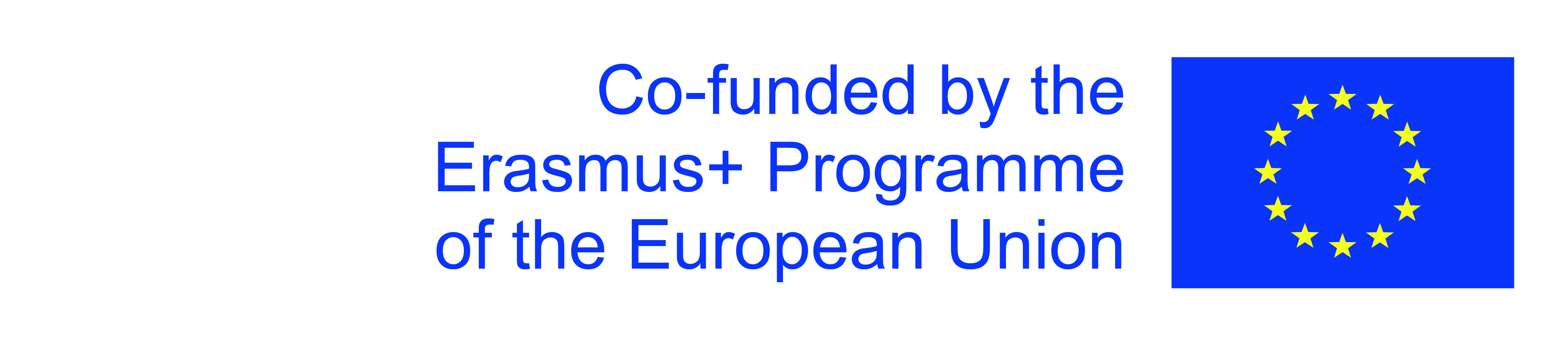 The European Commission's support for the production of this publication does not constitute an endorsement of the contents, which reflect the views only of the authors, and the Commission cannot be held responsible for any use which may be made of the information contained therein.
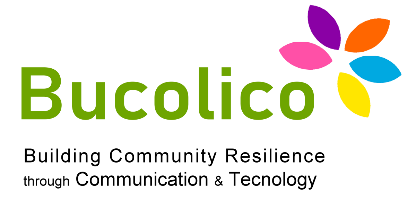 Unit 1: De gebruiker en het web
34 belangrijkste bruikbaarheidsproblemen en richtlijnen om ze aan te pakken
Technologische evolutie en de impact op bruikbaarheid


Hoewel het web sinds 1990 radicaal is veranderd, zijn de richtlijnen voor bruikbaarheid stabiel gebleven.

Bruikbaarheid is een probleem van menselijk gedrag en de mens is al tien jaar niet meer geëvolueerd.

Van de 34 genoemde bruikbaarheidsproblemen zijn er 7 verminderd door de evolutie van: Browser, bandbreedte en internet.
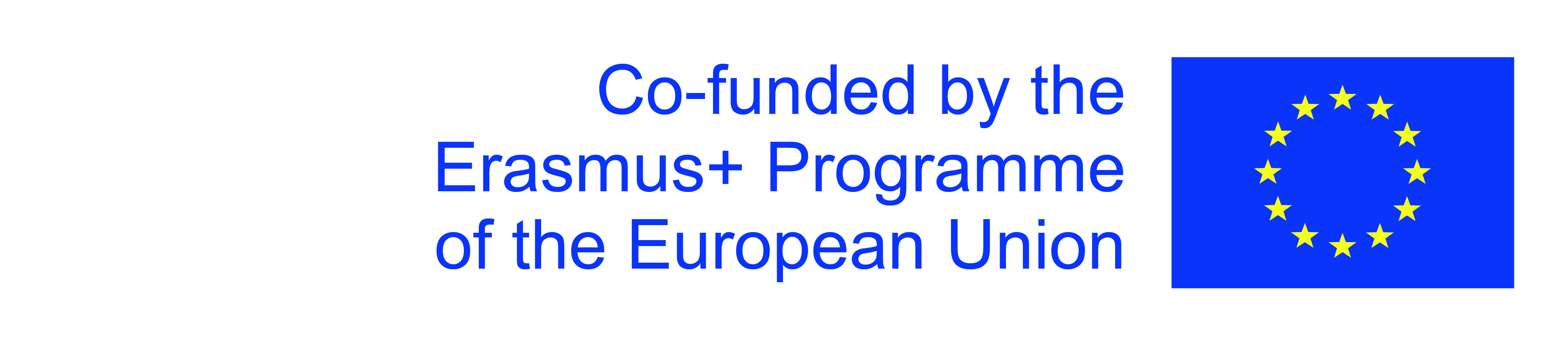 The European Commission's support for the production of this publication does not constitute an endorsement of the contents, which reflect the views only of the authors, and the Commission cannot be held responsible for any use which may be made of the information contained therein.
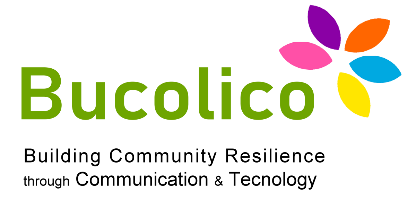 Unit 1: De gebruiker en het web
34 belangrijkste bruikbaarheidsproblemen en richtlijnen om ze aan te pakken
De 7 bruikbaarheidsproblemen die aanzienlijk zijn verminderd:
Lange laadtijden (LEVEL 1): gebruikers klaagden over de trage
het laden van de pagina's, er waren maar weinig sites die lovenswaardig waren
voor snelheid.
Frame (LEVEL 1): Ze bemoeiden zich met zoekmachines en
gehandicapten onmisbaar. knoppen op de pagina zoals 'TERUG'.
Flash (LEVEL 2): veel flash-ontwerpers hebben de site onbruikbaar gemaakt omdat de gebruiker, in plaats van te gaan waar hij wilde op de webpagina, tv-achtige presentaties moest volgen die dat niet waren interactief. FLASH: is een programmeeromgeving en moet worden gebruikt om:functionaliteit bieden die niet beschikbaar is op een statische pagina, niet om te proberen
een pagina opfleuren.
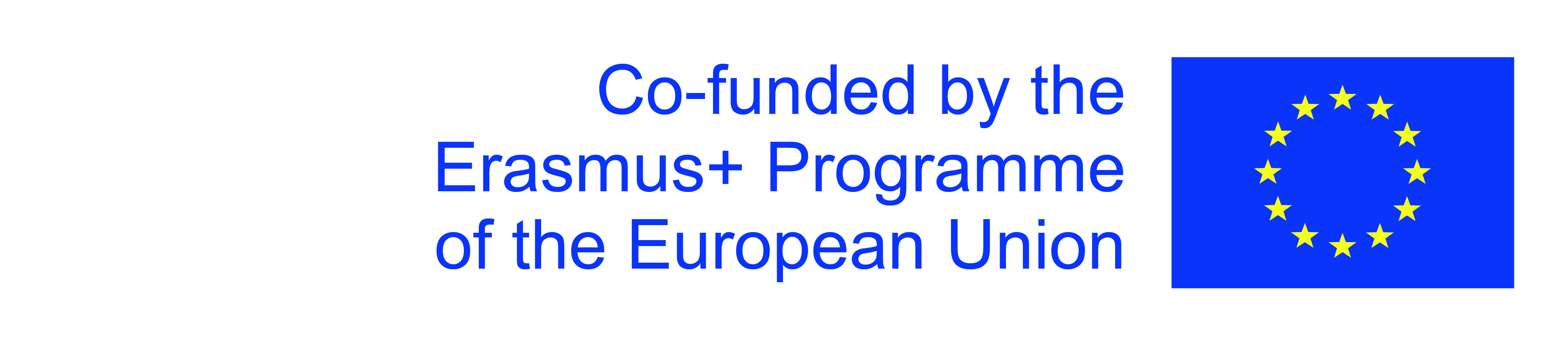 The European Commission's support for the production of this publication does not constitute an endorsement of the contents, which reflect the views only of the authors, and the Commission cannot be held responsible for any use which may be made of the information contained therein.
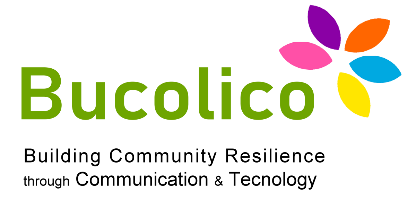 Unit 1: De gebruiker en het web
34 belangrijkste bruikbaarheidsproblemen en richtlijnen om ze aan te pakken
Zoek op de site met weinig relevante resultaten: NIVEAU 2

Veel sites hadden in het verleden erg slechte zoekmogelijkheden en gaven geen prioriteit hun resultaten.

Zelfs vandaag de dag hebben maar weinig sites een echt efficiënte en functionele zoekfunctie die in staat is om: in korte tijd aan de behoeften van de gebruiker voldoen.
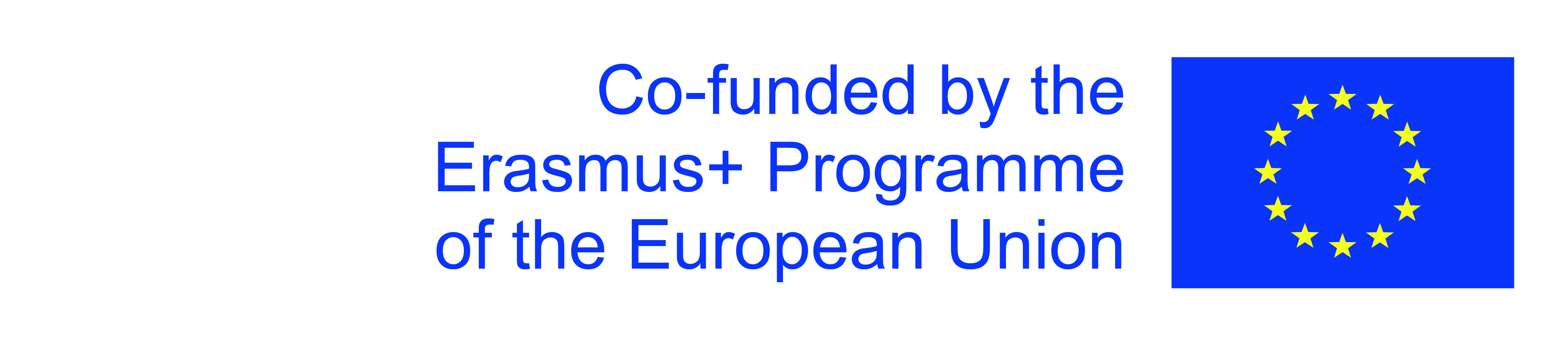 The European Commission's support for the production of this publication does not constitute an endorsement of the contents, which reflect the views only of the authors, and the Commission cannot be held responsible for any use which may be made of the information contained therein.
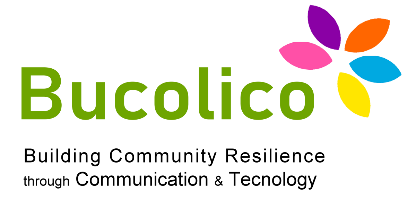 Unit 1: De gebruiker en het web
34 belangrijkste bruikbaarheidsproblemen en richtlijnen om ze aan te pakken
Multimedia en video: NIVEAU 3

Video en multimedia zijn tegenwoordig om drie redenen acceptabel:

De bandbreedte is gegroeid om video-uploads mogelijk te maken.
De kwaliteit van de video's is verbeterd.
Webproducenten produceren video's en gebruiken geen televisieproducties zoals voorheen.
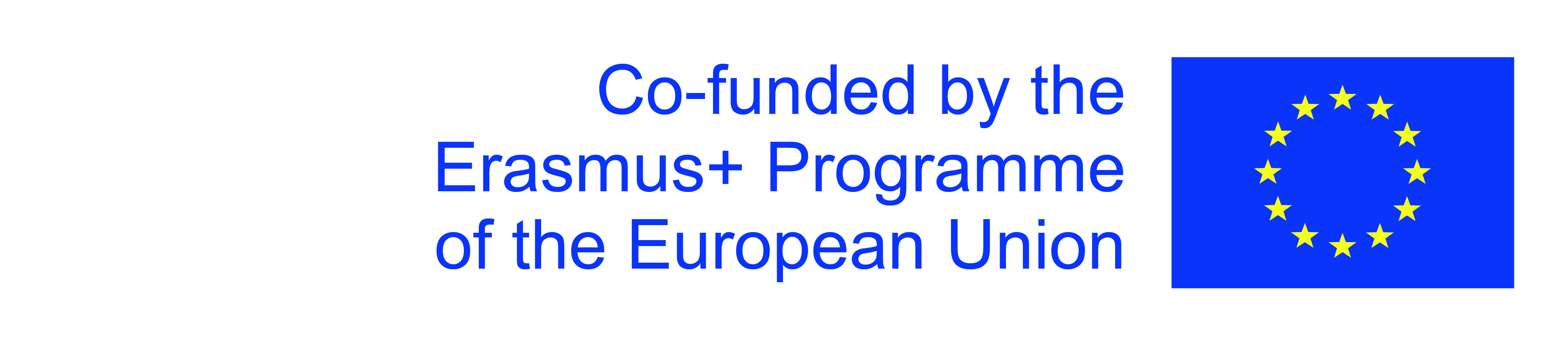 The European Commission's support for the production of this publication does not constitute an endorsement of the contents, which reflect the views only of the authors, and the Commission cannot be held responsible for any use which may be made of the information contained therein.
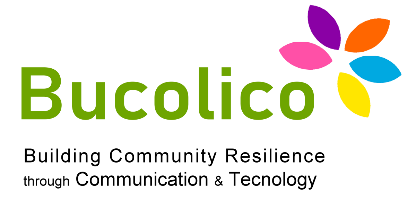 Unit 1: De gebruiker en het web
34 belangrijkste bruikbaarheidsproblemen en richtlijnen om ze aan te pakken
Bevroren lay-outs: NIVEAU 2

De lay-out is vergrendeld wanneer de informatie erin een vaste breedte heeft, onafhankelijk van
het raam dat het inneemt.

BRUIKBAARHEIDSTESTS ZEGGEN: gebruikers haten horizontaal scrollen.

De gebruiker verwacht verticaal scrollen. Als de pagina zowel horizontaal als verticaal kan scrollen, moeten gebruikers lange twee dimensies verplaatsen, wat MOEILIJK is.
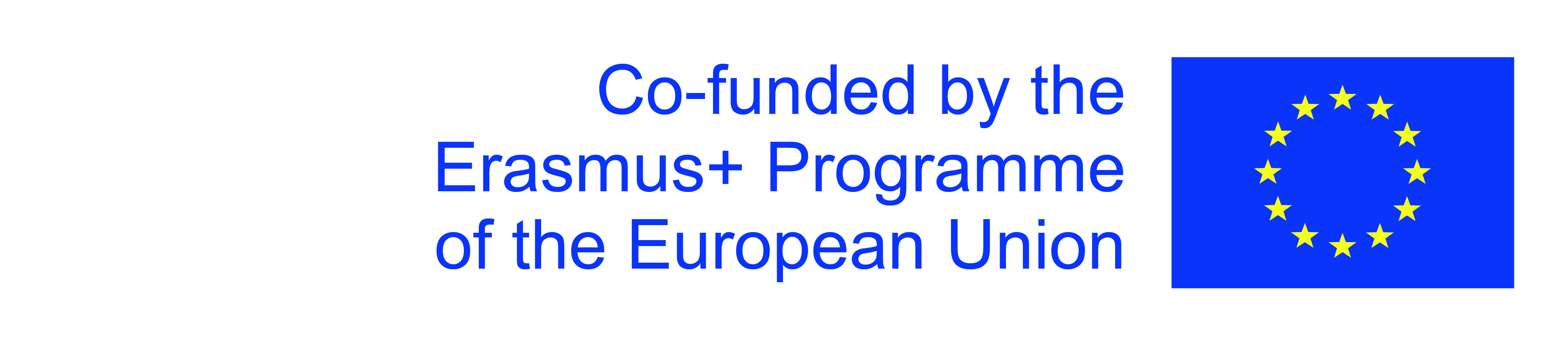 The European Commission's support for the production of this publication does not constitute an endorsement of the contents, which reflect the views only of the authors, and the Commission cannot be held responsible for any use which may be made of the information contained therein.
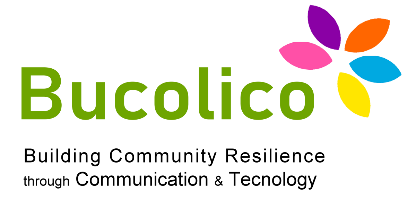 Unit 1: De gebruiker en het web
34 belangrijkste bruikbaarheidsproblemen en richtlijnen om ze aan te pakken
Bevroren lay-outs: NIVEAU 2

Vergrendelde lay-outs veroorzaken problemen, maar het belang ervan is gedaald van niveau 3 naar 2, aangezien middelgrote tot grote schermen zich onder gebruikers hebben verspreid.

De meest geschikte suggestie voor een webpagina is de 'vloeibare lay-out' die breder en kleiner wordt en zich aanpast aan het venster waarin deze wordt gehost.
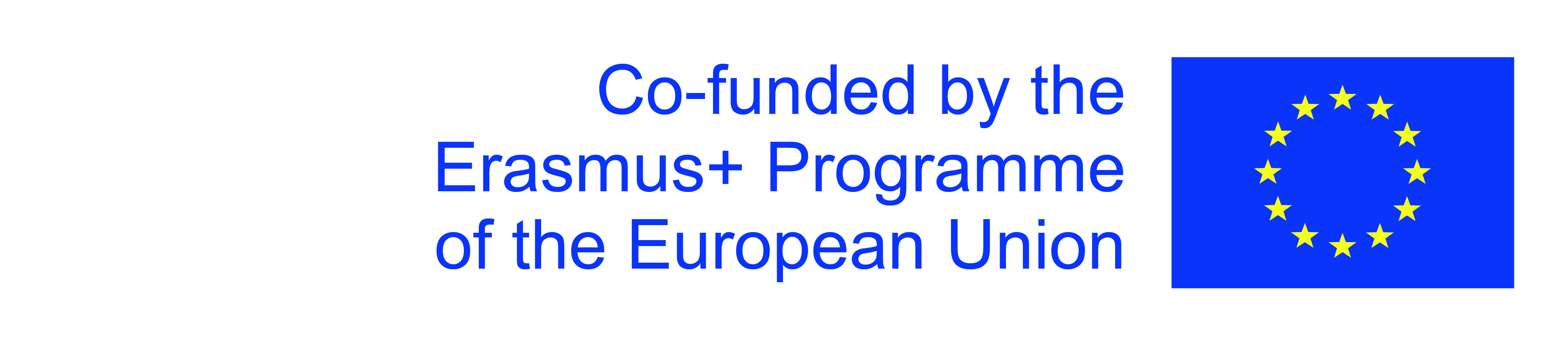 The European Commission's support for the production of this publication does not constitute an endorsement of the contents, which reflect the views only of the authors, and the Commission cannot be held responsible for any use which may be made of the information contained therein.
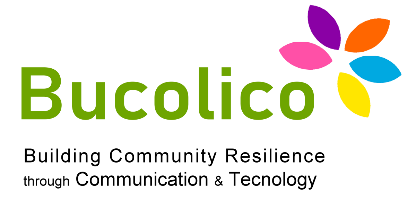 Unit 1: De gebruiker en het web
34 belangrijkste bruikbaarheidsproblemen en richtlijnen om ze aan te pakken
Incompatibiliteit tussen platforms: NIVEAU 2
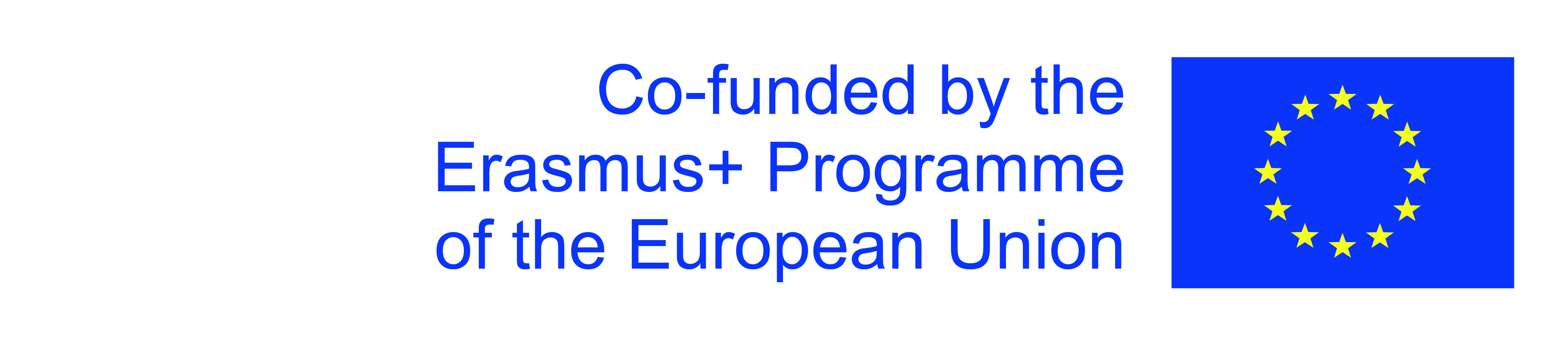 The European Commission's support for the production of this publication does not constitute an endorsement of the contents, which reflect the views only of the authors, and the Commission cannot be held responsible for any use which may be made of the information contained therein.
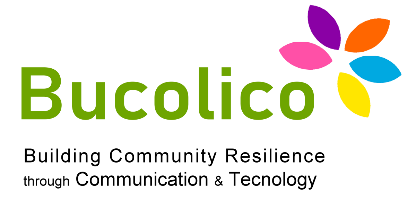 Unit 1: De gebruiker en het web
34 belangrijkste bruikbaarheidsproblemen en richtlijnen om ze aan te pakken
Hoe de gebruiker de bruikbaarheid beïnvloedt


In de loop van de tijd heeft de gebruiker zich aangepast aan de online omgeving en is hij beter in staat om websites te gebruiken.


De gebruiker past zich daarom aan aan problemen die in de loop der jaren een niveau hebben verloren in de rangschikking van bovengenoemde bruikbaarheidsproblemen.
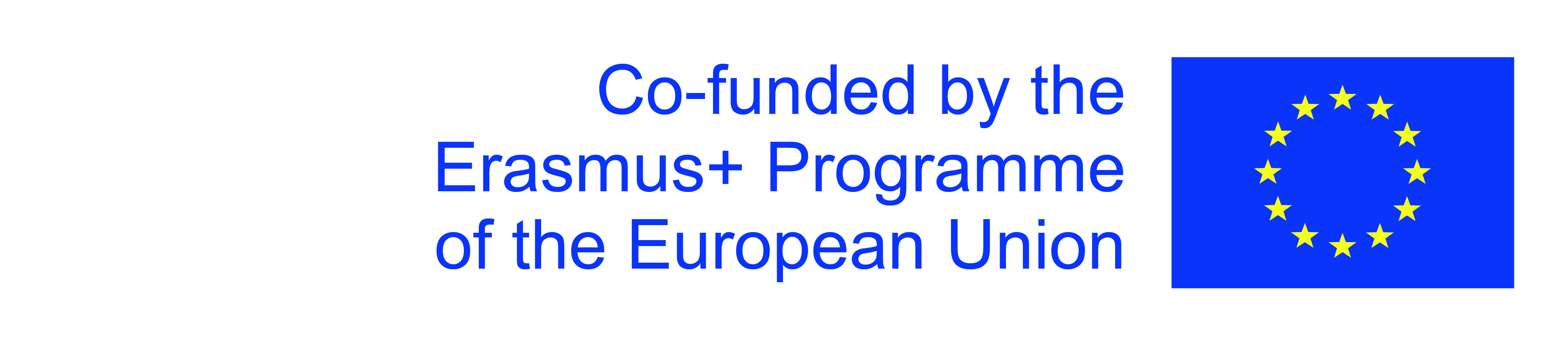 The European Commission's support for the production of this publication does not constitute an endorsement of the contents, which reflect the views only of the authors, and the Commission cannot be held responsible for any use which may be made of the information contained therein.
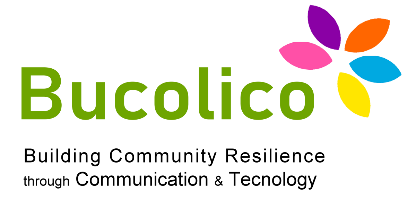 Unit 1: De gebruiker en het web
34 belangrijkste bruikbaarheidsproblemen en richtlijnen om ze aan te pakken
Onzekere klikbaarheid: NIVEAU 1
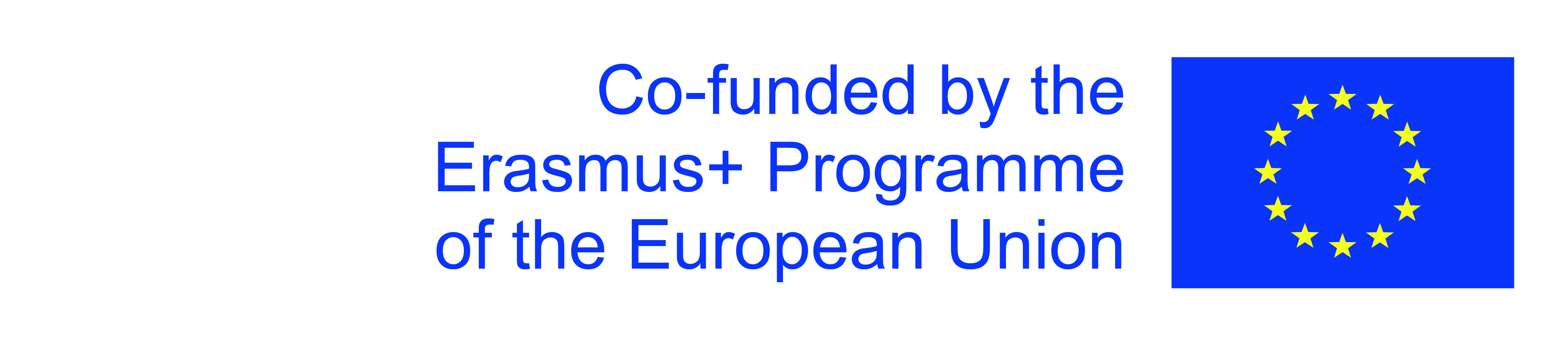 The European Commission's support for the production of this publication does not constitute an endorsement of the contents, which reflect the views only of the authors, and the Commission cannot be held responsible for any use which may be made of the information contained therein.
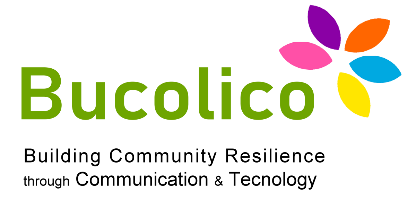 Unit 1: De gebruiker en het web
34 belangrijkste bruikbaarheidsproblemen en richtlijnen om ze aan te pakken
Scrollen: NIVEAU 2

De gebruiker is bestand tegen het scrollen van webpagina's, beslist vaak waar hij heen gaat
zonder door de inhoud te scrollen.

Zelfs de meest ervaren gebruiker heeft visuele indicaties nodig om te weten dat de pagina verder gaat dan wat zichtbaar is.

Daarom moet ervoor worden gezorgd dat het ontwerp van een site geen eindpagina's suggereert waar er geen zijn.
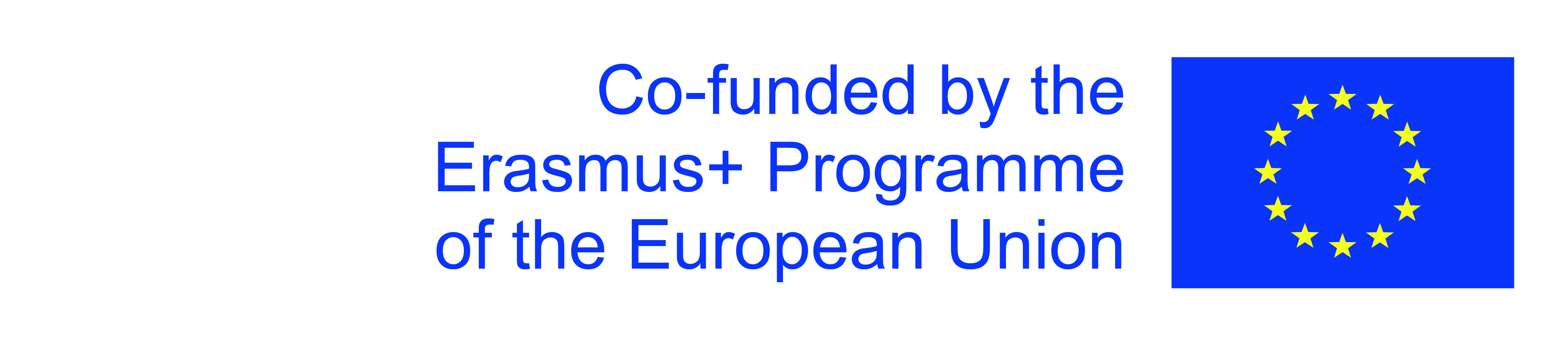 The European Commission's support for the production of this publication does not constitute an endorsement of the contents, which reflect the views only of the authors, and the Commission cannot be held responsible for any use which may be made of the information contained therein.
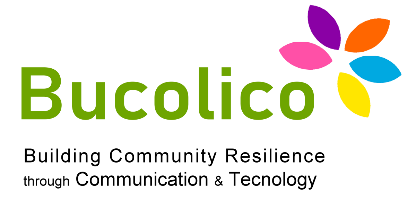 Unit 1: The user and the web
34 belangrijkste bruikbaarheidsproblemen en richtlijnen om ze aan te pakken
Registratie: NIVEAU 1

Toen internetgebruik wijdverbreid werd, vormde siteregistratie een barrière omdat mensen niet wisten of ze de sites moesten vertrouwen en hun persoonlijke informatie moesten verstrekken. Veel sites hebben hun aankoopprocessen nu opnieuw ontworpen zodat de gebruiker een aankoop kan voltooien zonder registratie.
De gebruiker zal informatie zoals een kaartnummer moeten verstrekken, maar zal dit als minder ingrijpend beschouwen omdat het onderdeel is van een verkoop.

De sites die voortijdige registratie vereisen (er zijn er maar weinig) verliezen veel klanten
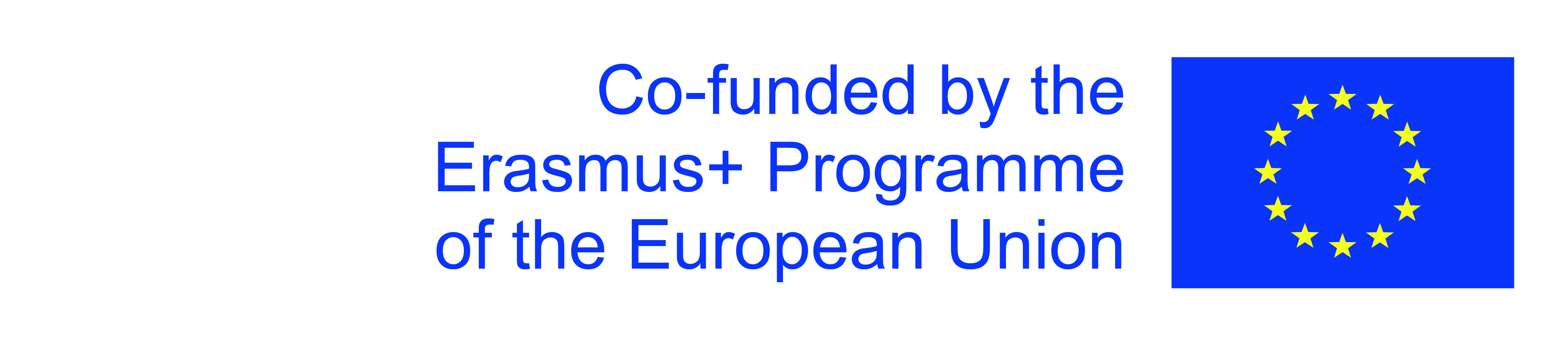 The European Commission's support for the production of this publication does not constitute an endorsement of the contents, which reflect the views only of the authors, and the Commission cannot be held responsible for any use which may be made of the information contained therein.
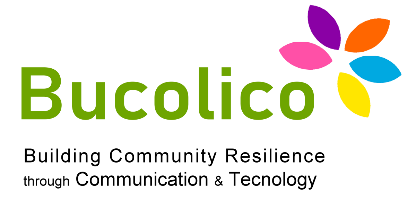 Unit 1: De gebruiker en het web
34 belangrijkste bruikbaarheidsproblemen en richtlijnen om ze aan te pakken
Complexe URL: NIVEAU 2
URL wat is het? Het is een reeks tekens die het adres van uniek identificeert
een webpagina.
Hoewel ze problemen met de bruikbaarheid en de rangschikking van zoekmachines veroorzaken, blijven ze een kritiek probleem.
De meeste sites moeten een URL tussen 20 en 50 tekens hebben.
De ervaren gebruiker kan een complexe URL handmatig wijzigen, maar dit gebeurt zeer zelden.
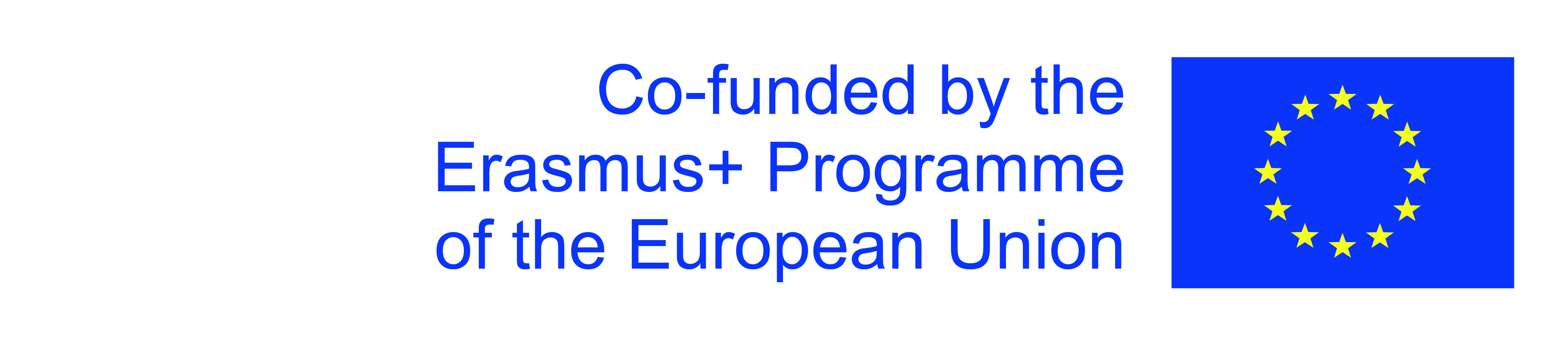 The European Commission's support for the production of this publication does not constitute an endorsement of the contents, which reflect the views only of the authors, and the Commission cannot be held responsible for any use which may be made of the information contained therein.
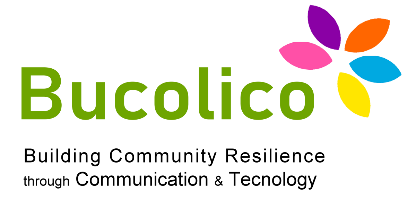 Unit 1: De gebruiker en het web
34 belangrijkste bruikbaarheidsproblemen en richtlijnen om ze aan te pakken
Vervolgkeuzelijst en hiërarchische menu's: NIVEAU 1
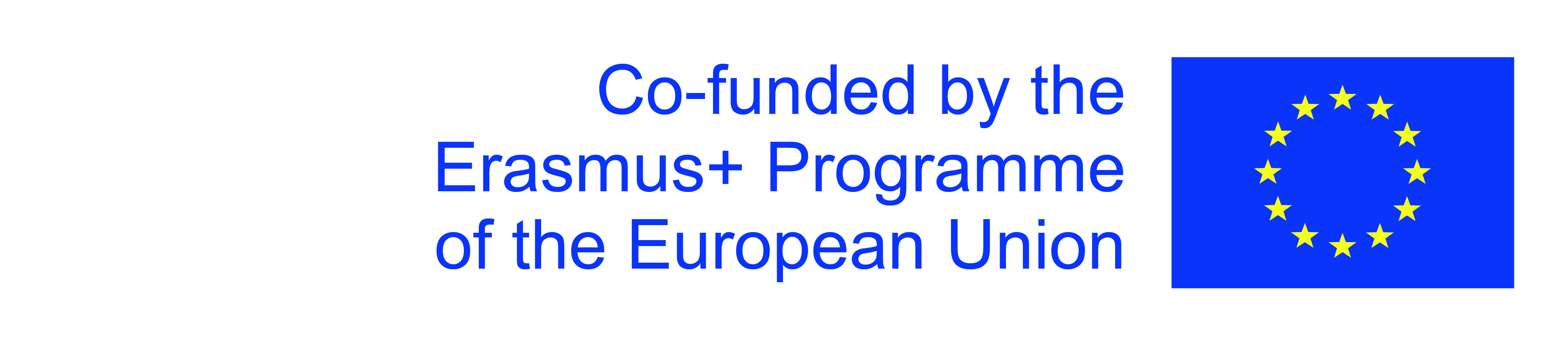 The European Commission's support for the production of this publication does not constitute an endorsement of the contents, which reflect the views only of the authors, and the Commission cannot be held responsible for any use which may be made of the information contained therein.
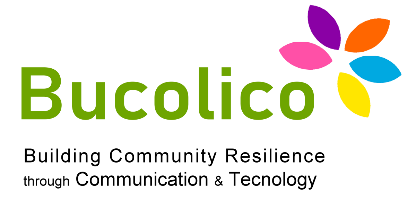 Unit 1: De gebruiker en het web
34 belangrijkste bruikbaarheidsproblemen en richtlijnen om ze aan te pakken
Zelfcontrole: hoe ontwerpers de bruikbaarheidsproblemen hebben verminderd.

De ervaring van de ontwerpers heeft het mogelijk gemaakt om 13 bruikbaarheidsproblemen te verminderen.

Het komt echter voor dat sommige van deze problemen zich voordoen als de ontwerpers een beginner zijn.

In de volgende dia's zullen we deze 13 problemen opsommen die in de loop van de tijd verbeteren
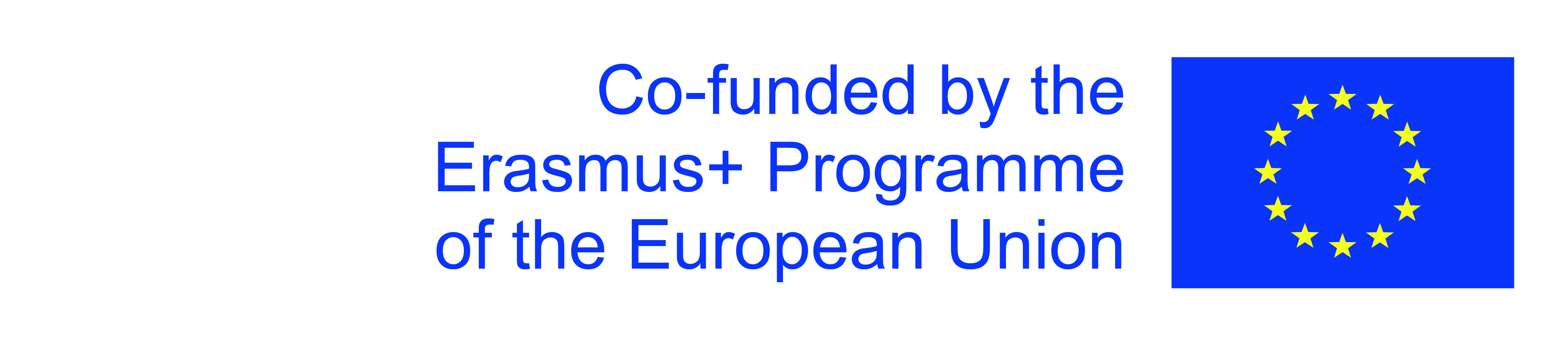 The European Commission's support for the production of this publication does not constitute an endorsement of the contents, which reflect the views only of the authors, and the Commission cannot be held responsible for any use which may be made of the information contained therein.
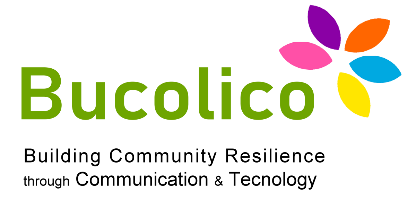 Unit 1: De gebruiker en het web
34 belangrijkste bruikbaarheidsproblemen en richtlijnen om ze aan te pakken
Plug-in (niet-autonoom programma dat ingrijpt om de functies uit te breiden die niet aanwezig zijn in de hoofdsoftware) en geavanceerde technologieën: NIVEAU 1

Sites die het gebruik van plug-ins of het updaten van software dwongen, hebben veel klanten verloren.
Inmiddels weten klanten hoe ze een venster moeten sluiten niet accepteren.
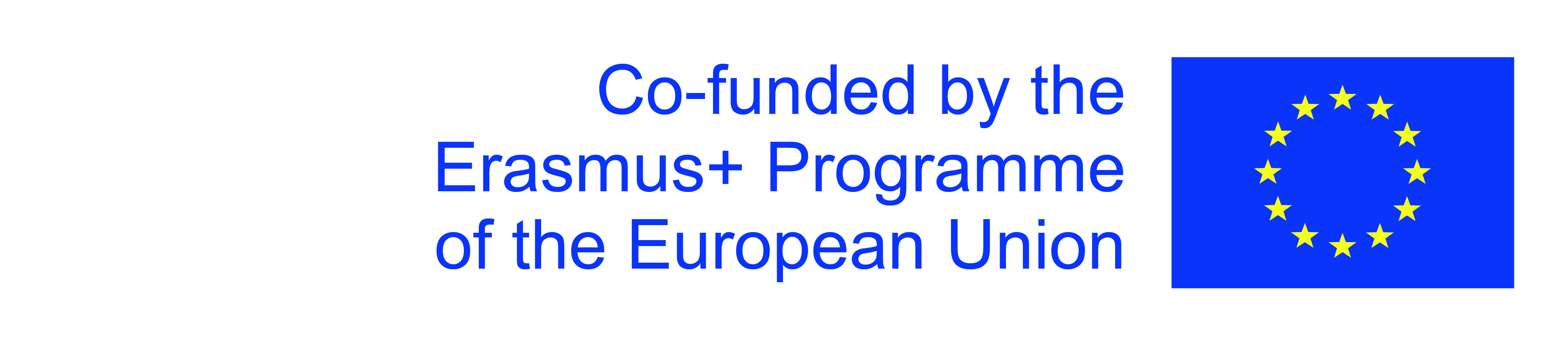 The European Commission's support for the production of this publication does not constitute an endorsement of the contents, which reflect the views only of the authors, and the Commission cannot be held responsible for any use which may be made of the information contained therein.
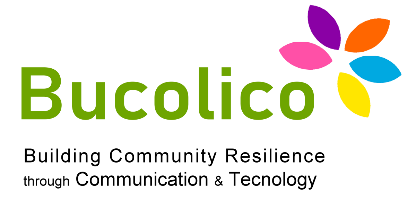 Unit 1: De gebruiker en het web
34 belangrijkste bruikbaarheidsproblemen en richtlijnen om ze aan te pakken
3D-gebruikersinterface: NIVEAU 1

Ze zijn problematisch om te gebruiken omdat driedimensionale afbeeldingen worden weergegeven op een tweedimensionaal oppervlak, het scherm, en worden bestuurd met een tweedimensionaal hulpmiddel,
de muis.

De meeste webapplicaties hebben geen inherente behoefte aan driedimensionaliteit.
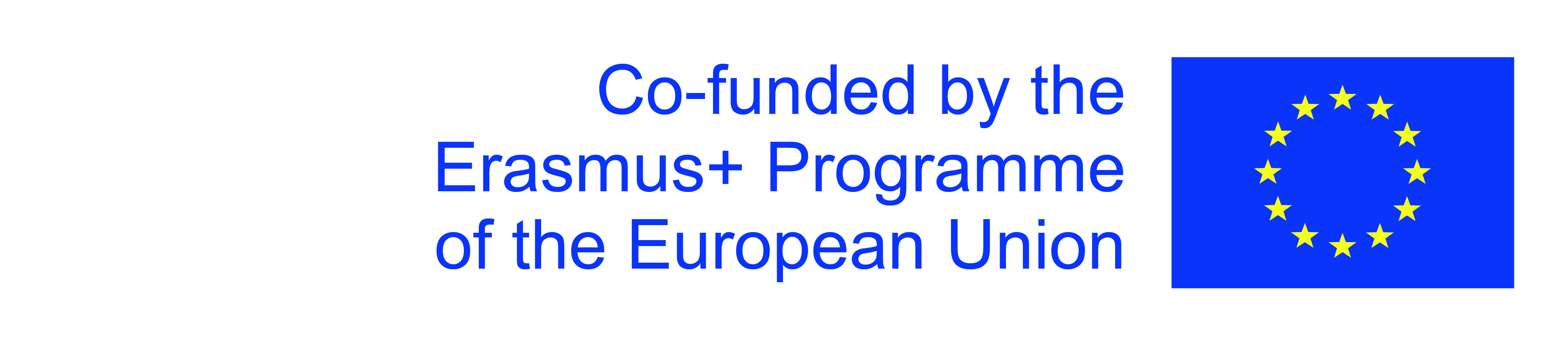 The European Commission's support for the production of this publication does not constitute an endorsement of the contents, which reflect the views only of the authors, and the Commission cannot be held responsible for any use which may be made of the information contained therein.
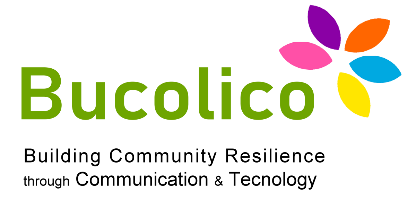 Unit 1: De gebruiker en het web
34 belangrijkste bruikbaarheidsproblemen en richtlijnen om ze aan te pakken
Barok ontwerp: NIVEAU 1

Gelukkig zijn sites met barok en hyperbolisch design steeds minder populair.

Welkomstpagina's: NIVEAU 1

Kleine en middelgrote bedrijfssites geven vaak te veel om de welkomstpagina in plaats van om de behoefte van de gebruiker. RESULTAAT: de gebruiker krijgt een bericht dat de site meer aandacht heeft voor het ontwerp dan voor het oplossen van zijn problemen
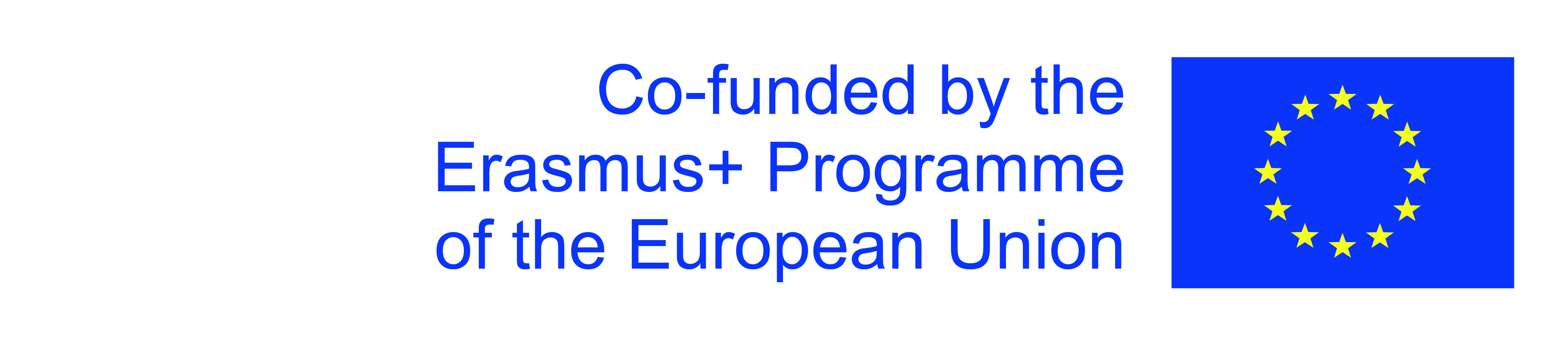 The European Commission's support for the production of this publication does not constitute an endorsement of the contents, which reflect the views only of the authors, and the Commission cannot be held responsible for any use which may be made of the information contained therein.
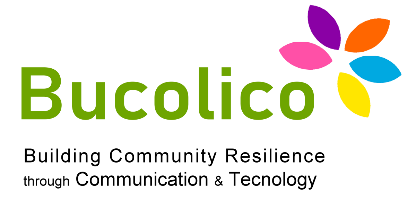 Unit 1: De gebruiker en het web
34 belangrijkste bruikbaarheidsproblemen en richtlijnen om ze aan te pakken
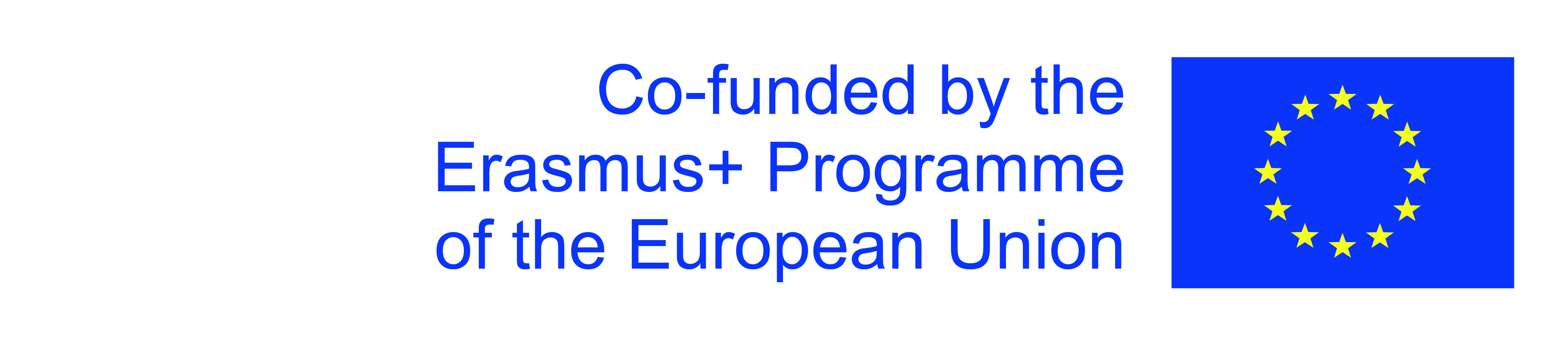 The European Commission's support for the production of this publication does not constitute an endorsement of the contents, which reflect the views only of the authors, and the Commission cannot be held responsible for any use which may be made of the information contained therein.
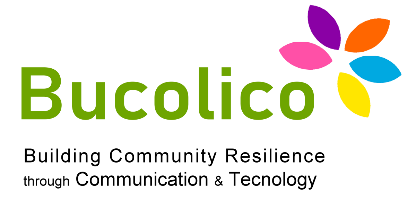 Unit 1: De gebruiker en het web
34 belangrijkste bruikbaarheidsproblemen en richtlijnen om ze aan te pakken
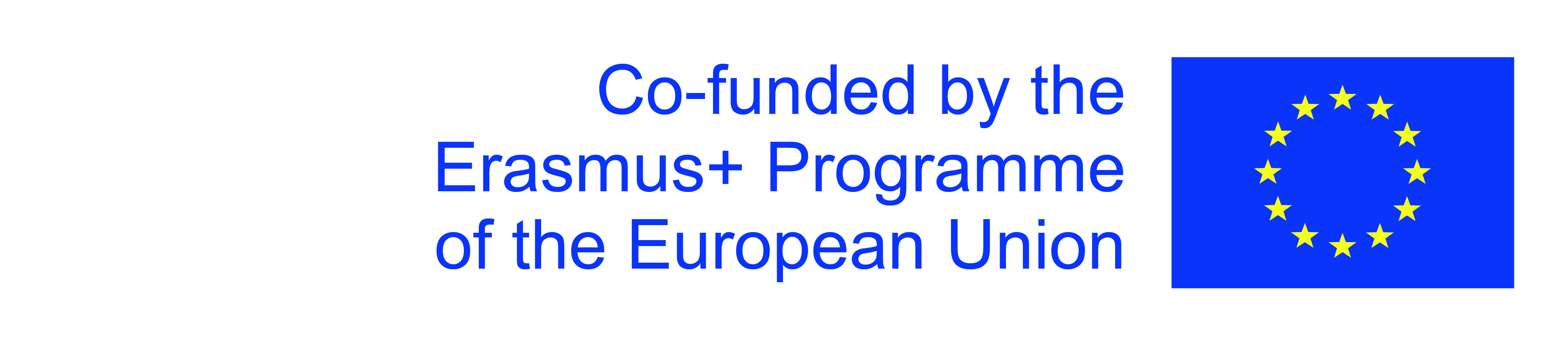 The European Commission's support for the production of this publication does not constitute an endorsement of the contents, which reflect the views only of the authors, and the Commission cannot be held responsible for any use which may be made of the information contained therein.
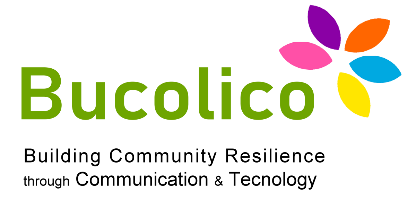 Unit 1: De gebruiker en het web
34 belangrijkste bruikbaarheidsproblemen en richtlijnen om ze aan te pakken
Maak niet bekend wie de bron van de informatie is: NIVEAU 1

HET IS ESSENTIEEL om herkenbaar te zijn en vertrouwen en geloofwaardigheid te geven. Om een ​​website succesvol te laten zijn, moeten gebruikers weten wie erachter zit, hoe deze wordt gefinancierd en of deze geloofwaardig is.

Het is noodzakelijk om een ​​sectie 'Over ons' te hebben, hierdoor heeft de gebruiker alle informatie op de site en over de 'verkoper' van het product.
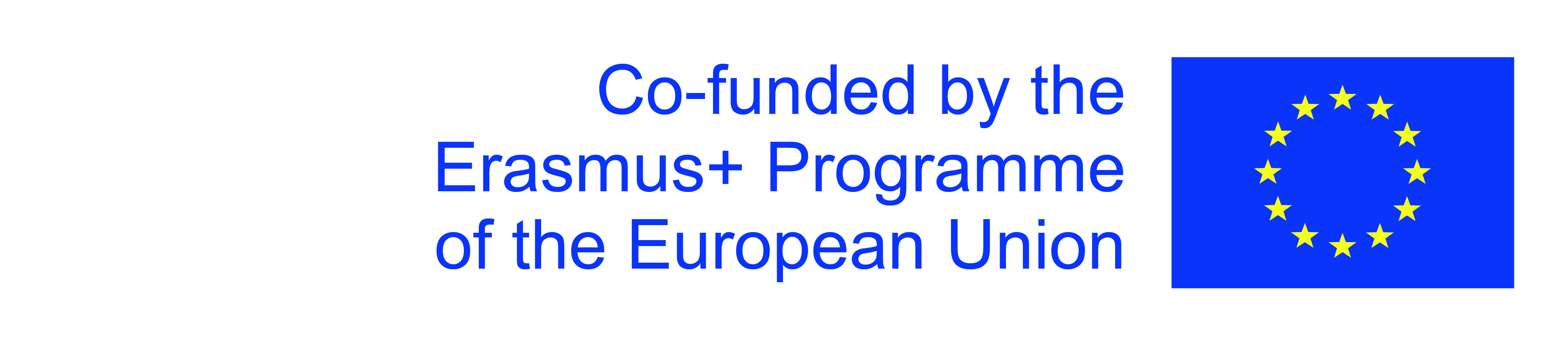 The European Commission's support for the production of this publication does not constitute an endorsement of the contents, which reflect the views only of the authors, and the Commission cannot be held responsible for any use which may be made of the information contained therein.
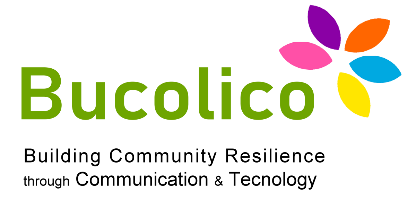 Unit 1: De gebruiker en het web
34 belangrijkste bruikbaarheidsproblemen en richtlijnen om ze aan te pakken
Uitgevonden woorden: NIVEAU 1

Toen het internet zich ontwikkelde, was het in de mode om verzonnen woorden op uw site te plaatsen.
Uitgevonden woorden verminderen de bruikbaarheid omdat gebruikers geen idee hebben wat ze bedoelen.

De verzonnen woorden frustreren ook de rankings van zoekmachines omdat de gebruiker nooit zal zoeken naar een woord dat hij niet kent.
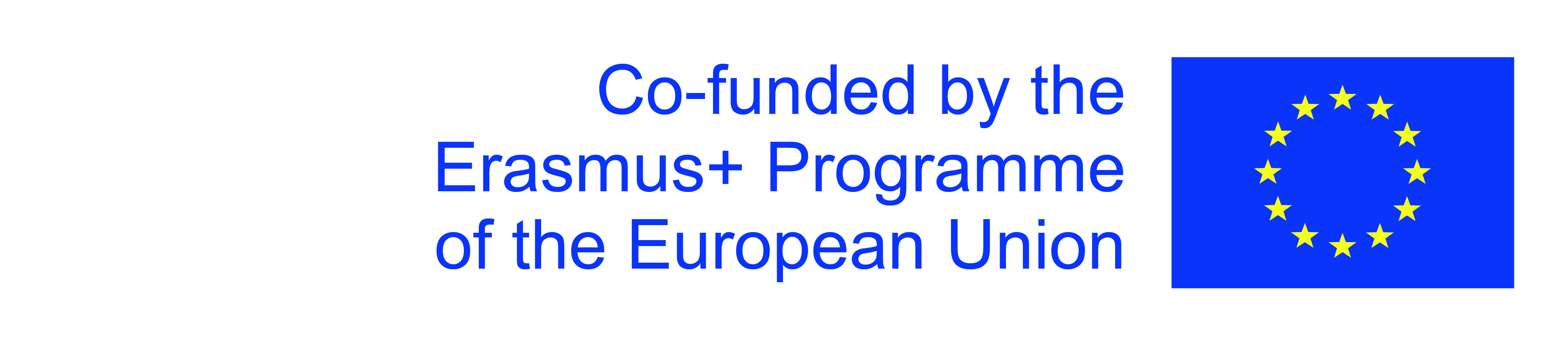 The European Commission's support for the production of this publication does not constitute an endorsement of the contents, which reflect the views only of the authors, and the Commission cannot be held responsible for any use which may be made of the information contained therein.
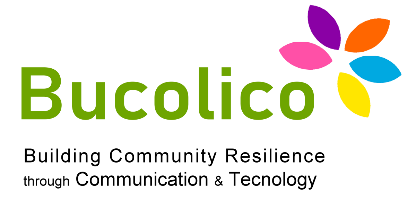 Unit 1: De gebruiker en het web
34 belangrijkste bruikbaarheidsproblemen en richtlijnen om ze aan te pakken
Gedateerde inhoud: NIVEAU 2

Probleem op hoog niveau voor kleinere sites.
De grote sites, nu professioneel beheerd, proberen alle belangrijke pagina's up-to-date te houden

Geheel inconsistente sites: NIVEAU 2

Sinds 2000 proberen bedrijven zich aan de klant te presenteren met consistente websites die zijn opgebouwd uit gelinkte webpagina's.
Het enige probleem doet zich voor wanneer bedrijven delen van de site laten maken door a verschillende ontwerpers.
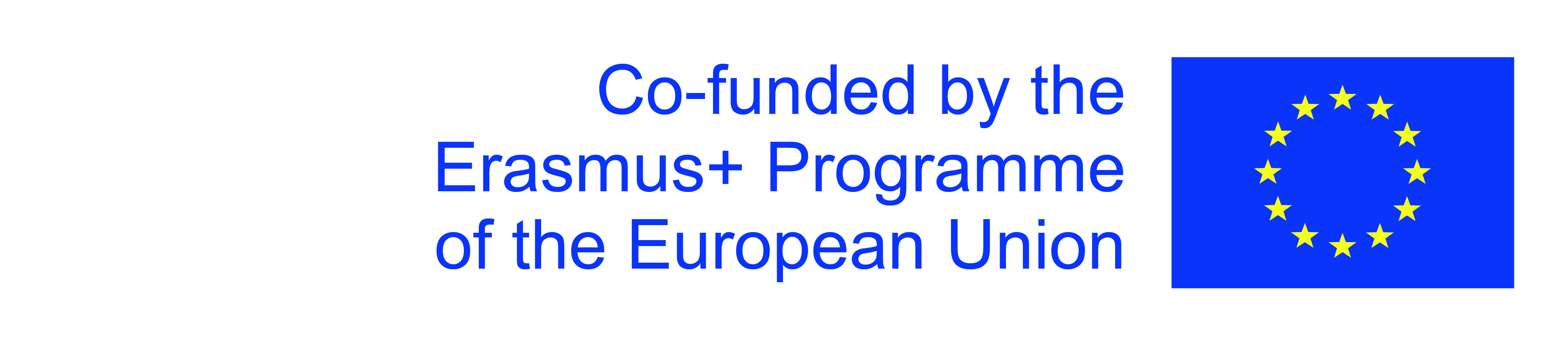 The European Commission's support for the production of this publication does not constitute an endorsement of the contents, which reflect the views only of the authors, and the Commission cannot be held responsible for any use which may be made of the information contained therein.
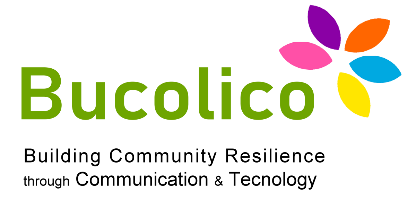 Unit 1: De gebruiker en het web
34 belangrijkste bruikbaarheidsproblemen en richtlijnen om ze aan te pakken
Voortijdige verzoeken om persoonlijke informatie: NIVEAU 2

Als een website te snel opdringerig wordt, weigert de gebruiker vragen te beantwoorden.
Alvorens vragen te stellen, moet een site zijn geloofwaardigheid opbouwen.

Sommige sites denken ten onrechte dat vroeg om persoonlijke informatie vragen een goede marketingtruc is. In werkelijkheid schrikt dit de gebruiker af en zorgt ervoor dat hij de site verlaat.
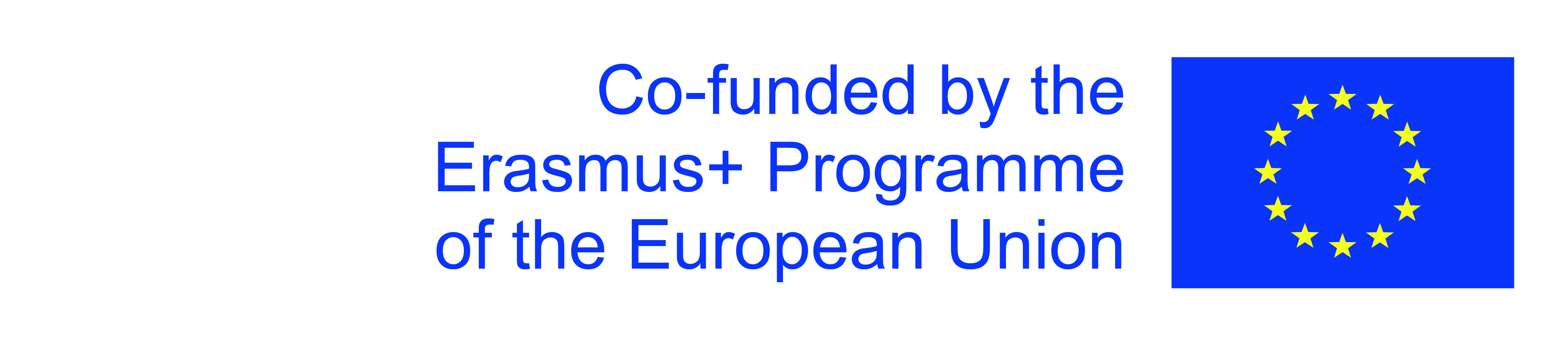 The European Commission's support for the production of this publication does not constitute an endorsement of the contents, which reflect the views only of the authors, and the Commission cannot be held responsible for any use which may be made of the information contained therein.
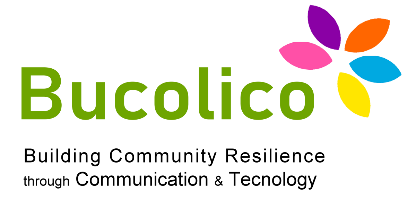 Unit 1: De gebruiker en het web
34 belangrijkste bruikbaarheidsproblemen en richtlijnen om ze aan te pakken
Meerdere locaties: NIVEAU 2

Er zijn vaak veel microsites die worden geassocieerd met advertentiecampagnes. Meerdere. pagina's ja, maar ze moeten aan dezelfde website zijn gekoppeld.

Weespagina's: zijn die pagina's die geen links hebben en wie erin belandt, kan nergens heen.
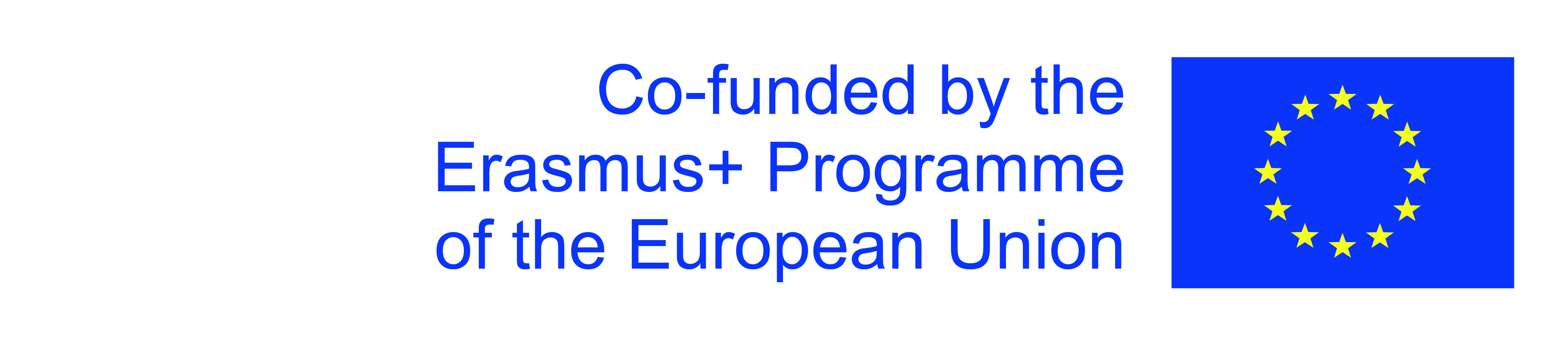 The European Commission's support for the production of this publication does not constitute an endorsement of the contents, which reflect the views only of the authors, and the Commission cannot be held responsible for any use which may be made of the information contained therein.
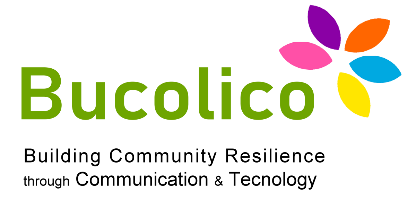 Unit 1: De gebruiker en het web
34 belangrijkste bruikbaarheidsproblemen en richtlijnen om ze aan te pakken
Op het web speelt bruikbaarheid geen dramatische rol, maar het kan beslissen of een website succesvol zal zijn of niet.

Volgens website-onderzoeken zijn bruikbaarheidsproblemen ingedeeld volgens. niveaus van kriticiteit:

- Hoog
- Gemiddeld
- Laag
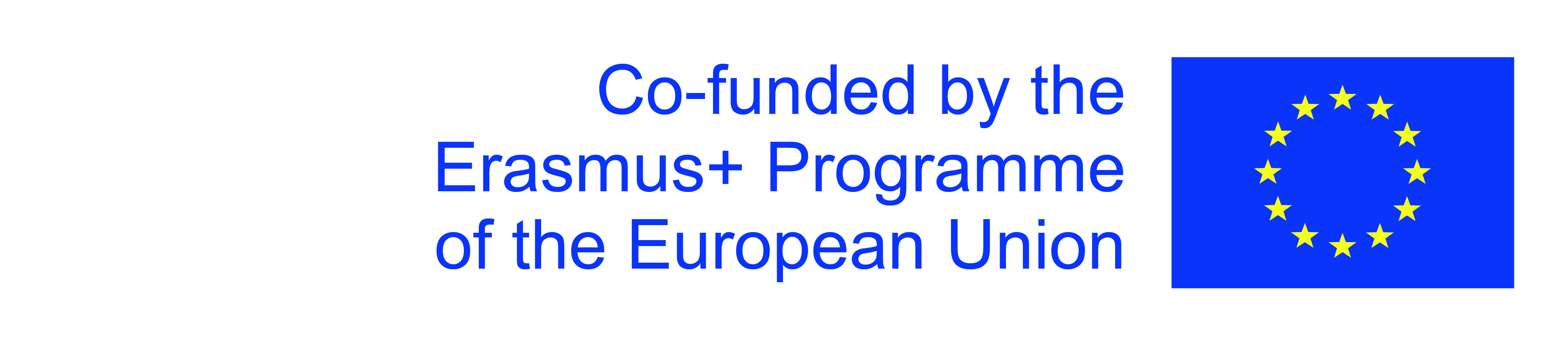 The European Commission's support for the production of this publication does not constitute an endorsement of the contents, which reflect the views only of the authors, and the Commission cannot be held responsible for any use which may be made of the information contained therein.
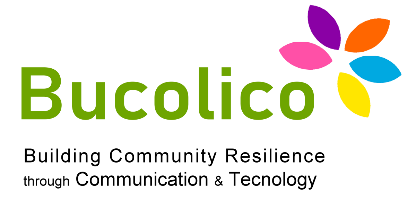 Unit 1: De gebruiker en het web
34 belangrijkste bruikbaarheidsproblemen en richtlijnen om ze aan te pakken
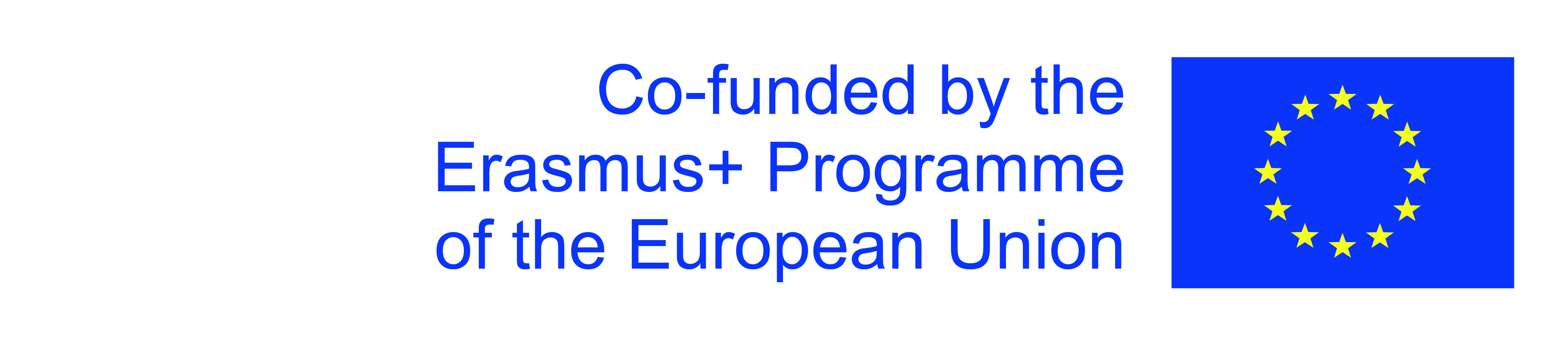 The European Commission's support for the production of this publication does not constitute an endorsement of the contents, which reflect the views only of the authors, and the Commission cannot be held responsible for any use which may be made of the information contained therein.
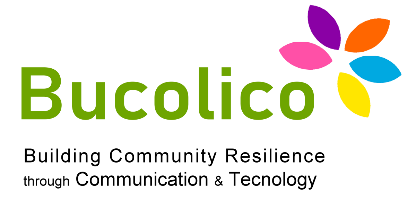 Unit 1: De gebruiker en het web
34 belangrijkste bruikbaarheidsproblemen en richtlijnen om ze aan te pakken
Wat zijn e kritische factoren?








Onthoud: een derde van de problemen die gebruikers tegenkomen bij het bezoeken van een site is: toe te schrijven aan twee fundamentele kenmerken.

ONDERZOEK EN BESCHIKBAARHEID.
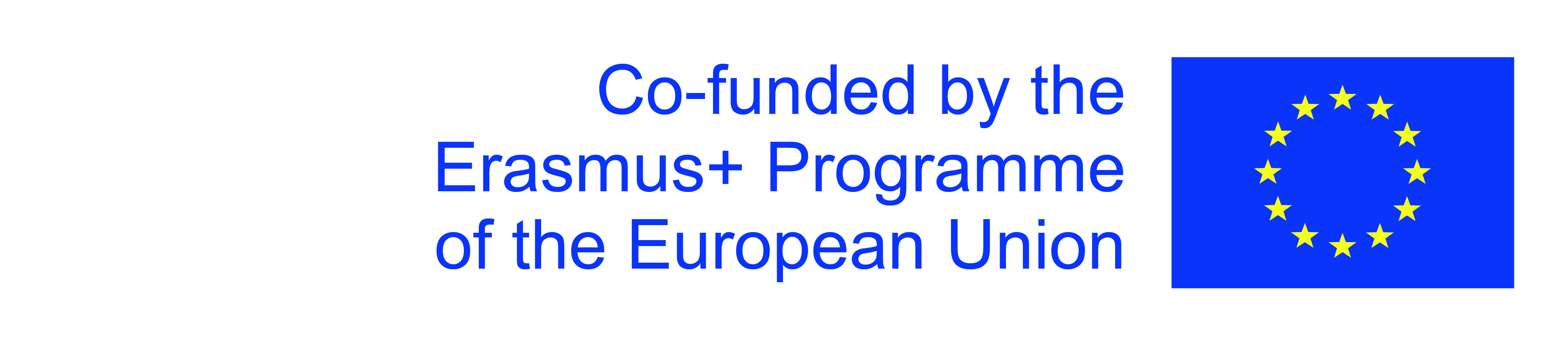 The European Commission's support for the production of this publication does not constitute an endorsement of the contents, which reflect the views only of the authors, and the Commission cannot be held responsible for any use which may be made of the information contained therein.
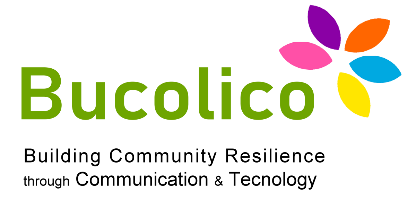 Unit 1: De gebruiker en het web
34 belangrijkste bruikbaarheidsproblemen en richtlijnen om ze aan te pakken
Wat maakt de gebruiker fout?

Er zijn kritieke problemen die gebruikers kunnen oplossen.
Het probleem van onderzoeks- en informatiearchitectuur leidt vaak tot fouten, want als. de gebruiker kan niet vinden wat hij zoekt, de rest verdwijnt naar de achtergrond.

Slechte leesbaarheid leidt ertoe dat de gebruiker de site verlaat en geen informatie opmerkt.

MOEILIJKE OF ONTBREKENDE informatie: veroorzaakt 19% van de fouten.
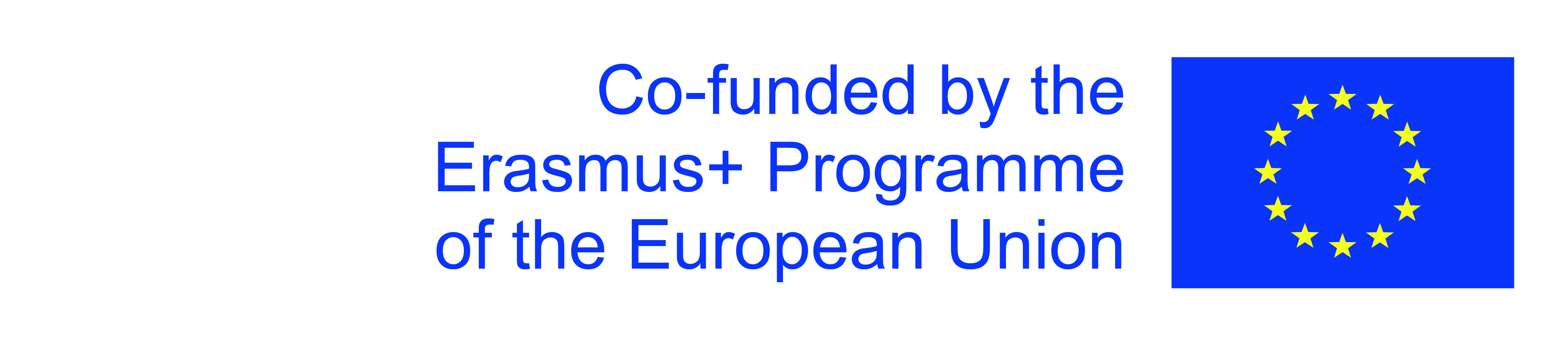 The European Commission's support for the production of this publication does not constitute an endorsement of the contents, which reflect the views only of the authors, and the Commission cannot be held responsible for any use which may be made of the information contained therein.
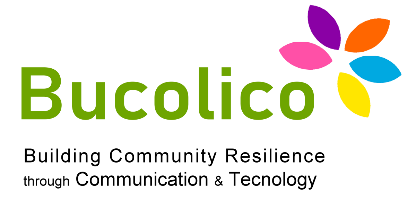 Unit 1: De gebruiker en het web
34 belangrijkste bruikbaarheidsproblemen en richtlijnen om ze aan te pakken
Is het voldoende om de meest ernstige problemen aan te pakken?

Als de gebruiker voortdurend wordt lastiggevallen door kleine problemen op dezelfde site, heeft hij uiteindelijk geen groot vertrouwen in de site; in feite, als kleine problemen een algehele negatieve indruk geven, zal de gebruiker de site verlaten en er nooit meer naar terugkeren.

Het is belangrijk om de informatie te hebben waarnaar de gebruiker op zoek is en deze te presenteren in Duidelijke taal om de site succesvol te maken!
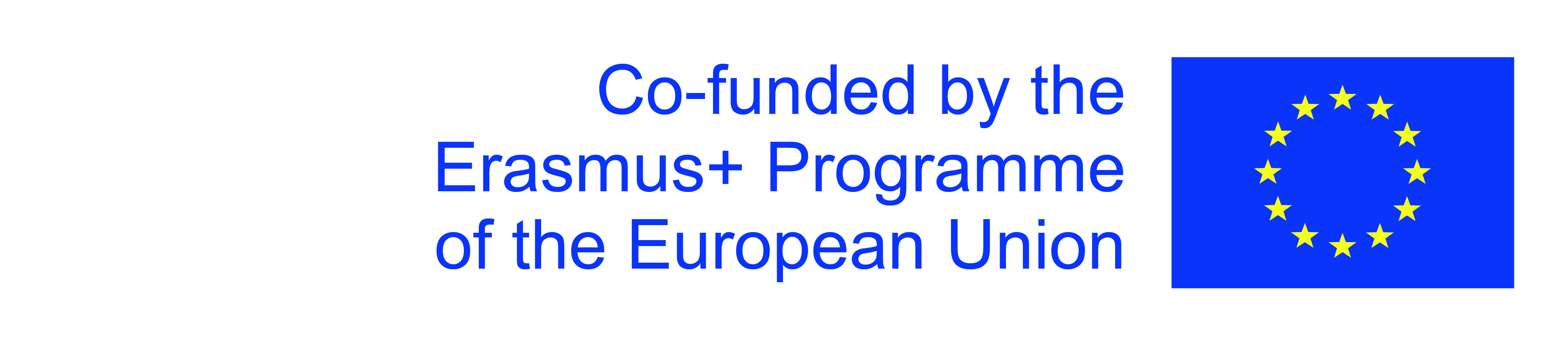 The European Commission's support for the production of this publication does not constitute an endorsement of the contents, which reflect the views only of the authors, and the Commission cannot be held responsible for any use which may be made of the information contained therein.
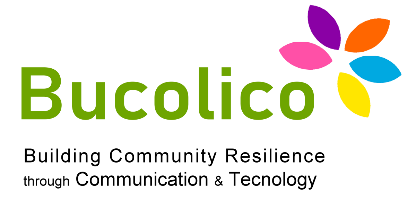 Unit 1: De gebruiker en het web
Wat is usability dat er toe doet?
Onderzoek: het belangrijkste onderdeel van webactiviteit, te volgen regels.
Als een site minder dan 100 pagina's heeft, is er mogelijk geen 'zoekfunctie'.
If a site has between 100 and  1000 pages you neeAls een site tussen de 100 en 1000 pagina's heeft, heb je een eenvoudige zoekmachine nodig.d a simple search engine.
Boven de 1000 pagina's per site is het noodzakelijk om de best mogelijke zoekactie te garanderen.
U kunt de zoekopdracht achterwege laten als er geen subcategorieën zijn
CONTROLEER OF: de sitevermeldingen allemaal op één pagina staan.
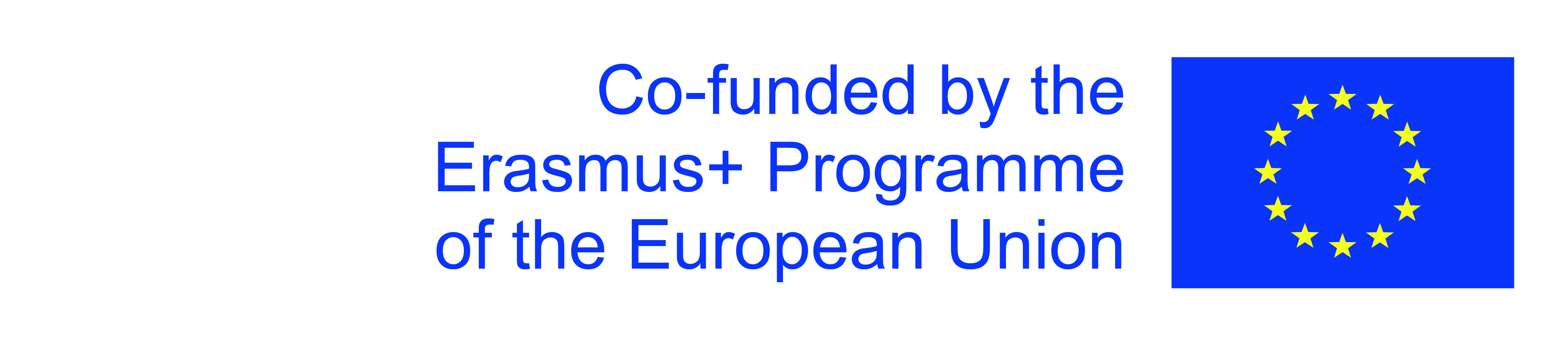 The European Commission's support for the production of this publication does not constitute an endorsement of the contents, which reflect the views only of the authors, and the Commission cannot be held responsible for any use which may be made of the information contained therein.
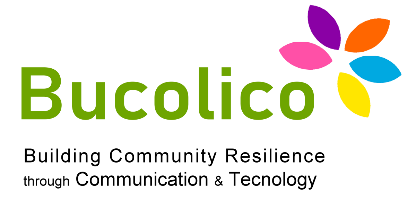 Unit 1: De gebruiker en het web
Wat is usability dat er toe doet?
Waarom moet de zoekopdracht binnen een site beter zijn dan die op het generieke web?
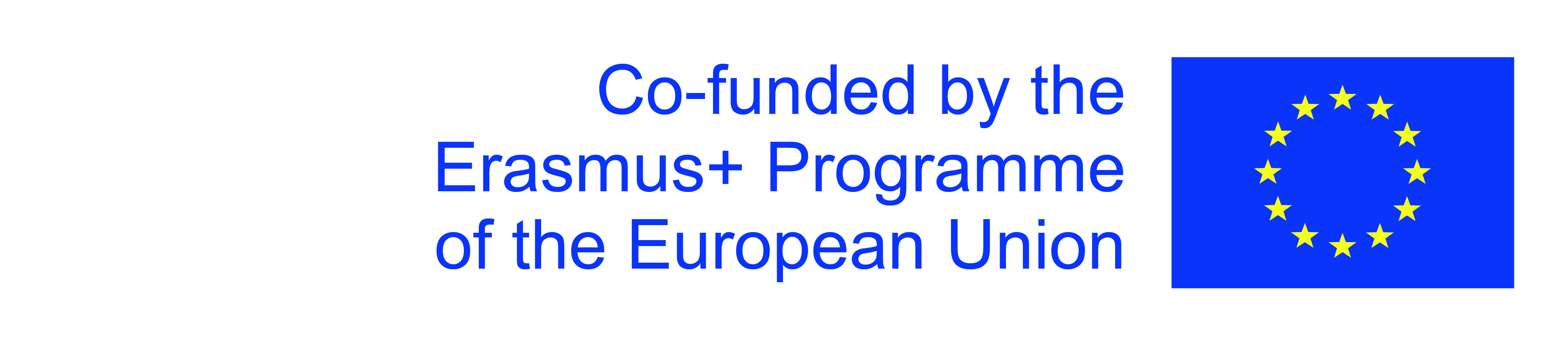 The European Commission's support for the production of this publication does not constitute an endorsement of the contents, which reflect the views only of the authors, and the Commission cannot be held responsible for any use which may be made of the information contained therein.
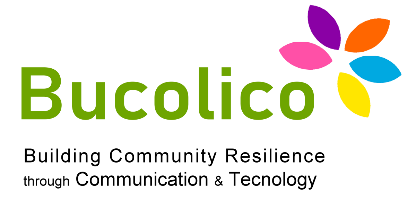 Unit 1: De gebruiker en het web
Wat is usability dat er toe doet?
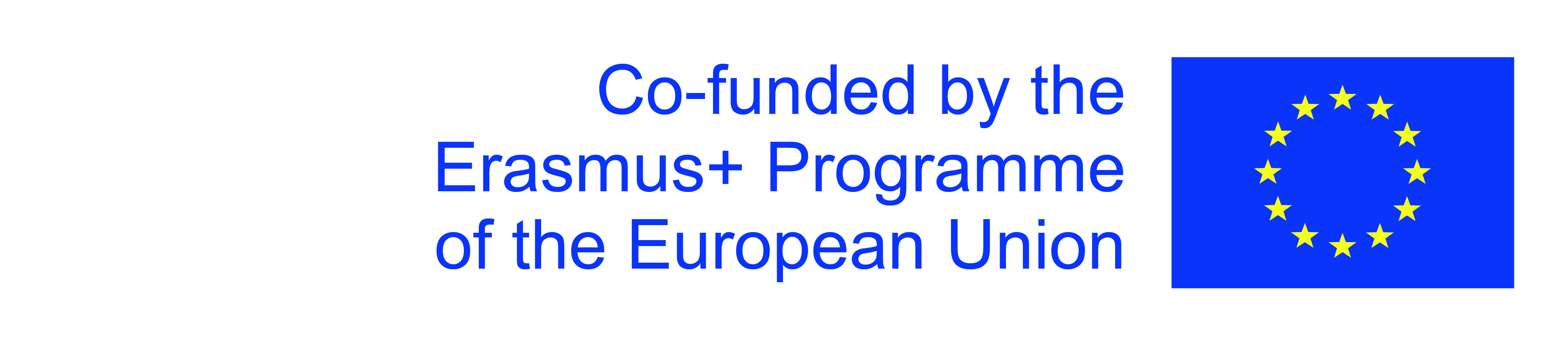 The European Commission's support for the production of this publication does not constitute an endorsement of the contents, which reflect the views only of the authors, and the Commission cannot be held responsible for any use which may be made of the information contained therein.
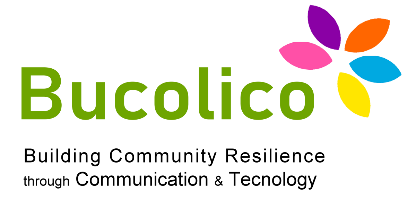 Unit 1: De gebruiker en het web
Wat is usability dat er toe doet?
Hoe u beter kunt zoeken:

Het gebruik van betere zoeksoftware is het geld waard.

Ontwerp de zoekinterface volgens de richtlijnen.

Pas de pagina's aan zodat de titels in één oogopslag pakken.

In de richtlijnen voor web usability wordt uitgelegd hoe u een goede zoekfunctie ontwerpt die aansluit bij wat de gebruiker verwacht.
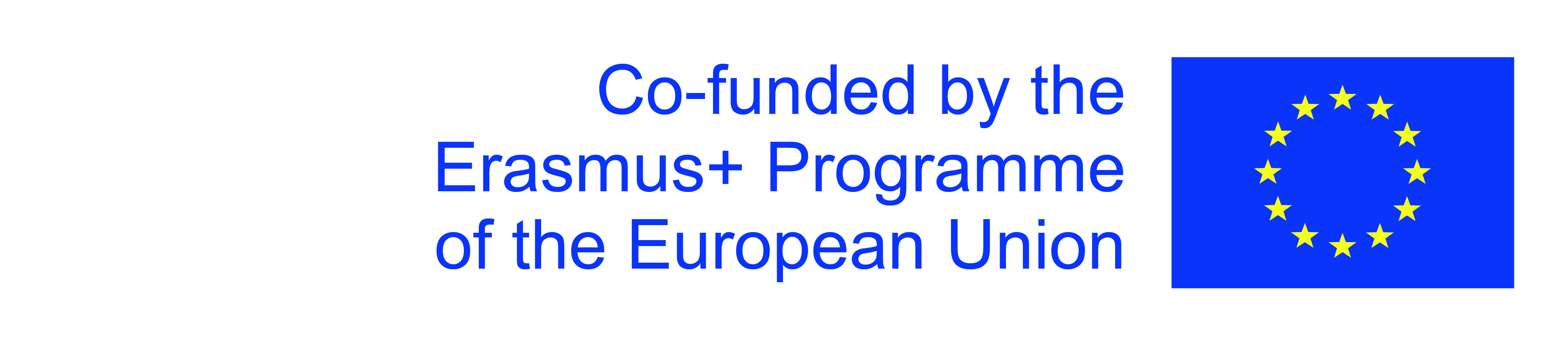 The European Commission's support for the production of this publication does not constitute an endorsement of the contents, which reflect the views only of the authors, and the Commission cannot be held responsible for any use which may be made of the information contained therein.
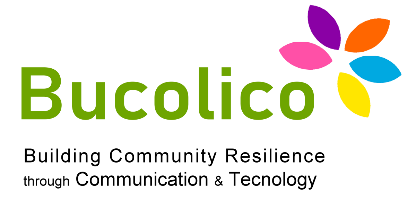 Unit 1: De gebruiker en het web
Wat is usability dat er toe doet?
De knop 'zoeken'.

De zoekinterface zou rechtsboven moeten verschijnen, want daar zoekt de gebruiker ernaar.

Het zou op elke pagina van de site moeten staan, omdat je niet kunt voorspellen wanneer de gebruiker verdwaalt. en waar dit zal gebeuren.

Vaak gebruikt de gebruiker de zoekopdracht in alle categorieën om de breedte van de resultaten te evalueren: het verkleinen van de zoekopdracht riskeert dat de gebruiker interessante resultaten verliest.
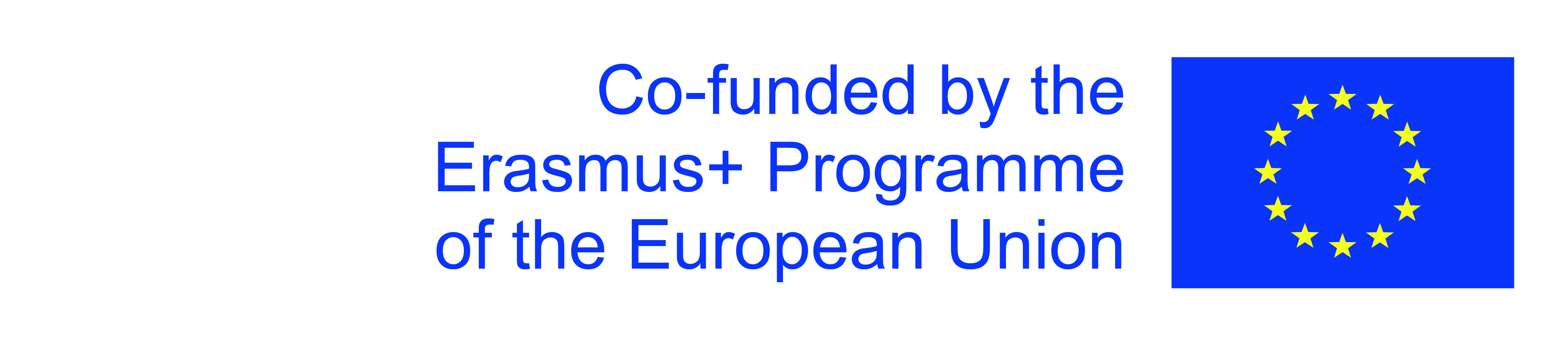 The European Commission's support for the production of this publication does not constitute an endorsement of the contents, which reflect the views only of the authors, and the Commission cannot be held responsible for any use which may be made of the information contained therein.
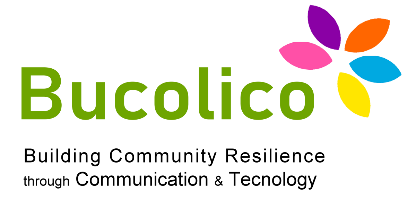 Unit 1: De gebruiker en het web
Wat is usability dat er toe doet?
Lengte van de QUERY en het zoekveld

Een langer zoekveld is om 2 redenen beter:

Het moedigt de gebruiker aan om langere zoekopdrachten uit te voeren, wat nauwkeuriger en nauwkeuriger oplevert. dus meer bruikbare resultaten.
Wanneer de gebruiker alles leest wat hij schrijft, maakt hij minder typefouten en fouten.

We raden een zoekvak van 27 tekens aan, groot genoeg voor 90% van de zoekopdrachten zonder door de tekst te scrollen.
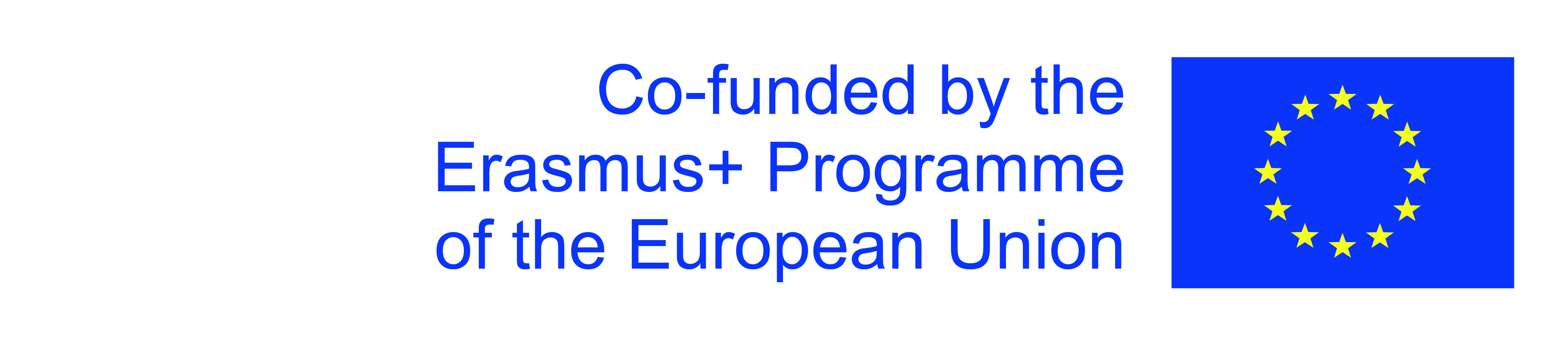 The European Commission's support for the production of this publication does not constitute an endorsement of the contents, which reflect the views only of the authors, and the Commission cannot be held responsible for any use which may be made of the information contained therein.
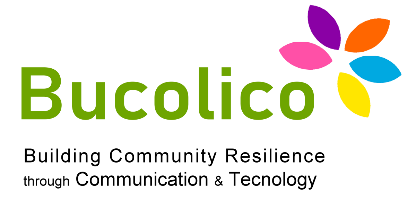 Unit 1: De gebruiker en het web
Wat is usability dat er toe doet?
GEAVANCEERDE ZOEKOPDRACHTEN
Geavanceerd zoeken moet worden vermeden, aangezien maar heel weinig gebruikers het kunnen gebruiken
en bijna altijd leidt het tot meer
problemen dan het kan oplossen.
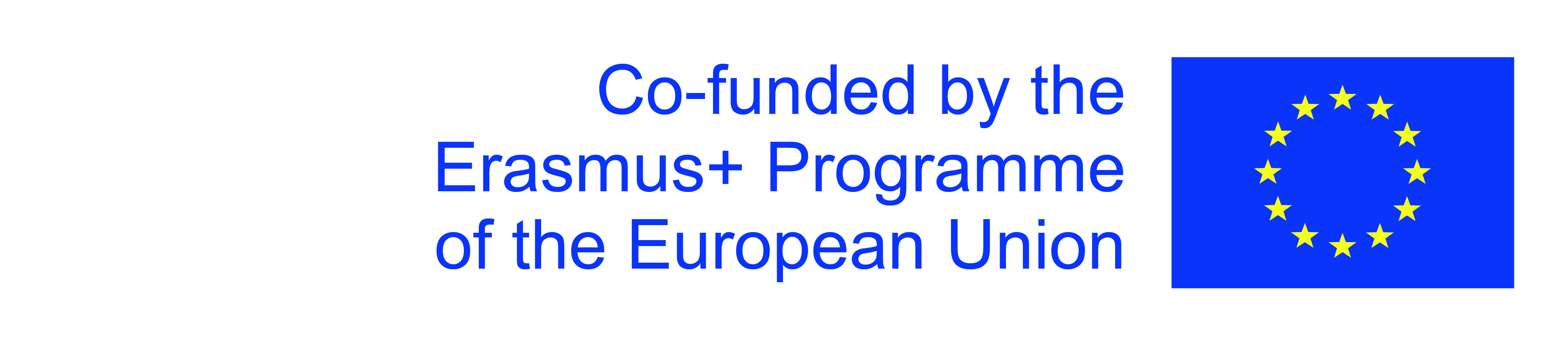 The European Commission's support for the production of this publication does not constitute an endorsement of the contents, which reflect the views only of the authors, and the Commission cannot be held responsible for any use which may be made of the information contained therein.
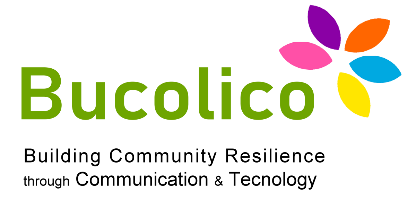 Unit 1: De gebruiker en het web
Wat is usability dat er toe doet?
Contextueel zoeken:

Zoeken beperkt tot een bepaalde context. Het is handig wanneer gebruikers alleen resultaten van een bepaald gebied willen.

Het kan gevaarlijk zijn omdat: Gebruikers misschien niet begrijpen dat de meeste resultaten dat wel zijn. gefilterd.

Bovendien kan de gebruiker denken dat wat hij zoekt zich in een deel van de site bevindt, maar dat hij het niet kan vinden in een contextuele zoekopdracht, hoewel de site in dit opzicht een rijk aanbod heeft.
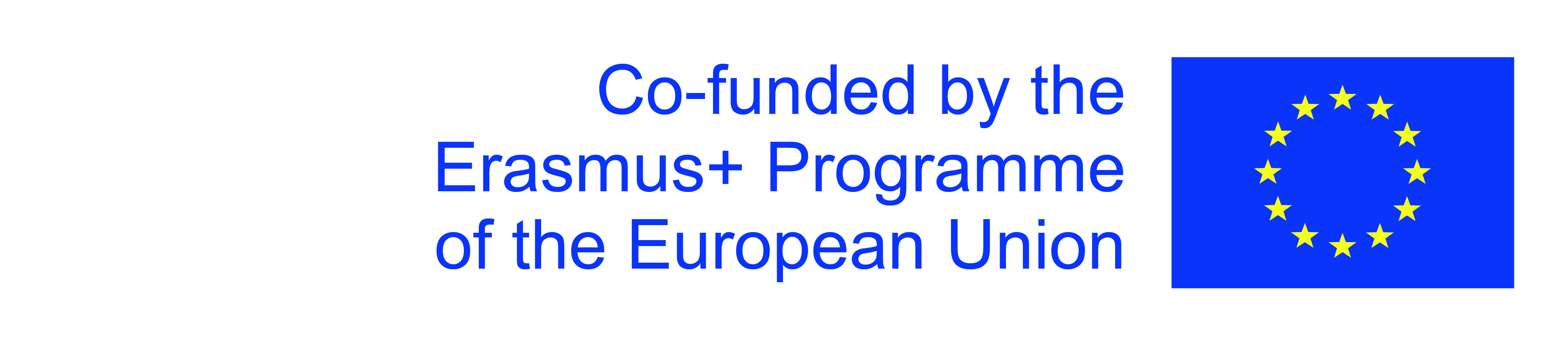 The European Commission's support for the production of this publication does not constitute an endorsement of the contents, which reflect the views only of the authors, and the Commission cannot be held responsible for any use which may be made of the information contained therein.
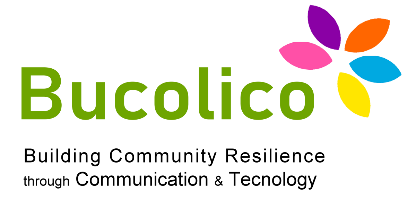 Unit 1: De gebruiker en het web
Wat is bruikbaarheid dat ertoe doet?
Contextueel zoeken:

Zoeken beperkt tot een bepaalde context. Het is handig wanneer gebruikers alleen resultaten van een bepaald gebied willen.

Het kan gevaarlijk zijn omdat: Gebruikers misschien niet begrijpen dat de meeste resultaten dat wel zijn. gefilterd.

Bovendien kan de gebruiker denken dat wat hij zoekt zich in een deel van de site bevindt, maar dat hij het niet kan vinden in een contextuele zoekopdracht, hoewel de site in dit opzicht een rijk aanbod heeft.
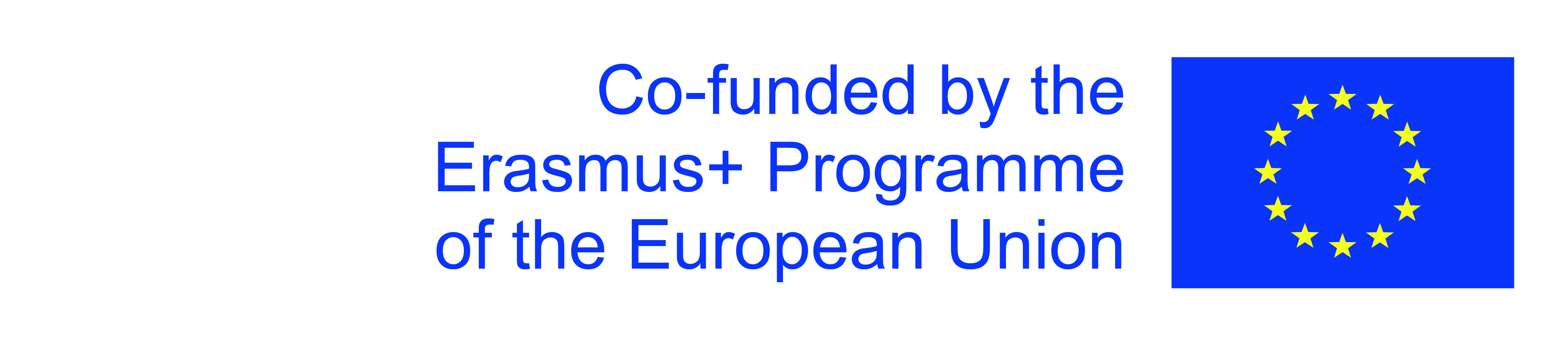 The European Commission's support for the production of this publication does not constitute an endorsement of the contents, which reflect the views only of the authors, and the Commission cannot be held responsible for any use which may be made of the information contained therein.
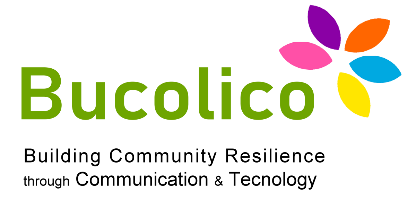 Unit 1: De gebruiker en het web
Wat is bruikbaarheid dat ertoe doet?
Beste weddenschap: die pagina's die kunnen worden genomineerd als het beste resultaat voor bepaalde zoekopdrachten.

Er is geen manier om een ​​externe zoekmachine te vertellen welke pagina's van uw site het belangrijkst zijn voor elke zoekopdracht.

Maar voor de engine van elke website en voor de belangrijkste zoekopdrachten kunt u een lijst met gesorteerde resultaten samenstellen, genaamd Best Bet.

Dit moet:
Reageren op merken of productnamen
Reageren op catalogusnummers of codes
Reageren op categorienamen
Reageer op de namen van belangrijke leidinggevenden of personeel
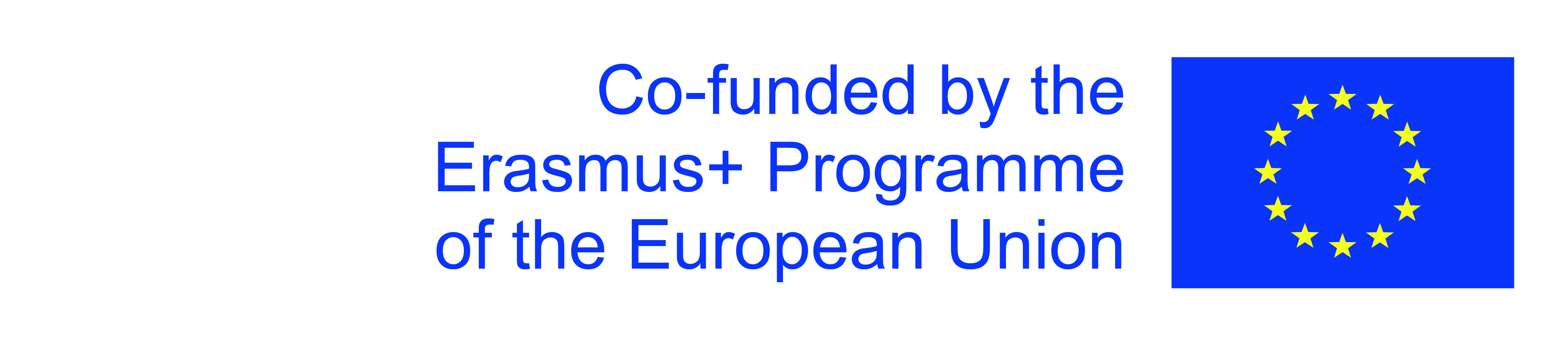 The European Commission's support for the production of this publication does not constitute an endorsement of the contents, which reflect the views only of the authors, and the Commission cannot be held responsible for any use which may be made of the information contained therein.
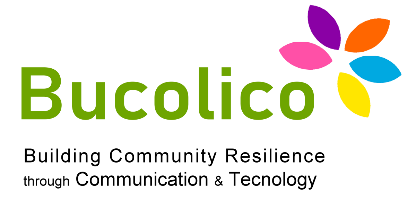 Unit 1: De gebruiker en het web
Wat is bruikbaarheid dat ertoe doet?
Een SERP sorteren:

Een serp wordt meestal gesorteerd op relevantie.

Geef gebruikers de mogelijkheid om reacties te sorteren op kenmerk (prijs, datum, enz.). Dit kan handig zijn.

Het is raadzaam om de mogelijkheid te geven om te kiezen of u op ASCENDING OF AFDALING wilt bestellen.
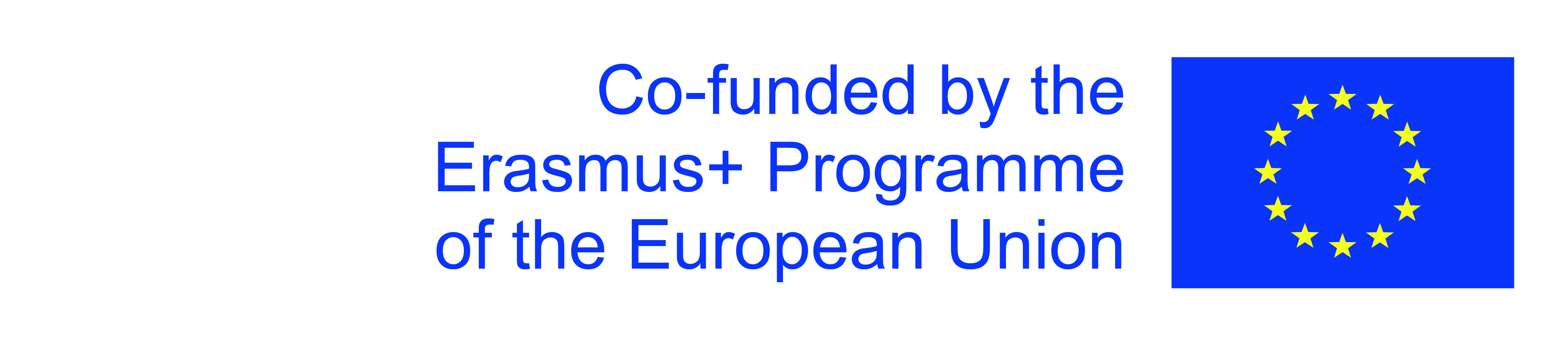 The European Commission's support for the production of this publication does not constitute an endorsement of the contents, which reflect the views only of the authors, and the Commission cannot be held responsible for any use which may be made of the information contained therein.
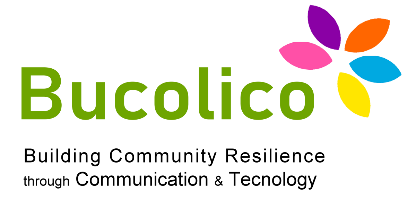 Unit 1: De gebruiker en het web
Wat is bruikbaarheid dat ertoe doet?
Geen resultaten in SERP:

Het is belangrijk om de gebruiker aan te geven dat er geen zoekresultaten zijn, omdat dit wel het geval zou kunnen zijn. de gebruiker ertoe brengen te wachten tot de zoekopdracht is voltooid, als er geen indicatie is dat deze al is voltooid.

Slechts één resultaat in SERP:

Als de query slechts één resultaat geeft, wordt het niet aanbevolen om de gebruiker naar de. pagina gevonden.
Het zien van een websitepagina in plaats van een resultatenpagina kan verwarrend zijn voor de gebruiker.
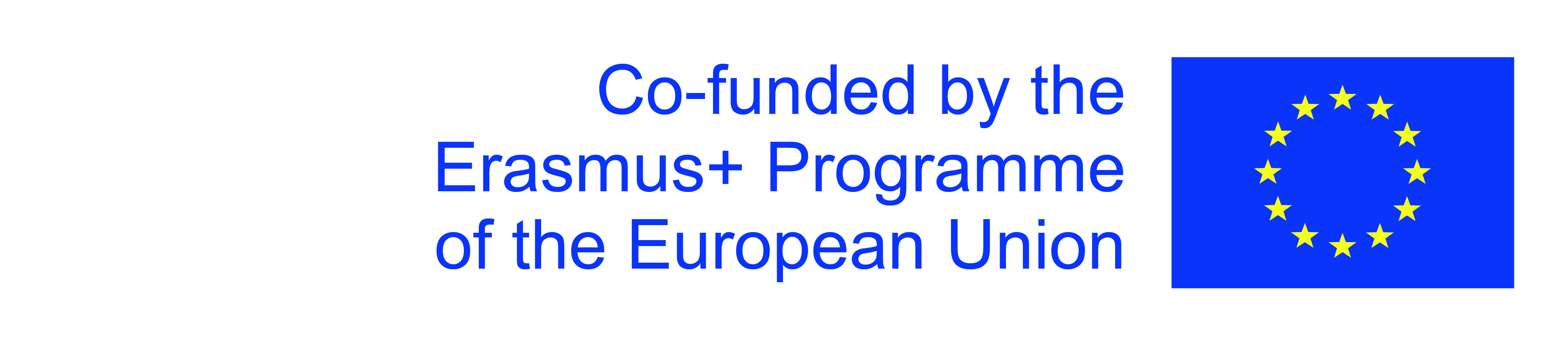 The European Commission's support for the production of this publication does not constitute an endorsement of the contents, which reflect the views only of the authors, and the Commission cannot be held responsible for any use which may be made of the information contained therein.
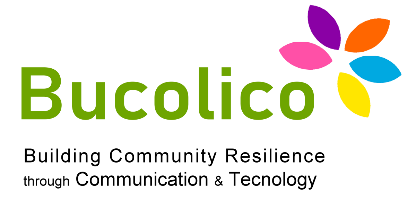 Unit 1: De gebruiker en het web
Wat is bruikbaarheid dat ertoe doet?
SEO: zoekmachine optimalisatie

Het is een reeks methoden die de positie van een site in de zoekmachine kunnen verbeteren.

Aanvaardbare SEO-methoden hebben betrekking op 3 gebieden:
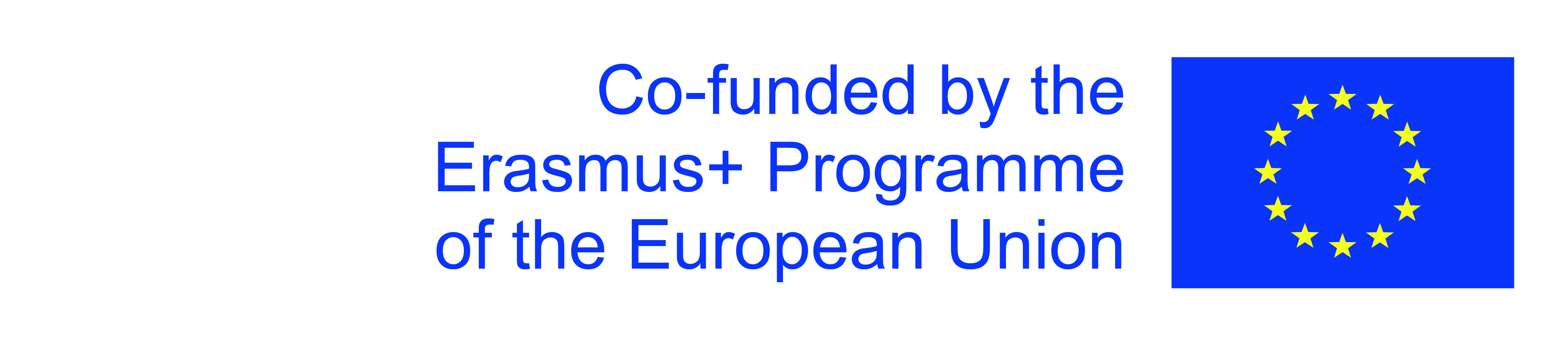 The European Commission's support for the production of this publication does not constitute an endorsement of the contents, which reflect the views only of the authors, and the Commission cannot be held responsible for any use which may be made of the information contained therein.
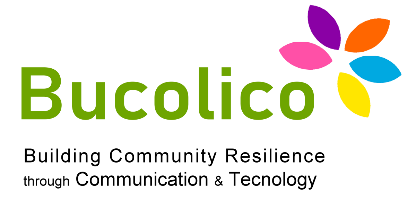 Unit 1: De gebruiker en het web
Wat is bruikbaarheid dat ertoe doet?
SEO op taal

Het is essentieel om jezelf uit te drukken in de woorden die de gebruiker kent en gebruikt.

Dit komt omdat zoekmachines de neiging hebben om meer gewicht toe te kennen aan de woorden die in de koppen voorkomen.

Gebruikers scannen het resultaat en lezen vaak alleen de titel
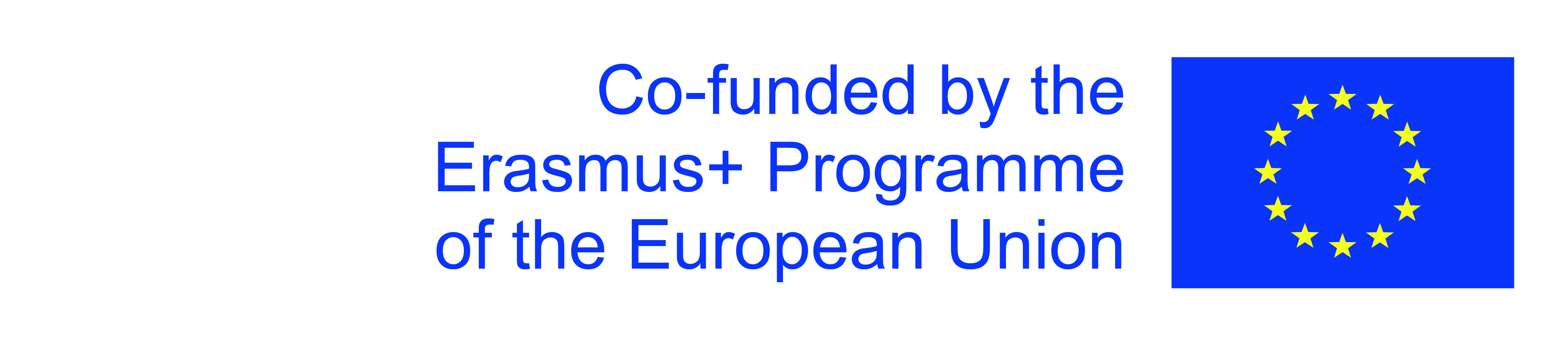 The European Commission's support for the production of this publication does not constitute an endorsement of the contents, which reflect the views only of the authors, and the Commission cannot be held responsible for any use which may be made of the information contained therein.
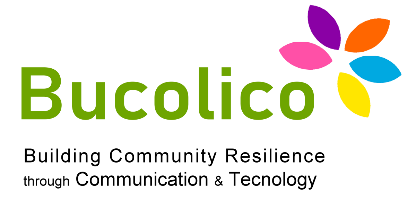 Unit 1: De gebruiker en het web
Wat is bruikbaarheid dat ertoe doet?
SEO op taal

Het heeft geen zin om meer gebruikers aan te trekken met als enig doel ze te hebben. stuiteren als de pagina onleesbaar of onpraktisch is.

De methoden om de taal van de gebruiker van uw site te ontdekken, zijn uw eigen logboeken (om de zoekopdrachten te ontdekken die door gebruikers worden gebruikt) en tests.

BELANGRIJK: denk aan SEO in termen van sleutelzinnen, deze leiden meestal tot meerdere. gebruikers / klanten.
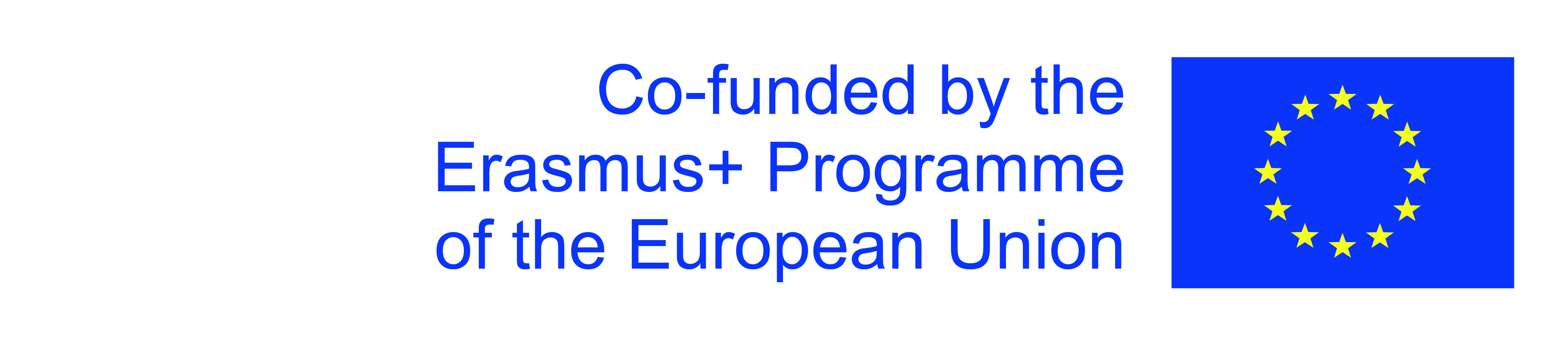 The European Commission's support for the production of this publication does not constitute an endorsement of the contents, which reflect the views only of the authors, and the Commission cannot be held responsible for any use which may be made of the information contained therein.
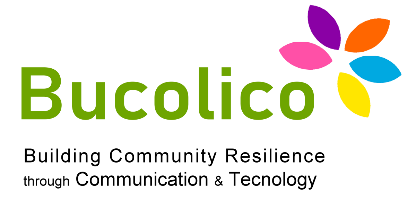 Unit 1: De gebruiker en het web
Wat is bruikbaarheid dat ertoe doet?
SEO op architectuur

Het is belangrijk voor:

Zorg ervoor dat de pagina's van een site worden geïndexeerd.

- Zorg voor een adequate linkstructuur om programma's die op het web surfen te begeleiden door informatie voor de motoren (spiders) door de inhoud te verzamelen.

Zorg ervoor dat er een precieze volgorde is van links vanaf de startpagina naar elke pagina die u geïndexeerd wilt zien in zoekmachines.
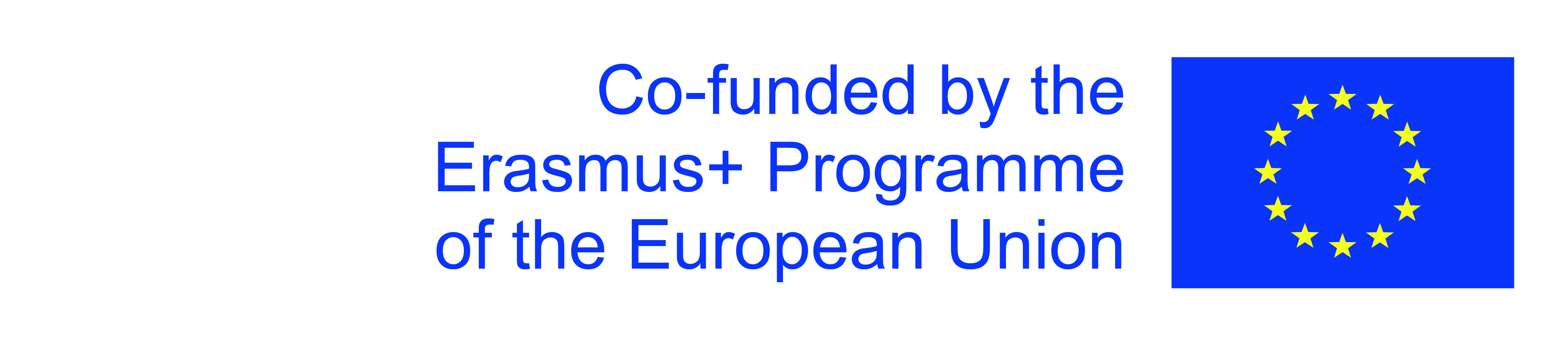 The European Commission's support for the production of this publication does not constitute an endorsement of the contents, which reflect the views only of the authors, and the Commission cannot be held responsible for any use which may be made of the information contained therein.
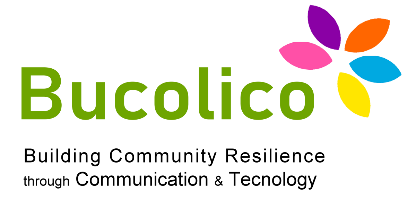 Unit 1: De gebruiker en het web
Wat is bruikbaarheid dat ertoe doet?
Reputatie SEO

Zoekmachines besteden veel aandacht aan de reputatie van de sites.
Ze doen dit door het aantal links te tellen die naar een bepaalde site verwijzen.

Kernconcept: als veel sites uw site als vertrouwd beschouwen, betekent dit dat uw site belangrijk is.

LINK: doorslaggevend criterium voor webreputatie.
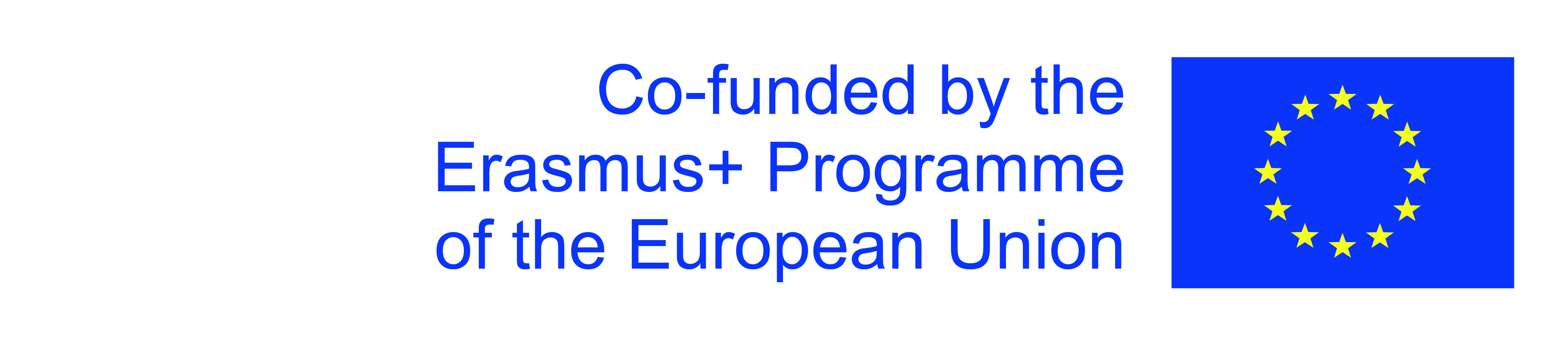 The European Commission's support for the production of this publication does not constitute an endorsement of the contents, which reflect the views only of the authors, and the Commission cannot be held responsible for any use which may be made of the information contained therein.
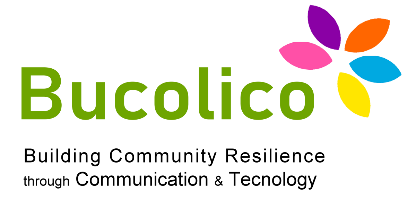 Unit 1: De gebruiker en het web
Wat is bruikbaarheid dat ertoe doet?
Navigatie- en informatie-architecturen:

Een goed gestructureerde site geeft gebruikers waarnaar ze op zoek zijn wanneer ze ernaar zoeken.

De 4 features die gezamenlijk BESCHIKBAARHEID worden genoemd, veroorzaken de grootste zoekproblemen.

Vindbaarheid bepaalt hoe gemakkelijk het is om iets te vinden door te browsen in plaats van de zoekfunctie te gebruiken.
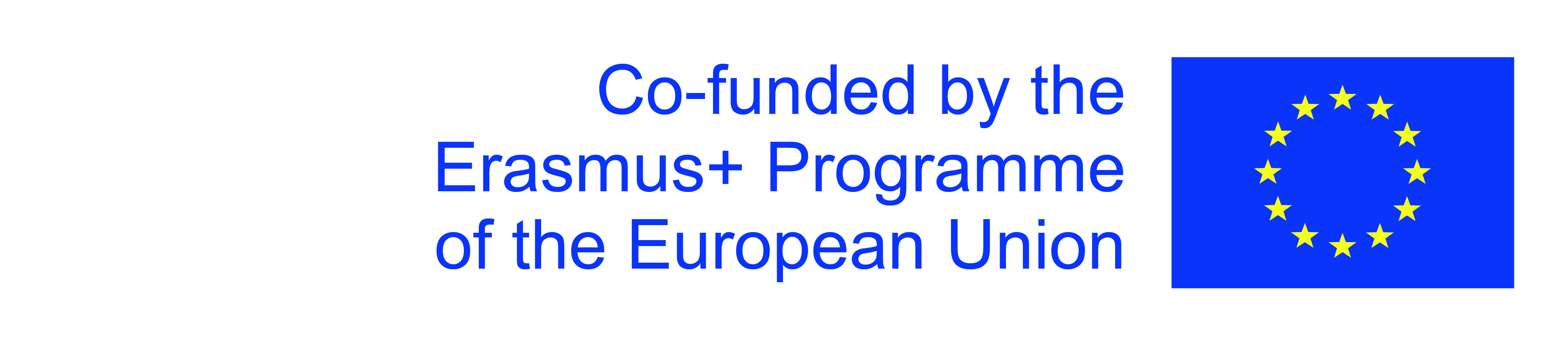 The European Commission's support for the production of this publication does not constitute an endorsement of the contents, which reflect the views only of the authors, and the Commission cannot be held responsible for any use which may be made of the information contained therein.
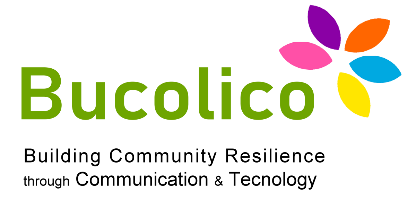 Unit 1: De gebruiker en het web
Wat is bruikbaarheid dat ertoe doet?
4 functies die gezamenlijk BESCHIKBAARHEID worden genoemd:
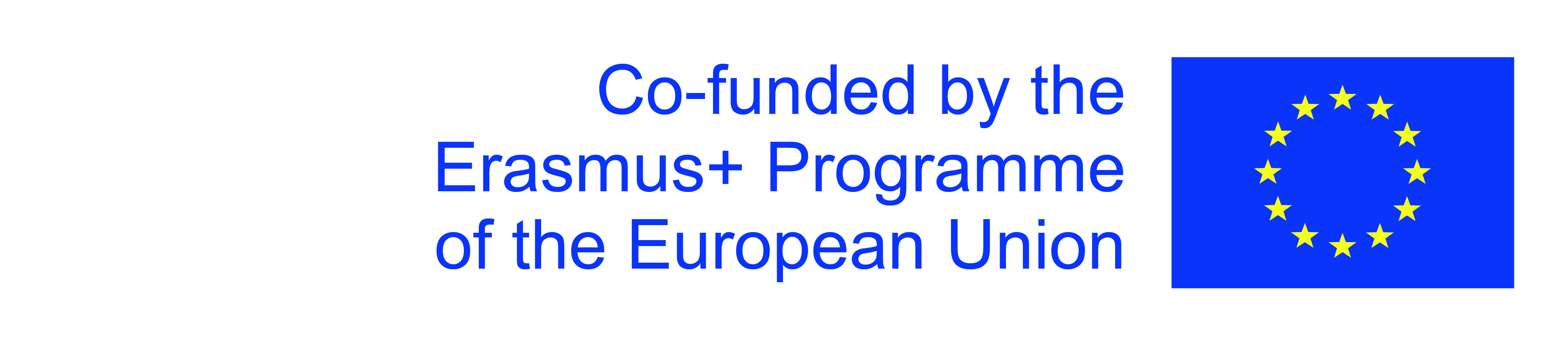 The European Commission's support for the production of this publication does not constitute an endorsement of the contents, which reflect the views only of the authors, and the Commission cannot be held responsible for any use which may be made of the information contained therein.
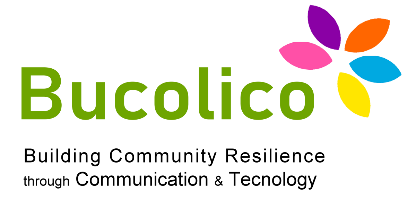 Unit 1: De gebruiker en het web
Wat is bruikbaarheid dat ertoe doet?
ONTHOUD DAT:
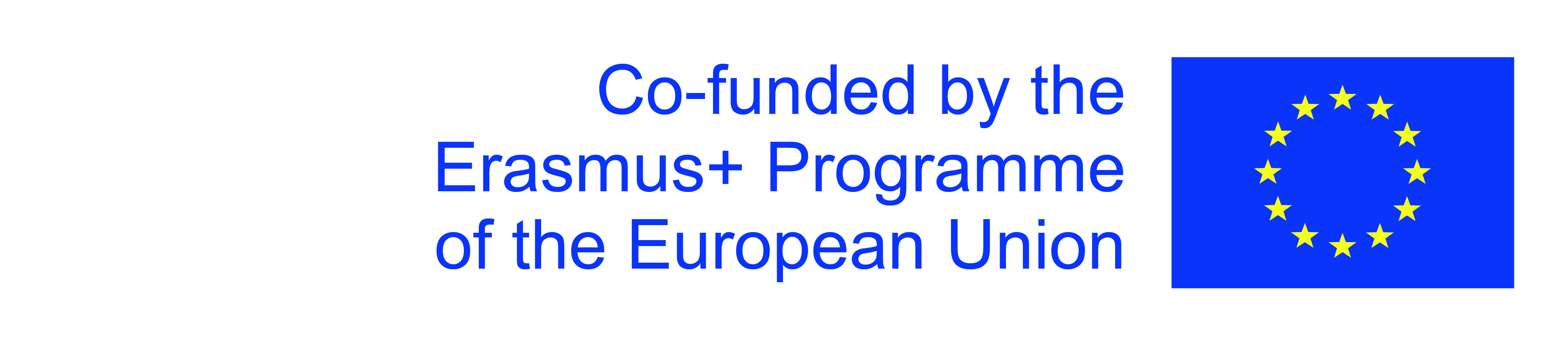 The European Commission's support for the production of this publication does not constitute an endorsement of the contents, which reflect the views only of the authors, and the Commission cannot be held responsible for any use which may be made of the information contained therein.
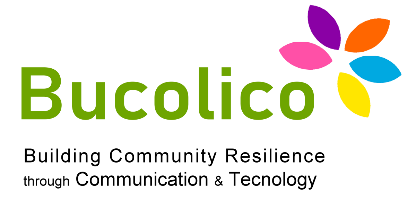 Unit 1: De gebruiker en het web
Wat is bruikbaarheid dat ertoe doet?
Navigatie: een consistente navigatiestructuur helpt de gebruiker.

De navigatie-elementen en hun posities (balk, sectienamen, de 'terug'-knop) zijn stappen die de gebruiker helpen om van het ene gedeelte van de site naar het andere te gaan.

Navigatie is het MIDDELEN. HET DOEL is om de gebruiker in staat te stellen naar de zoekinhoud te gaan
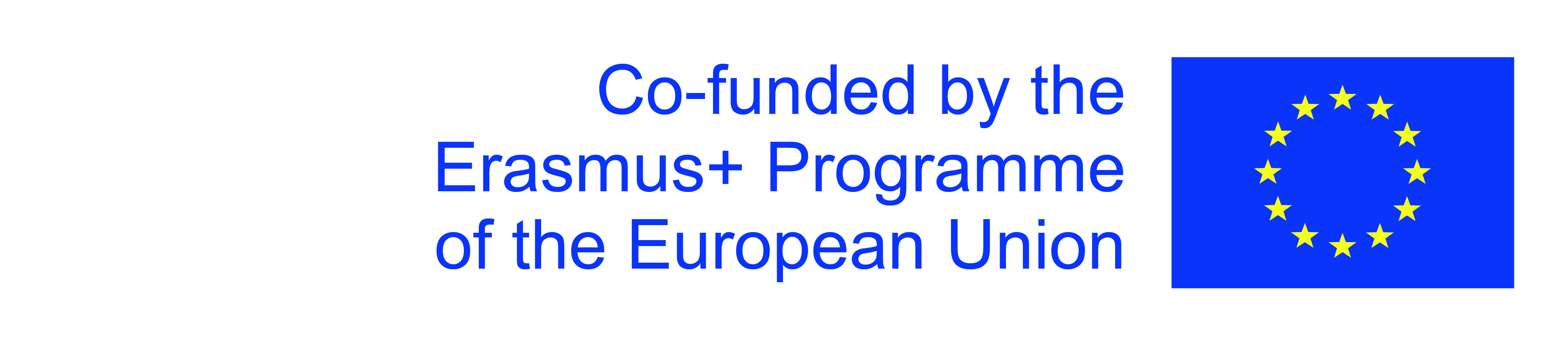 The European Commission's support for the production of this publication does not constitute an endorsement of the contents, which reflect the views only of the authors, and the Commission cannot be held responsible for any use which may be made of the information contained therein.
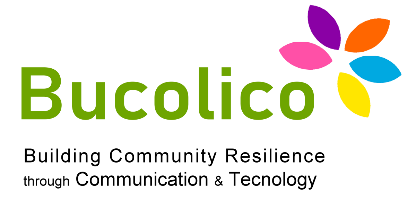 Unit 1: De gebruiker en het web
Wat is bruikbaarheid dat ertoe doet?
Navigatie: een consistente navigatiestructuur helpt de gebruiker.

Elke vorm van dynamische navigatie moet in de eerste plaats eenvoudig te gebruiken zijn.

Testen en onderzoek maakten het mogelijk om te begrijpen dat:

Gebruikers van 6 tot 12 jaar zijn geïnteresseerd en houden van het 'schatzoeken'-effect van de sites.

In de adolescentie en daarna heeft de gebruiker geen geduld en wil snel resultaat.
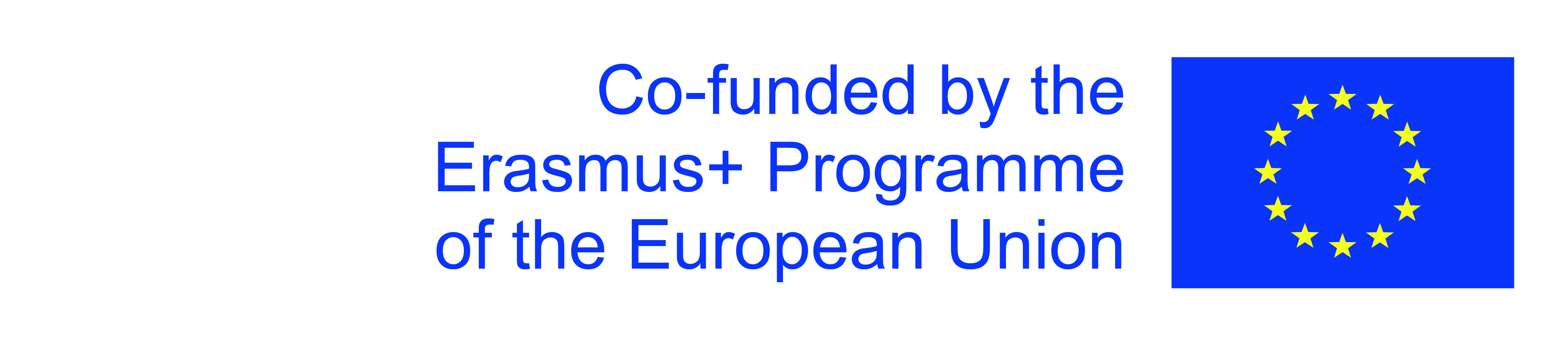 The European Commission's support for the production of this publication does not constitute an endorsement of the contents, which reflect the views only of the authors, and the Commission cannot be held responsible for any use which may be made of the information contained therein.
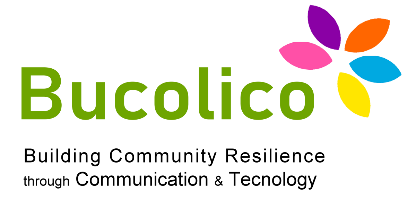 Unit 1: De gebruiker en het web
Wat is bruikbaarheid dat ertoe doet?
LINKS, KNOPPEN, LABELS: je moet specifiek zijn!

Het is noodzakelijk om ervoor te zorgen dat de gebruiker de navigatieknoppen gemakkelijk begrijpt en weet te gebruiken.

Elimineer onnodige woorden
Gebruik trefwoorden
Geef specifieke informatie
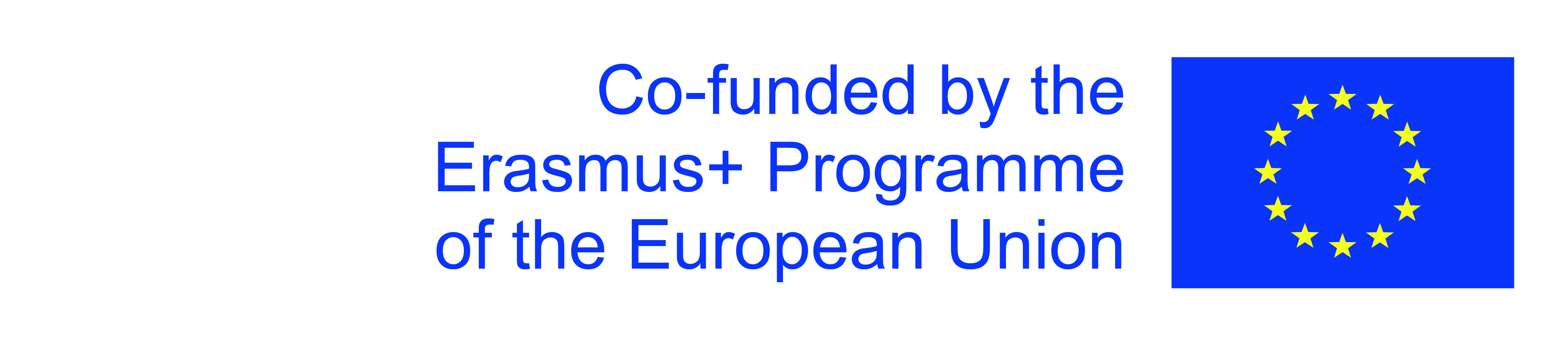 The European Commission's support for the production of this publication does not constitute an endorsement of the contents, which reflect the views only of the authors, and the Commission cannot be held responsible for any use which may be made of the information contained therein.
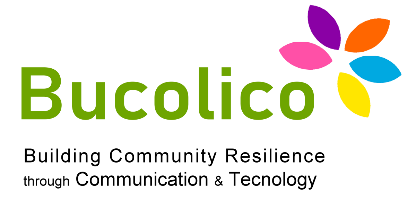 Unit 1: De gebruiker en het web
Wat is bruikbaarheid dat ertoe doet?
Hiërarchische menu's (menu's en submenu's)

Ze mogen weinig worden gebruikt en mogen niet meer dan 2 niveaus hebben.

Het is noodzakelijk om ervoor te zorgen dat de dynamische menu's lang genoeg op het scherm blijven zodat de gebruiker zijn keuze kan maken.

Menu's die te veel precisie vereisen en openen en sluiten bij elke muisbeweging zijn moeilijk te beheren
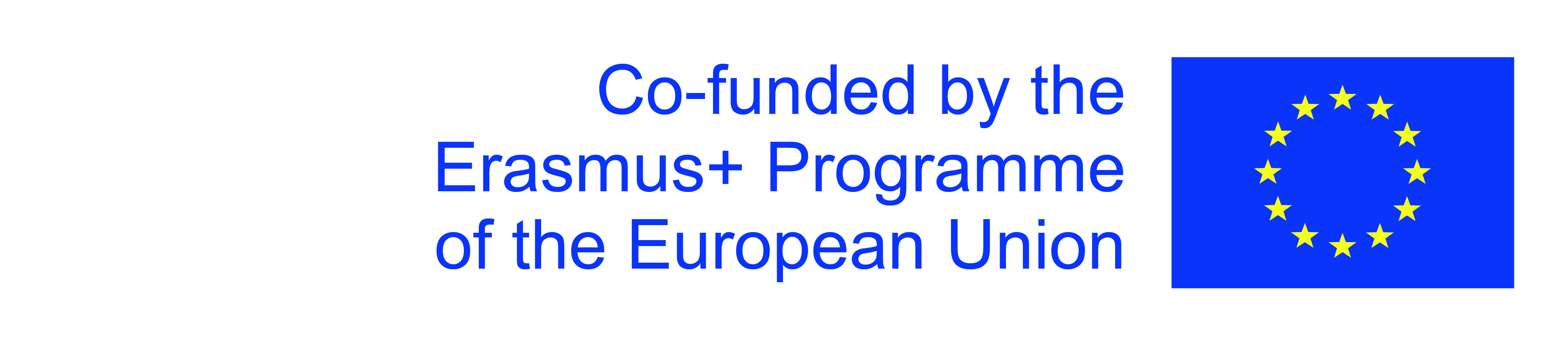 The European Commission's support for the production of this publication does not constitute an endorsement of the contents, which reflect the views only of the authors, and the Commission cannot be held responsible for any use which may be made of the information contained therein.
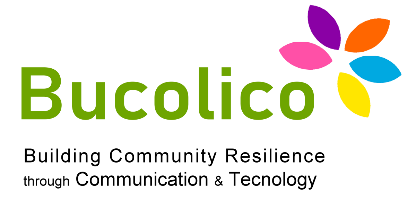 Unit 1: De gebruiker en het web
Wat is bruikbaarheid dat ertoe doet?
Kan ik erop klikken?

REGEL: creëer nooit twijfels bij de gebruiker over de klikbaarheid van iets.
Het is raadzaam om de normen te volgen: BLAUWE EN ONDERSTREEPTE LINKS.

Wanneer de gebruiker in staat is te begrijpen wat een site hem toestaat te doen, kunnen we dat zeggen:
de bruikbaarheid van die interface is goed.

DIRECTE TOEGANG TOT DE HOMEPAGE: het is belangrijk om op de homepage directe links te plaatsen naar een klein aantal snelle handelingen.
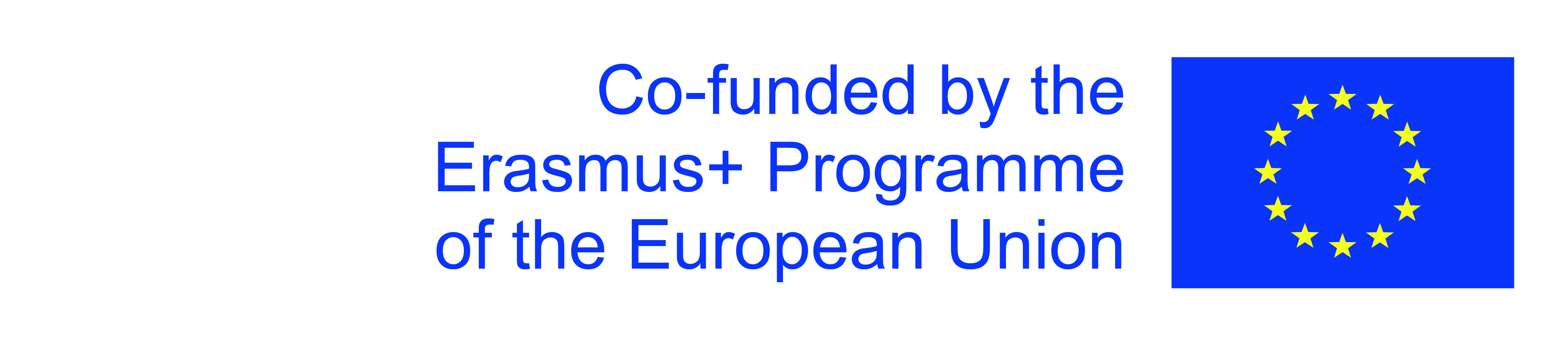 The European Commission's support for the production of this publication does not constitute an endorsement of the contents, which reflect the views only of the authors, and the Commission cannot be held responsible for any use which may be made of the information contained therein.
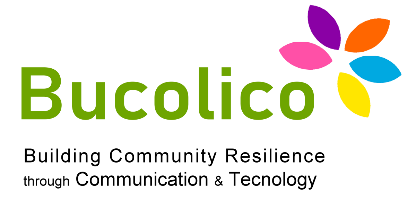 Unit 1: De gebruiker en het web
Wat is bruikbaarheid dat ertoe doet?
Typografie en leesbaarheid van een site

Om een ​​positieve eerste indruk van een site te vormen en deze op de hele site te behouden, moet u de lettertypen en kleuren kiezen die het beste werken op internet.

Ook vandaag blijft de leesbaarheid van de sites een probleem. Hoe mooi de site ook is, als je de tekst niet leest, is het een tot mislukken gedoemde site.

Het juiste gebruik van typografie en de juiste kleurencombinaties zijn essentiële onderdelen van een goed visueel ontwerp.
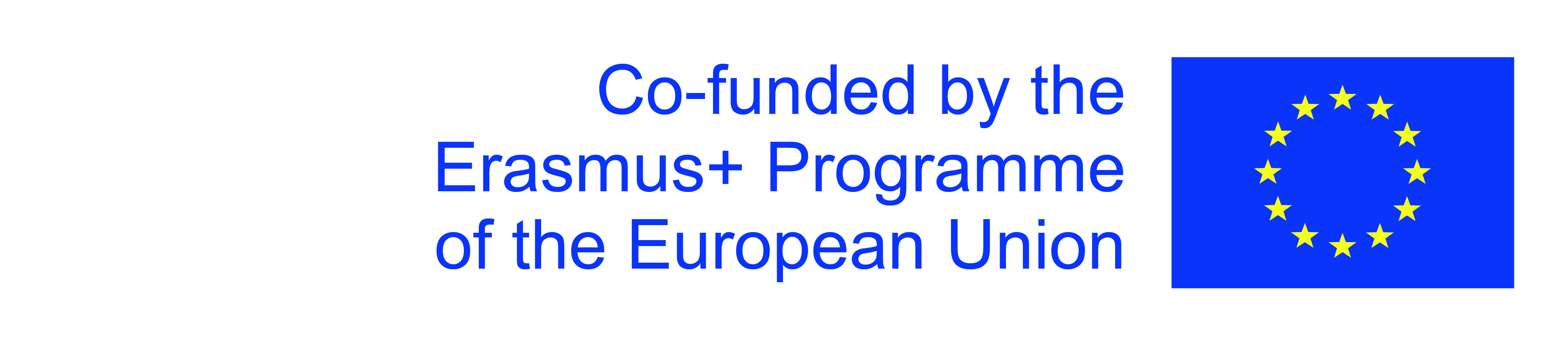 The European Commission's support for the production of this publication does not constitute an endorsement of the contents, which reflect the views only of the authors, and the Commission cannot be held responsible for any use which may be made of the information contained therein.
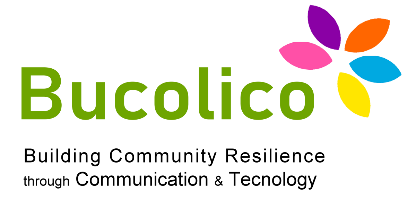 Unit 1: De gebruiker en het web
Wat is bruikbaarheid dat ertoe doet?
Typografie en leesbaarheid van een site
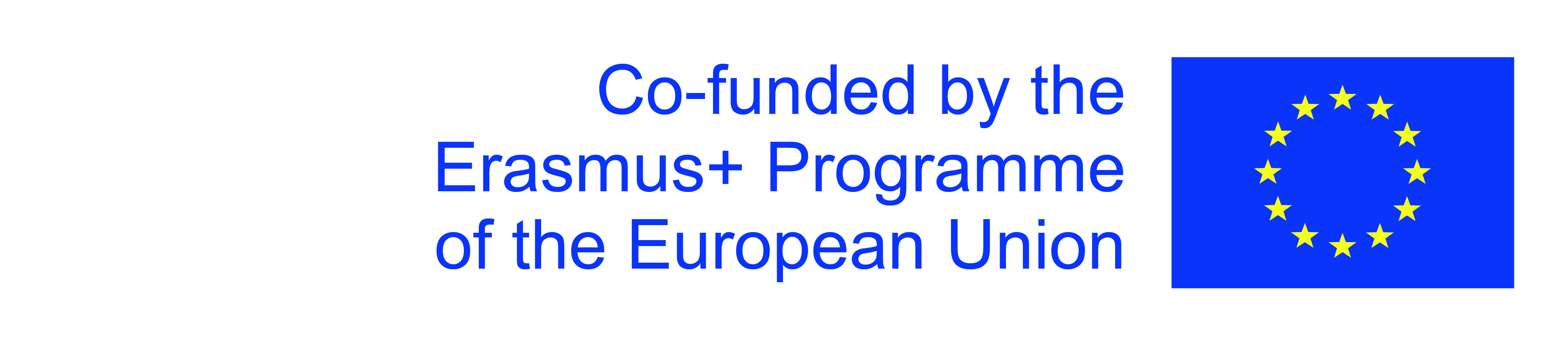 The European Commission's support for the production of this publication does not constitute an endorsement of the contents, which reflect the views only of the authors, and the Commission cannot be held responsible for any use which may be made of the information contained therein.
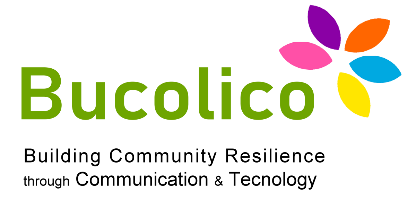 Unit 1: De gebruiker en het web
Wat is bruikbaarheid dat ertoe doet?
Typografie en leesbaarheid van een site

Geen lettertypen en geen formaten zijn geschikt voor elk publiek of elke situatie.

Een prettige body (grootte) en een goed contrast tussen tekst en achtergrond maken een site leesbaar en comfortabel voor alle leeftijdsgroepen.

Wanneer u de tekstgrootte van uw site kiest, geeft u de voorkeur aan een grotere tekst (alle gebruikers zullen er blij mee zijn) in plaats van de toegang tot de site zelf te verliezen.
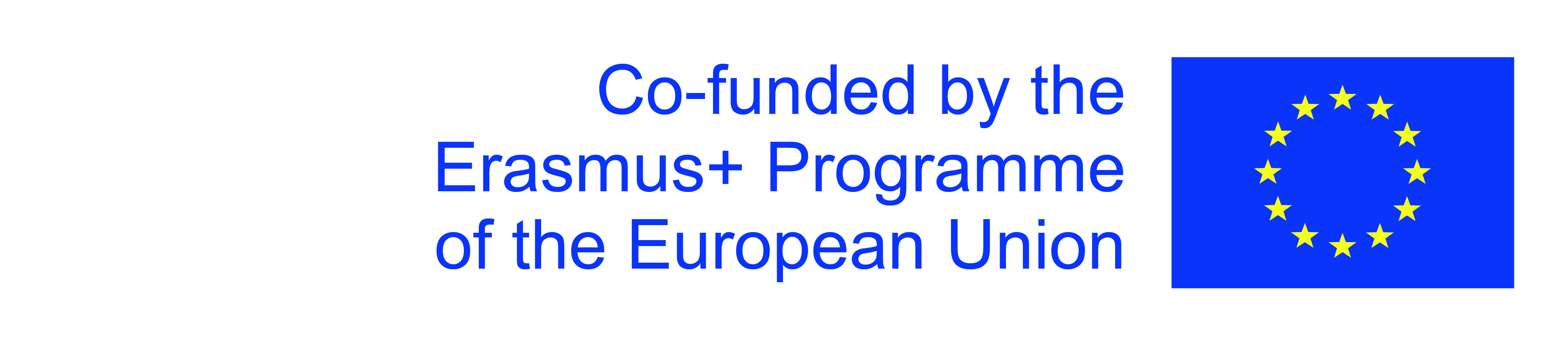 The European Commission's support for the production of this publication does not constitute an endorsement of the contents, which reflect the views only of the authors, and the Commission cannot be held responsible for any use which may be made of the information contained therein.
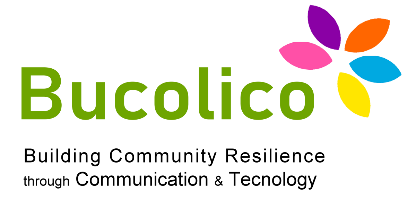 Unit 1: De gebruiker en het web
Wat is bruikbaarheid dat ertoe doet?
LICHAAM VAN DE TEKST: DE 10 PUNTENREGEL

De minimale waarde voor de tekstgrootte mag nooit minder zijn dan 10 punten
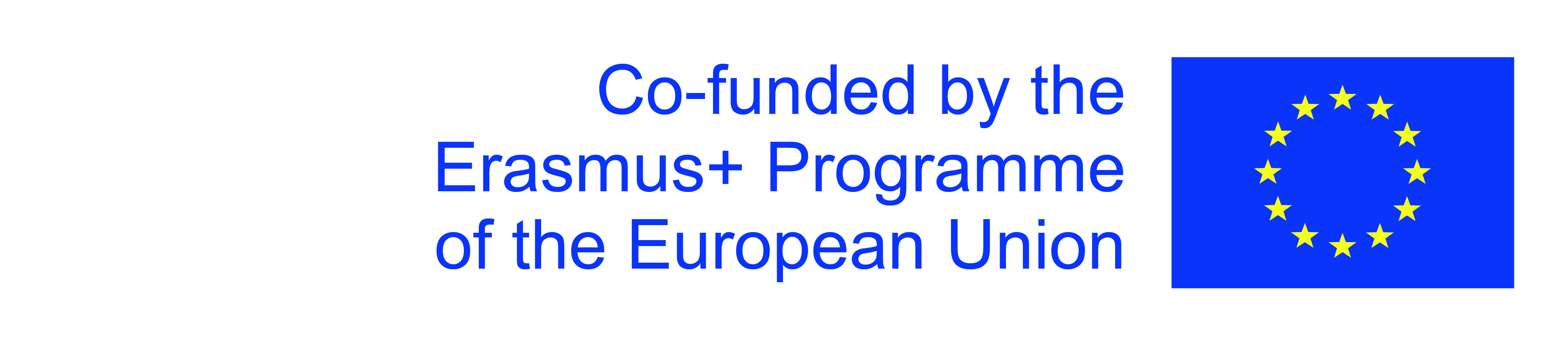 The European Commission's support for the production of this publication does not constitute an endorsement of the contents, which reflect the views only of the authors, and the Commission cannot be held responsible for any use which may be made of the information contained therein.
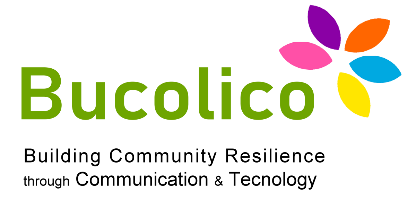 Unit 1: De gebruiker en het web
Wat is bruikbaarheid dat ertoe doet?
Typografie en leesbaarheid van een site:

Het is belangrijk om de inhoud van uw site zorgvuldig te kiezen, omdat dichte teksten gebruikers aan zich binden. weg.

Het is belangrijk om lettertypen (tijden, Calibry, enz.) te gebruiken die beter leesbaar zijn in grote letters, aangezien niet alle gebruikers een nieuwe machine gebruiken met een scherm van goede kwaliteit.
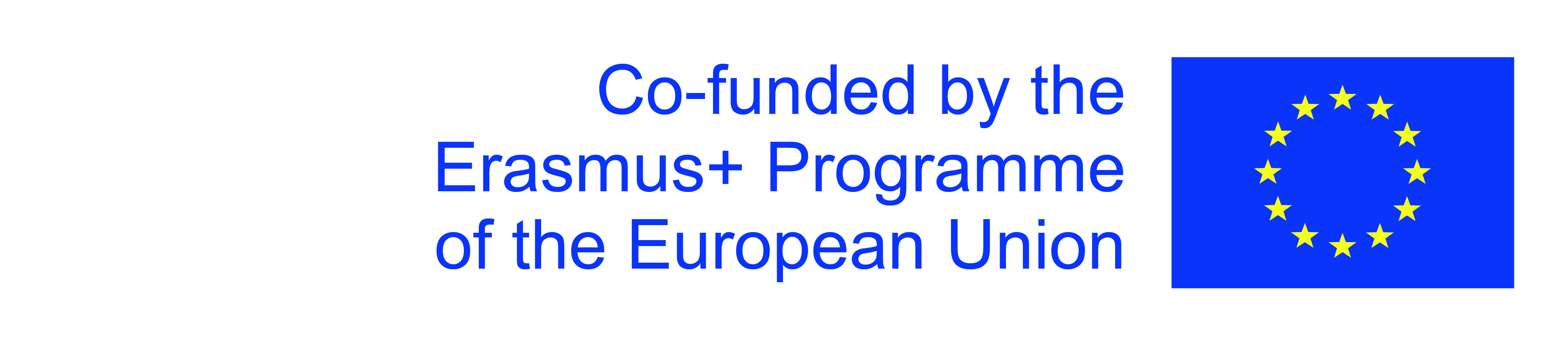 The European Commission's support for the production of this publication does not constitute an endorsement of the contents, which reflect the views only of the authors, and the Commission cannot be held responsible for any use which may be made of the information contained therein.
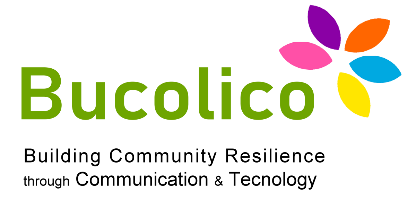 Unit 1: De gebruiker en het web
Wat is bruikbaarheid dat ertoe doet?
Typografie en leesbaarheid van een site:

Geleidelijk zullen alle gebruikers grotere schema's gebruiken die een efficiënt gebruik van internet en applicaties mogelijk maken.

Tot die tijd moet het gebruik van kleine monitoren met een lage resolutie worden overwogen.lly all users will use larger schemes that allow for efficient use of the web     and applications.
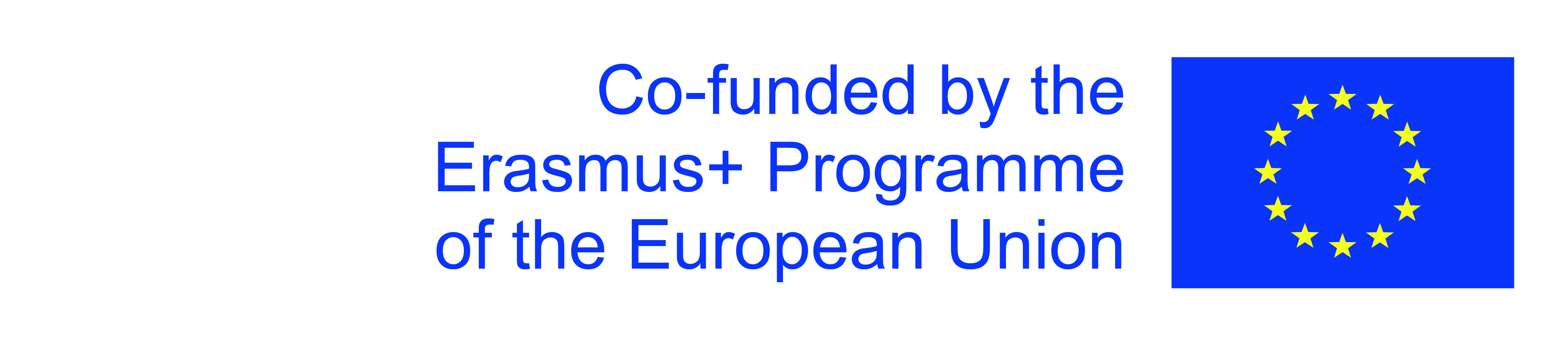 The European Commission's support for the production of this publication does not constitute an endorsement of the contents, which reflect the views only of the authors, and the Commission cannot be held responsible for any use which may be made of the information contained therein.
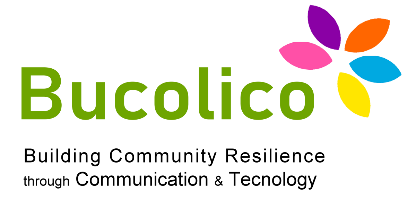 Unit 1: De gebruiker en het web
Wat is bruikbaarheid dat ertoe doet?
Relatieve specificaties:

Het wordt aanbevolen om de tekstgrootte van een site relatief op te geven
 


                                                                   Tarief

Het is noodzakelijk om te voorzien in het gebruik van uw site door gebruikers met een visuele beperking:
voorzien in de mogelijkheid om de grootte van de tekst te wijzigen.

Kies een lettertype (lettertype)
Niet alle machines hebben de mogelijkheid om specifieke lettertypen te lezen.
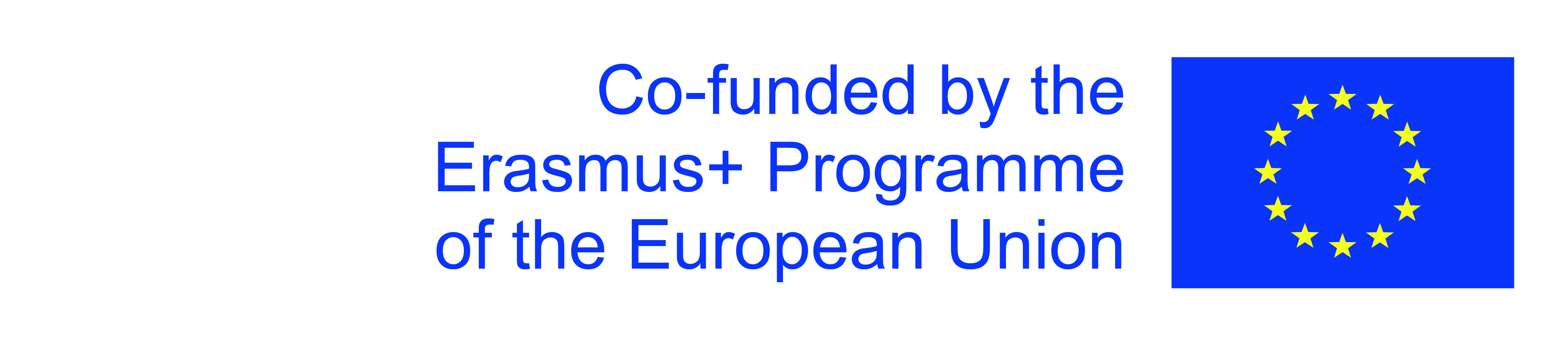 The European Commission's support for the production of this publication does not constitute an endorsement of the contents, which reflect the views only of the authors, and the Commission cannot be held responsible for any use which may be made of the information contained therein.
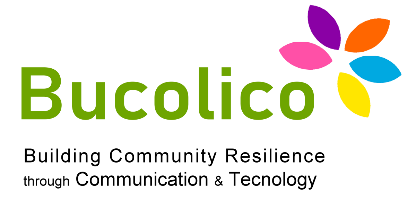 Unit 1: De gebruiker en het web
Wat is bruikbaarheid dat ertoe doet?
Meeste browsers gebruiken de volgedne voorgeinstalleerde lettertypes

-   Arial
Arial black
Comic sans MS
Courier New
Georgia
Impact
Times New Roman
Trebuchet MS
Verdana
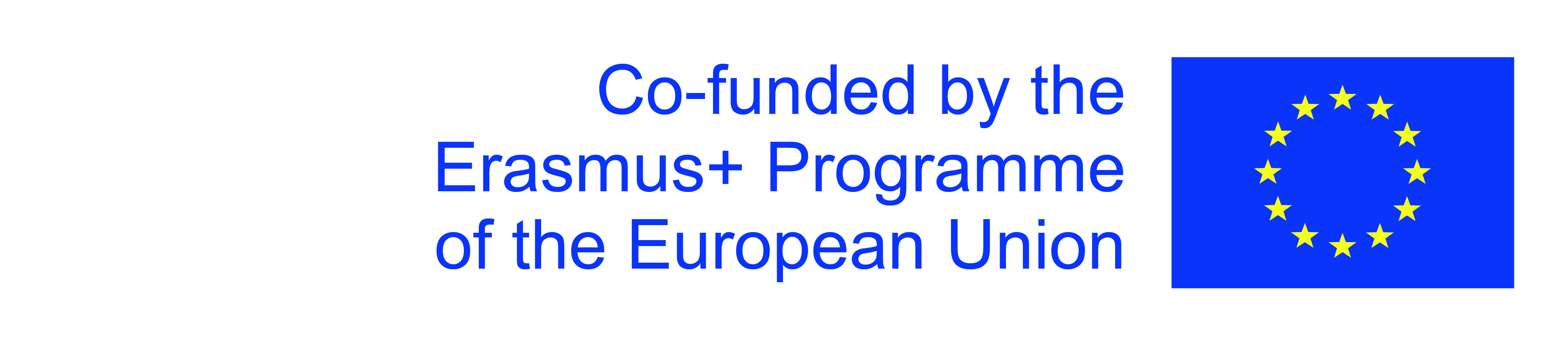 The European Commission's support for the production of this publication does not constitute an endorsement of the contents, which reflect the views only of the authors, and the Commission cannot be held responsible for any use which may be made of the information contained therein.
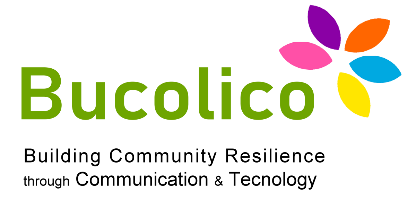 Unit 1: De gebruiker en het web
Wat is bruikbaarheid dat ertoe doet?
Welke lettertypes moet men kiezen bij twijfel?

Als je niet zeker bent welk lettertype je moet kiezen dan moet je 'Verdana’kizen.
Het is een populair lettertype voor alle platformen en is aangenaam op het scherm.
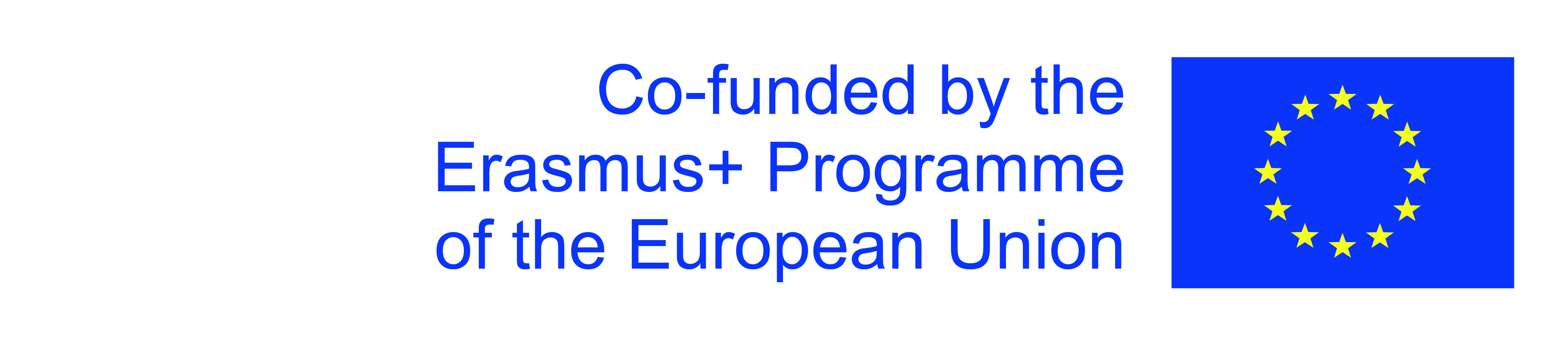 The European Commission's support for the production of this publication does not constitute an endorsement of the contents, which reflect the views only of the authors, and the Commission cannot be held responsible for any use which may be made of the information contained therein.
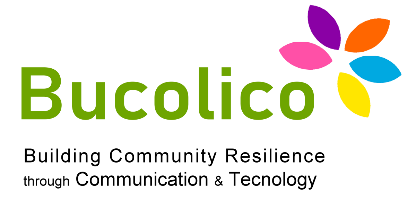 Unit 1: De gebruiker en het web
Wat is bruikbaarheid dat ertoe doet?
Het gebruik van lettertypen en kleuren:

Regel 1: Beperk het aantal typografische stijlen op uw site.

Regel 2: Het wijzigen van het lettertype kan de lezer helpen om informatie te onderscheiden en de meest relevante informatie te begrijpen.

Regel 3: Gebruik niet meer dan vier kleuren en drie verschillende lettertypen in de hoofdgedeelten van een website, dit zou ongestructureerd en laagdrempelig overkomen.
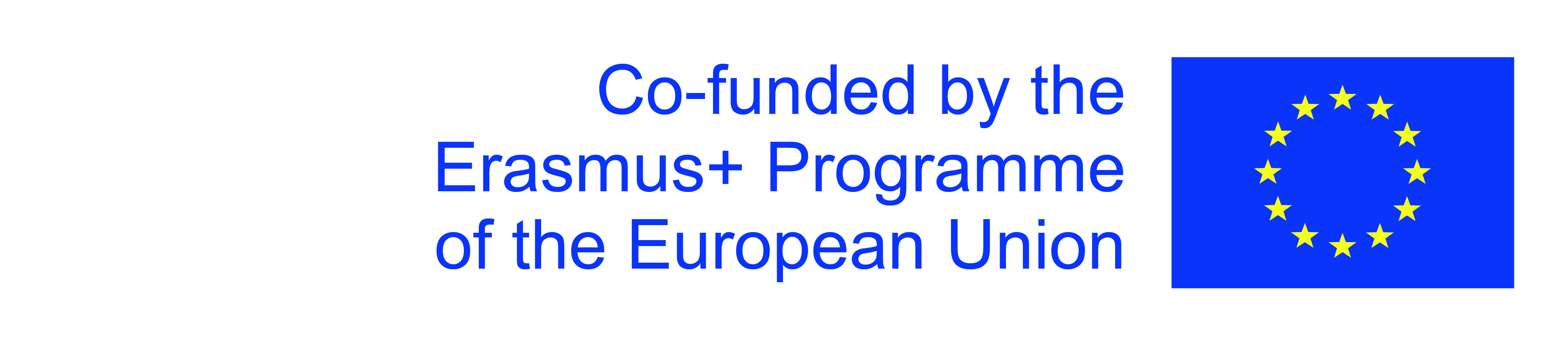 The European Commission's support for the production of this publication does not constitute an endorsement of the contents, which reflect the views only of the authors, and the Commission cannot be held responsible for any use which may be made of the information contained therein.
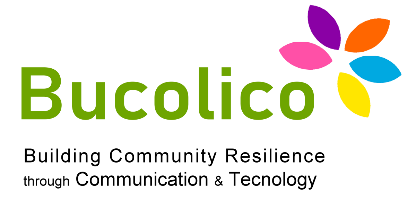 Unit 1: De gebruiker en het web
Wat is bruikbaarheid dat ertoe doet?
TEGEN ALLE HOOFDLETTERS
 
Tekst in hoofdletters is 10% langzamer te lezen dan kleine letters.



                                Beperk het gebruik van hoofdletters tot korte titels

Woorden in kleine letters zijn gemakkelijker te lezen, vooral in gevallen waarin de tekst weinig contrast heeft met de achtergrond en onderstreept is.
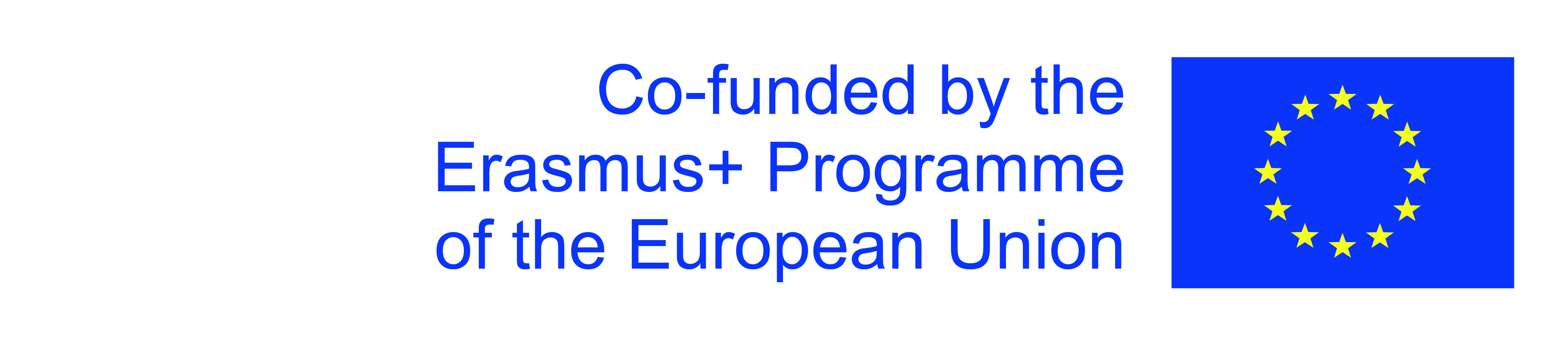 The European Commission's support for the production of this publication does not constitute an endorsement of the contents, which reflect the views only of the authors, and the Commission cannot be held responsible for any use which may be made of the information contained therein.
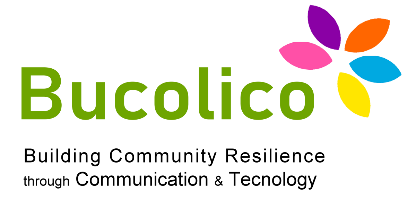 Unit 1: De gebruiker en het web
Wat is bruikbaarheid dat ertoe doet?
Contrast tussen tekst en achtergrond
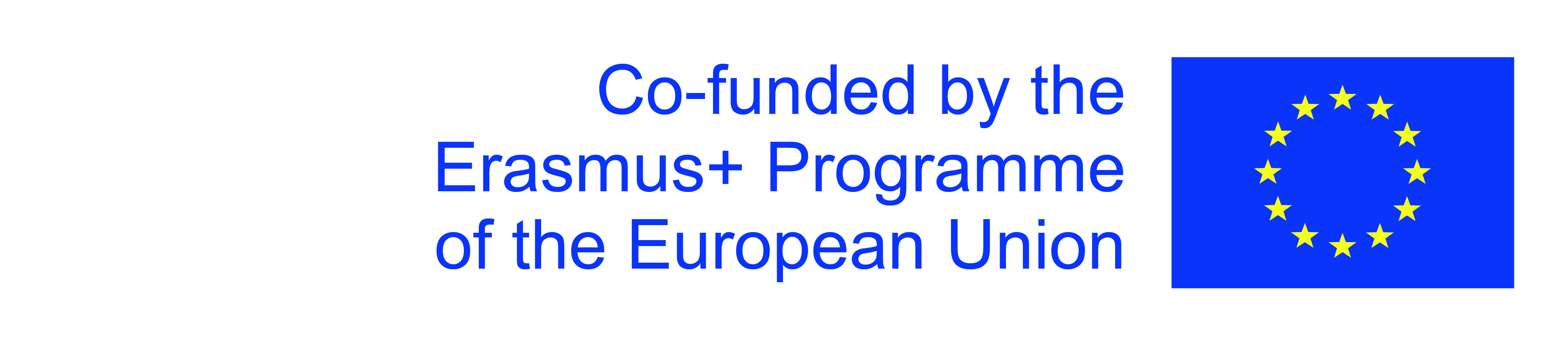 The European Commission's support for the production of this publication does not constitute an endorsement of the contents, which reflect the views only of the authors, and the Commission cannot be held responsible for any use which may be made of the information contained therein.
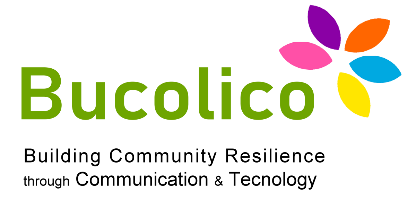 Unit 1: De gebruiker en het web
Wat is bruikbaarheid dat ertoe doet?
Kleurenblind

8% van de mannen en 0,5% van de vrouwen in de wereld heeft kleurenblindheid,
Vooral rood en groen, het betekent dat hij ze niet van elkaar kan onderscheiden.
Daarom raden we je aan voorzichtig te zijn op je site, omdat de verkeerde kleurencombinatie onleesbaar kan zijn.

Hoe de kleuren te laten opvallen:
- Gebruik geen kleuren met sterke verschillen in intensiteit, beter zwart-wit
- Vertrouw niet op kleur om informatie van elkaar te onderscheiden, u moet een ander kenmerk in de tekst variëren.
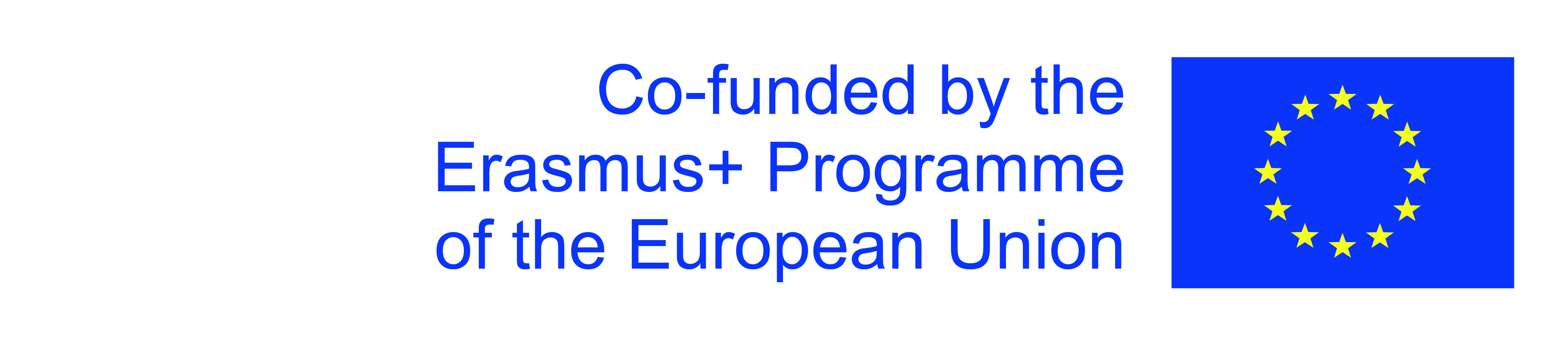 The European Commission's support for the production of this publication does not constitute an endorsement of the contents, which reflect the views only of the authors, and the Commission cannot be held responsible for any use which may be made of the information contained therein.
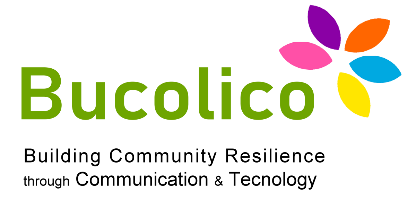 Unit 1: De gebruiker en het web
Wat is bruikbaarheid dat ertoe doet?
Tekst afbeeldingen:

Een site die afhankelijk is van afbeeldingen roept verschillende soorten problemen op.
.
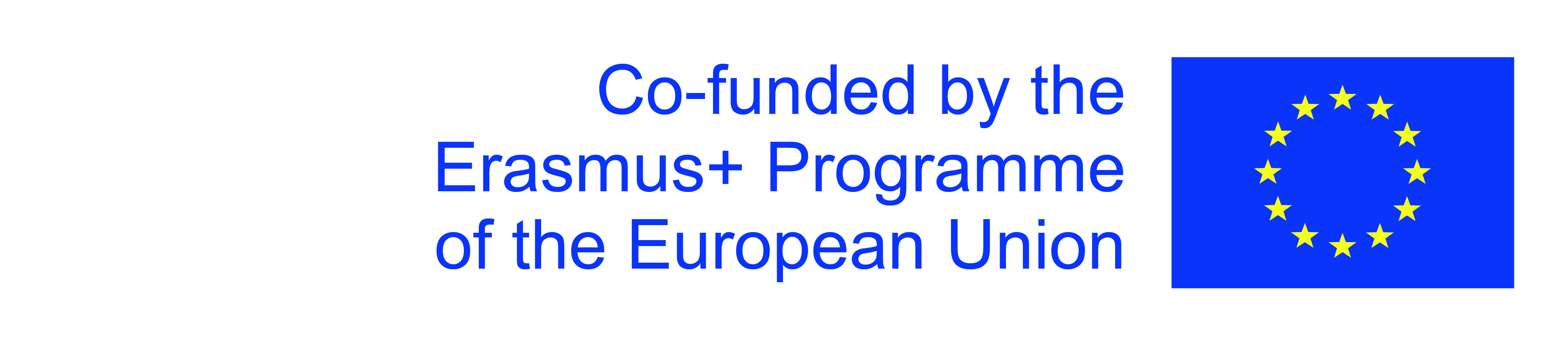 The European Commission's support for the production of this publication does not constitute an endorsement of the contents, which reflect the views only of the authors, and the Commission cannot be held responsible for any use which may be made of the information contained therein.
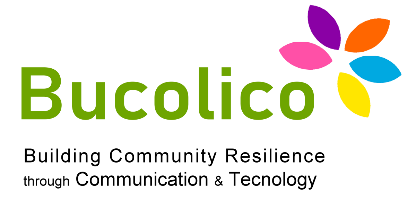 Unit 1: De gebruiker en het web
Wat is bruikbaarheid dat ertoe doet?
Text beelden:

Een site die afhankelijk is van afbeeldingen roept verschillende soorten problemen op.

De grafische tekst kan niet worden geselecteerd, de gebruiker wil graag de inhoud selecteren en in zijn eigen document kunnen plakken.

Spraaksynthesizers (vocale reproductie van wat is geschreven) hebben moeite
met grafische tekst en daarvoor hebben ze ondersteuningsprogramma's nodig die de gebruiker vaak niet heeft.
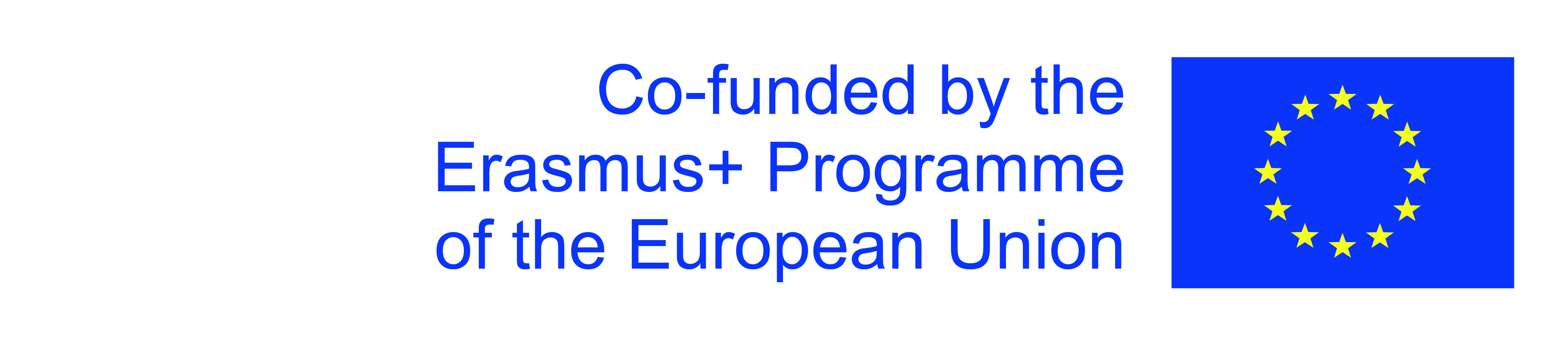 The European Commission's support for the production of this publication does not constitute an endorsement of the contents, which reflect the views only of the authors, and the Commission cannot be held responsible for any use which may be made of the information contained therein.
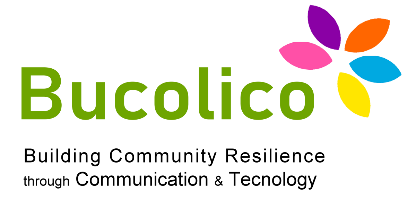 Unit 1: De gebruiker en het web
Wat is bruikbaarheid dat ertoe doet?
Bewegende text:

De knipperende of bewegende tekst leidt de gebruiker af van wat hij wil doen.

Het verplaatsen van tekst is problematisch voor gebruikers die tijdens het lezen moeten vertalen. Dit gebeurt omdat de gebruiker zijn leessnelheid wil bepalen zonder beïnvloed te worden door externe factoren.

Voor mensen met een verminderd gezichtsvermogen en/of neurologische problemen zorgt bewegende tekst ervoor dat u niet kunt focussen en oogcontact kunt houden.
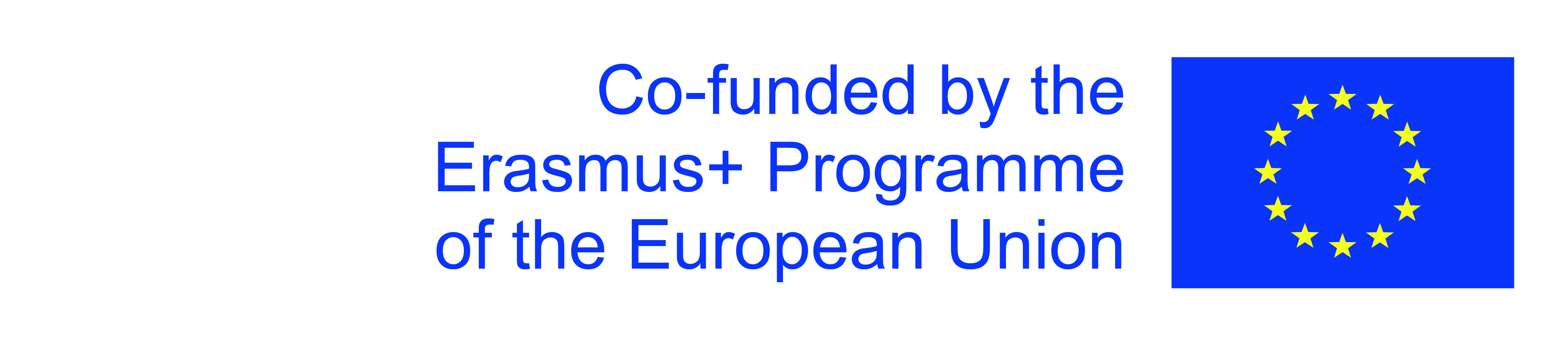 The European Commission's support for the production of this publication does not constitute an endorsement of the contents, which reflect the views only of the authors, and the Commission cannot be held responsible for any use which may be made of the information contained therein.
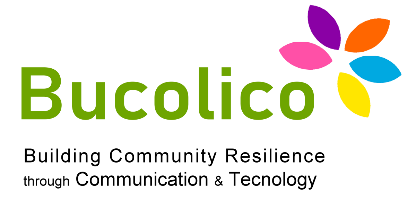 Unit 1: De gebruiker en het web
Wat is bruikbaarheid dat ertoe doet?
Schrijven voor het web

Een visueel aantrekkelijke site is goed, maar de kwaliteit van de inhoud is belangrijker.

Om bezoekers op een site aan te trekken en vast te houden, is het belangrijk om solide en duidelijke inhoud voor te stellen en om efficiënte en intuïtieve toegang tot die inhoud te bieden.
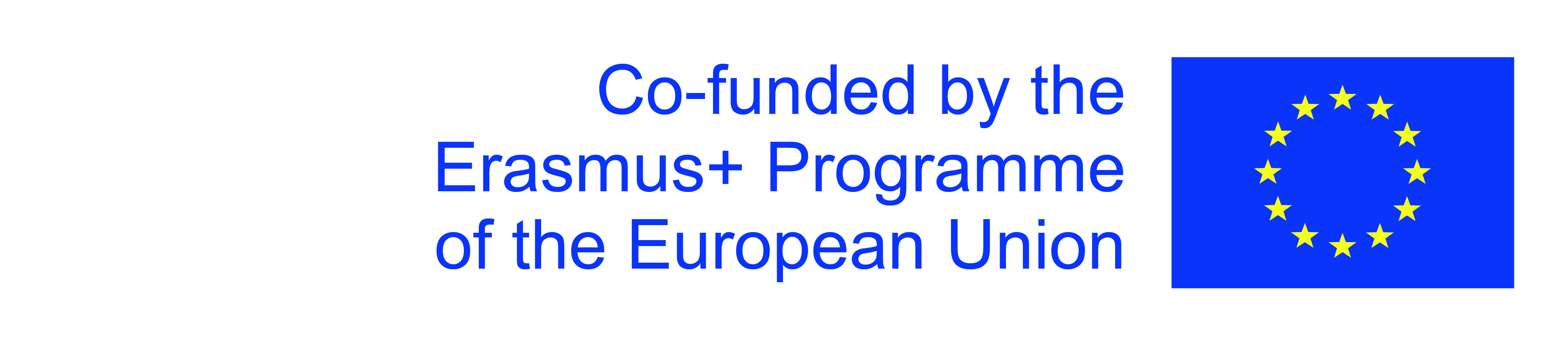 The European Commission's support for the production of this publication does not constitute an endorsement of the contents, which reflect the views only of the authors, and the Commission cannot be held responsible for any use which may be made of the information contained therein.
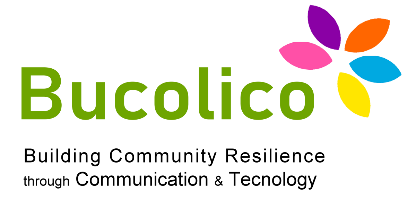 Unit 1: De gebruiker en het web
Wat is bruikbaarheid dat ertoe doet?
Schrijven voor het web: slecht schrijven vernietigt een site

Ongeorganiseerde inhoud kan eenvoudige taken op het web moeilijk maken, zoals het kiezen van een product.

Als een site het gemakkelijk maakt om antwoorden te vinden, vertrouwt de gebruiker en komt terug.

Een goed ontwerp helpt de bezoeker tevreden te zijn, maar het is niet genoeg.
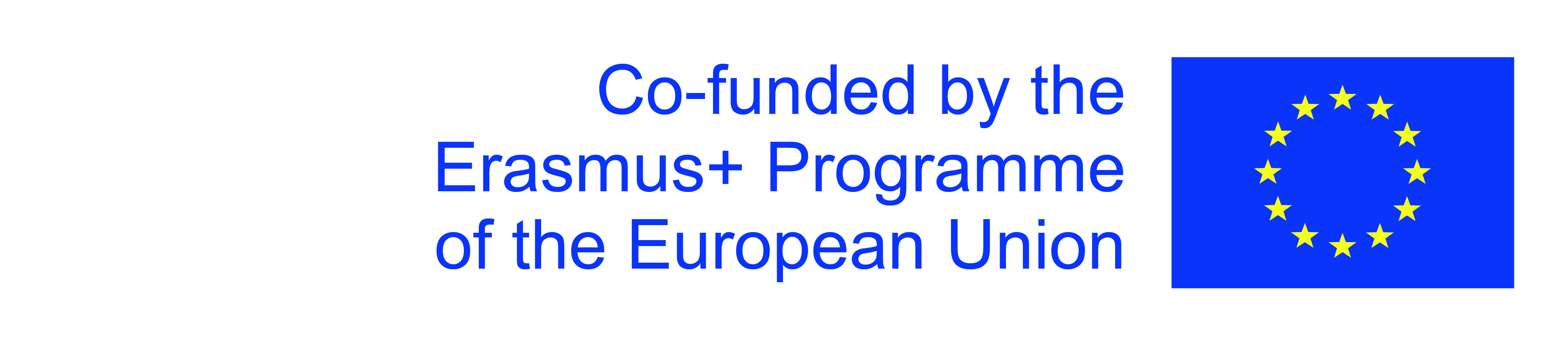 The European Commission's support for the production of this publication does not constitute an endorsement of the contents, which reflect the views only of the authors, and the Commission cannot be held responsible for any use which may be made of the information contained therein.
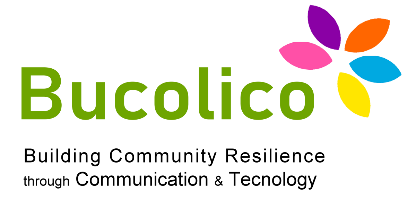 Unit 1: De gebruiker en het web
Wat is bruikbaarheid dat ertoe doet?
Zoals de gebruiker leest:

De gebruiker past elke strategie aan om tijd te besparen.
Het geeft in feite een eerste blik om een ​​idee te krijgen van de webpagina en gaat indien nodig in op de details van de inhoud.

Als de site niet snel onthult wat hij voor de gebruiker in petto heeft, wordt de gebruiker moe en verlaat hij hem zonder de mogelijkheid om terug te keren naar deze pagina.
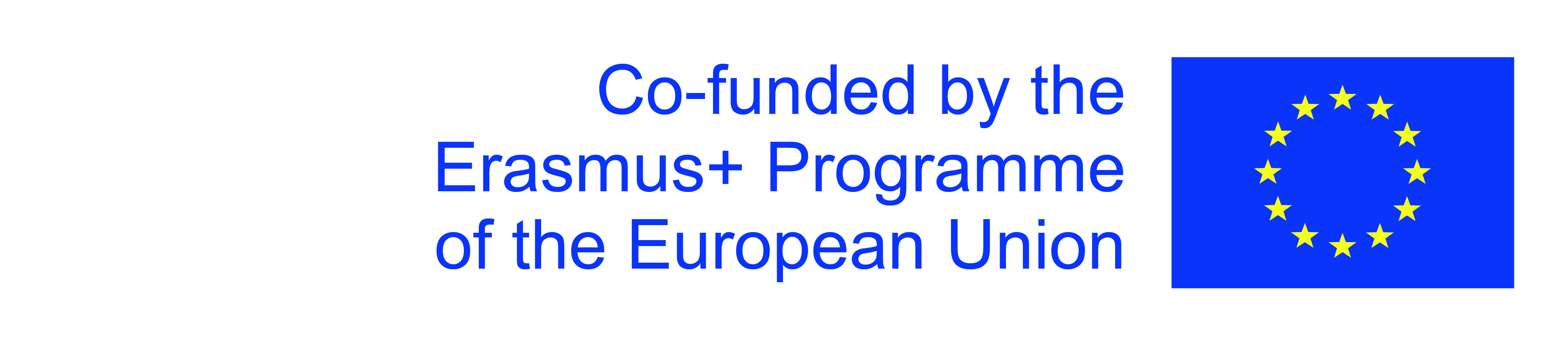 The European Commission's support for the production of this publication does not constitute an endorsement of the contents, which reflect the views only of the authors, and the Commission cannot be held responsible for any use which may be made of the information contained therein.
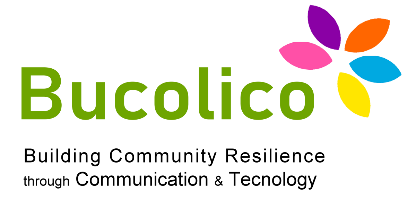 Unit 1: De gebruiker en het web
Wat is bruikbaarheid dat ertoe doet?
Schrijf voor lezers:

Als u geen redacteur of ervaren webredacteur heeft, moet u er een inhuren.
Dit is nodig omdat de inhoud expertise vereist.

De informatie moet worden gefilterd en verwerkt om ontvankelijk te worden gemaakt door de
uw typische gebruiker.

Het is noodzakelijk om eenvoudige en beknopte inhoud te schrijven om respect voor de tijd van de gebruiker te tonen.
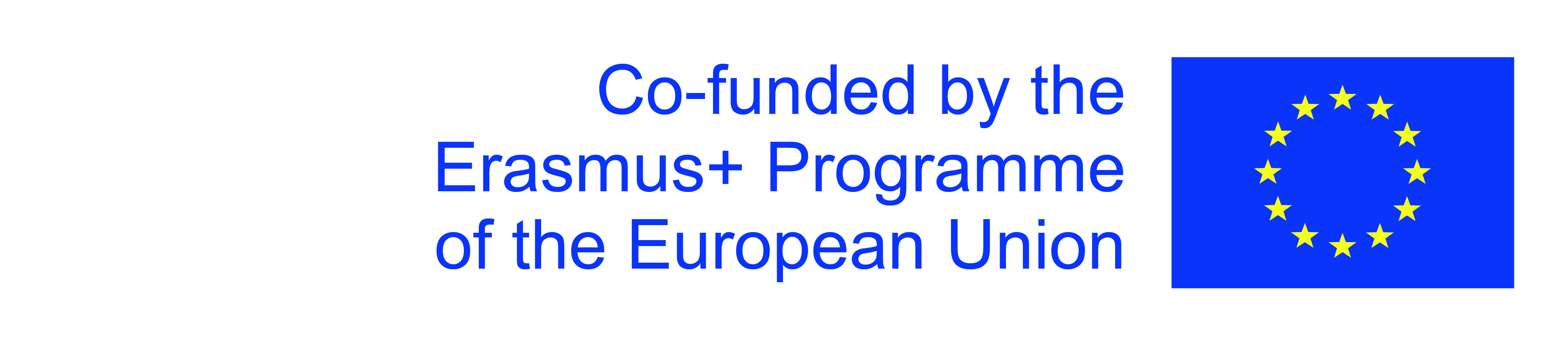 The European Commission's support for the production of this publication does not constitute an endorsement of the contents, which reflect the views only of the authors, and the Commission cannot be held responsible for any use which may be made of the information contained therein.
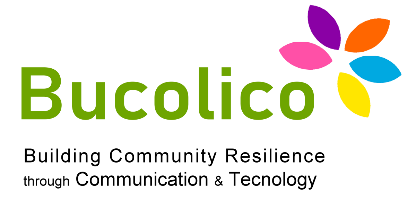 Unit 1: De gebruiker en het web
Wat is bruikbaarheid dat ertoe doet?
RICHTLIJNEN VOOR EEN KWALITEITSE WEBTEKST:
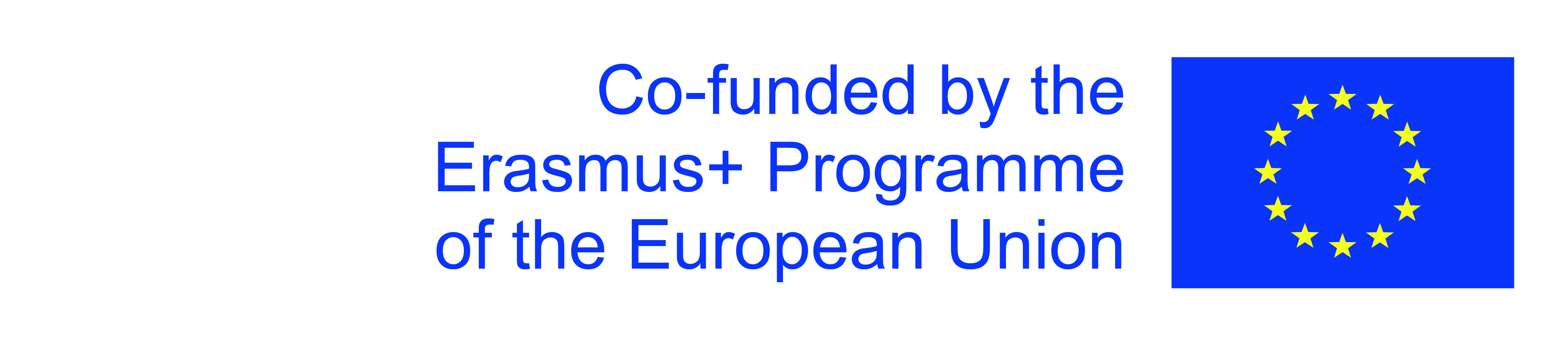 The European Commission's support for the production of this publication does not constitute an endorsement of the contents, which reflect the views only of the authors, and the Commission cannot be held responsible for any use which may be made of the information contained therein.
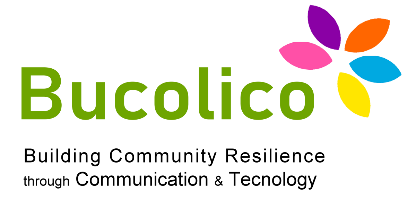 Unit 1: De gebruiker en het web
Wat is bruikbaarheid dat ertoe doet?
Wanneer zelf-promotie gerechtvaardigd is:

Wanneer resultaten met een bepaalde waarde getoond worden met als doel om autoriteit te geven zonder te overdrijven.
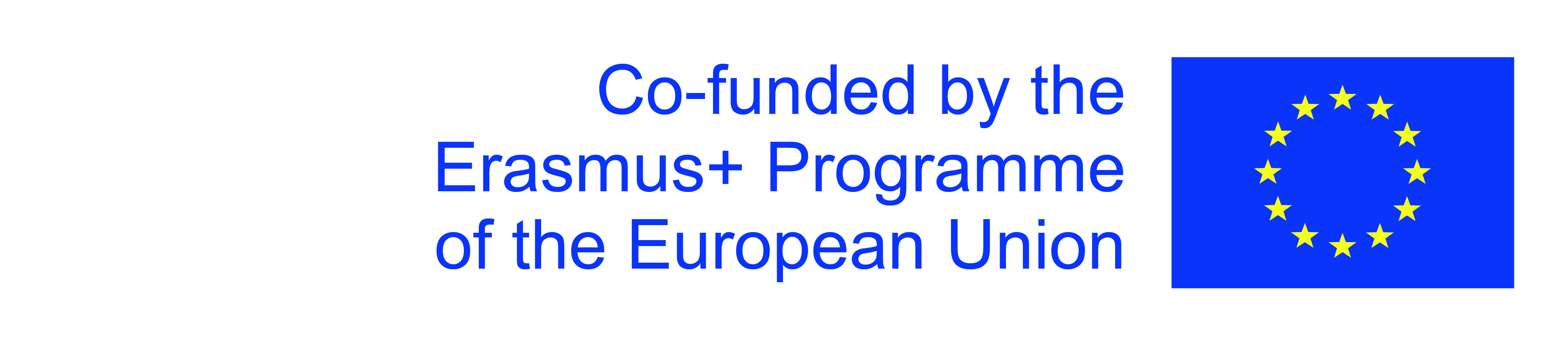 The European Commission's support for the production of this publication does not constitute an endorsement of the contents, which reflect the views only of the authors, and the Commission cannot be held responsible for any use which may be made of the information contained therein.
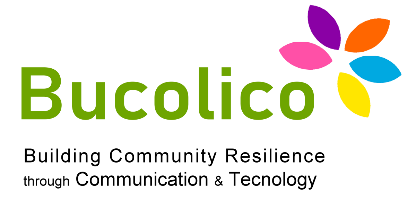 Unit 1: De gebruiker en het web
Wat is bruikbaarheid dat ertoe doet?
DE TEKST OPMAKEN DIE LEESBAAR MOET ZIJN:
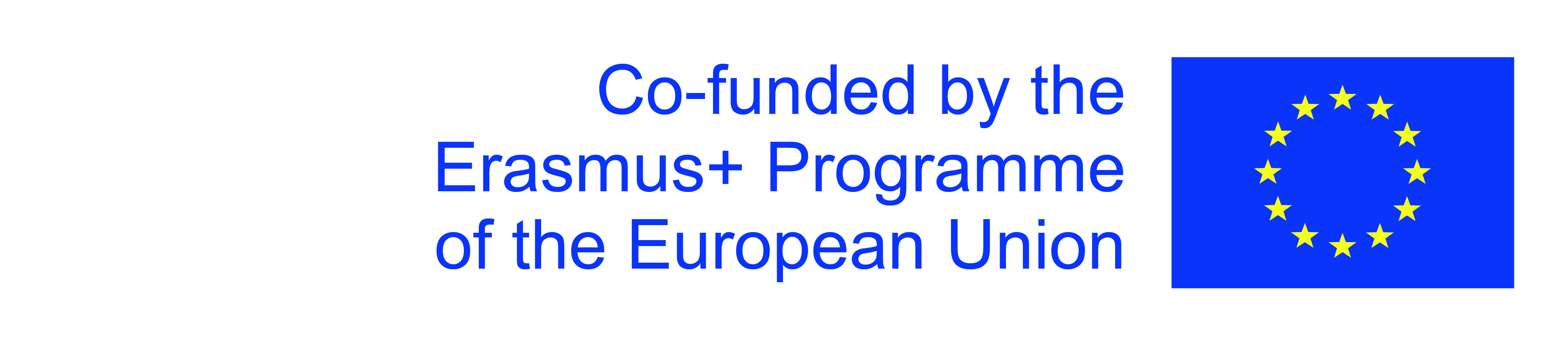 The European Commission's support for the production of this publication does not constitute an endorsement of the contents, which reflect the views only of the authors, and the Commission cannot be held responsible for any use which may be made of the information contained therein.
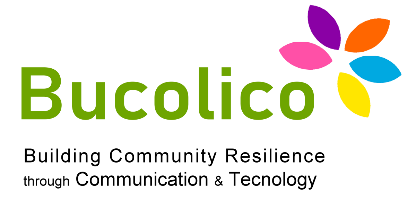 Unit 1: De gebruiker en het web
Wat is bruikbaarheid dat ertoe doet?
Markeer zoekwoorden:

Vestig de aandacht op specifieke delen van de pagina.

Markeer in plaats daarvan lange alinea's: het geeft een gevoel van drukte en laat je niet toe om de belangrijke dingen te onderscheiden.


WIJ ADVISEREN:

Gebruik korte titels en kopteksten, deze moeten de boodschap met weinig woorden overbrengen.
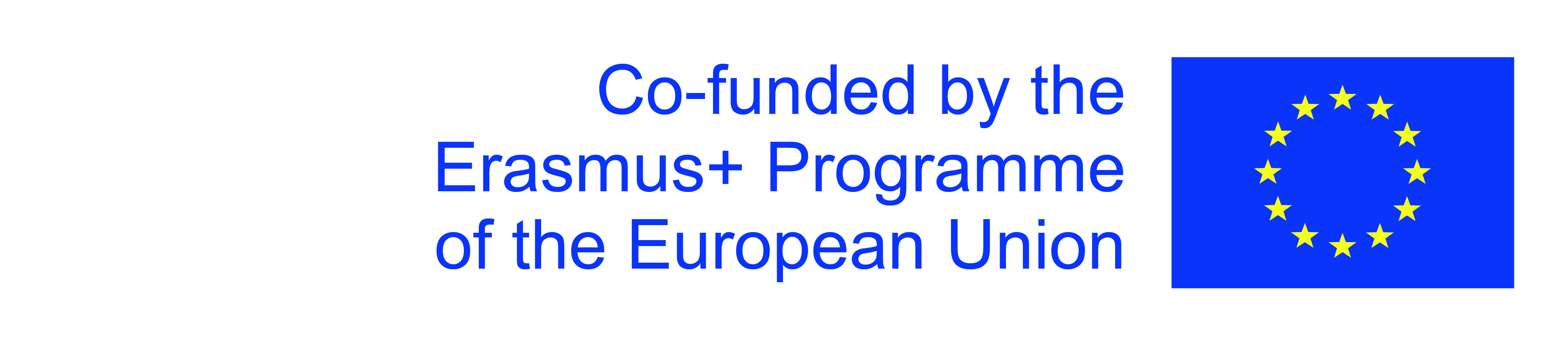 The European Commission's support for the production of this publication does not constitute an endorsement of the contents, which reflect the views only of the authors, and the Commission cannot be held responsible for any use which may be made of the information contained therein.
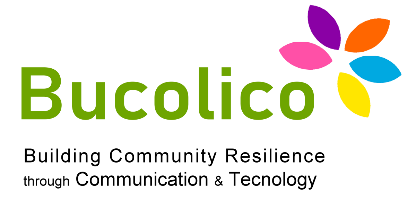 Unit 1: De gebruiker en het web
Wat is bruikbaarheid dat ertoe doet?
Titelhiërarchie:


Hoofdtitels moeten in een grotere body worden geschreven dan de body van de tekst.

Ondertitels moeten kleiner zijn dan de titels, maar onderscheiden van de rest van de pagina.

Titels moeten uitgelijnd blijven, de eerste letter van het eerste woord moet met een hoofdletter worden geschreven.
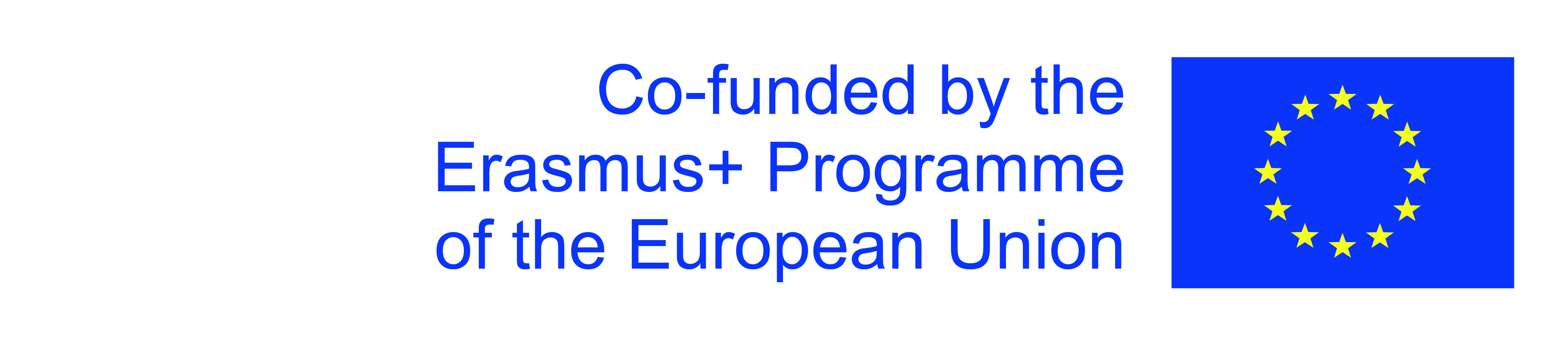 The European Commission's support for the production of this publication does not constitute an endorsement of the contents, which reflect the views only of the authors, and the Commission cannot be held responsible for any use which may be made of the information contained therein.
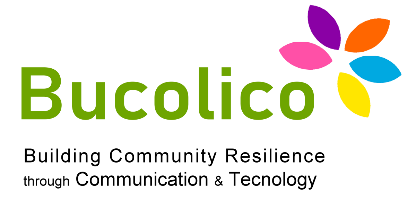 Unit 1: De gebruiker en het web
Wat is bruikbaarheid dat ertoe doet?
De lijsten: met opsommingstekens of genummerd

REGLEMENT:








ONTHOUD: korte alinea's zijn beter hanteerbaar, het is een goed idee om onder de 5 zinnen te blijven.
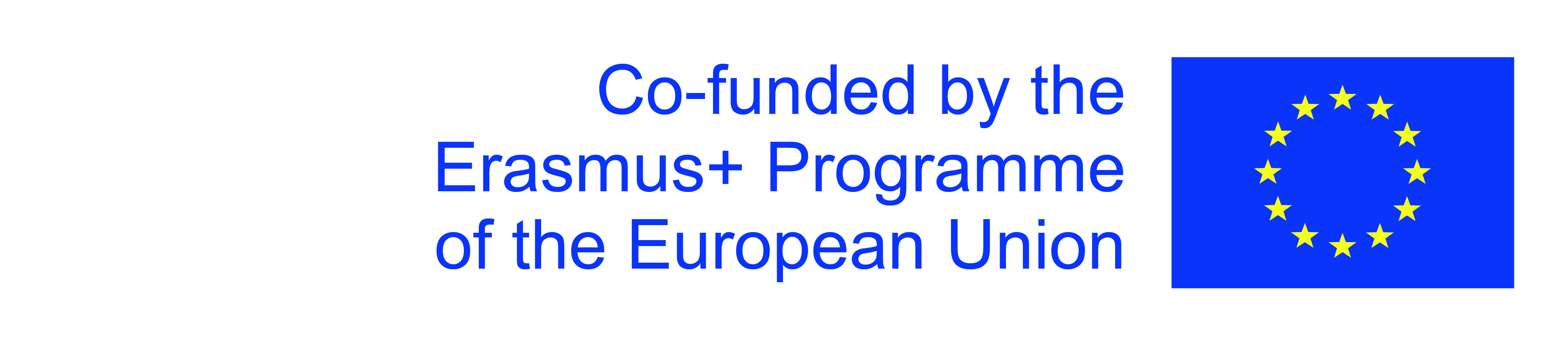 The European Commission's support for the production of this publication does not constitute an endorsement of the contents, which reflect the views only of the authors, and the Commission cannot be held responsible for any use which may be made of the information contained therein.
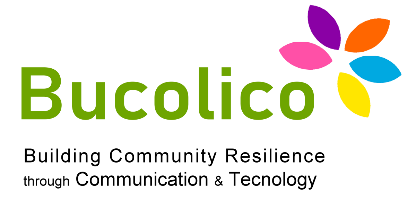 Unit 1: De gebruiker en het web
Wat is bruikbaarheid dat ertoe doet?
Richtlijnen voor het opmaken van een lijst:

Lijsten gebruiken voor 4 of meer items (onnodige korte lijsten)
Anticipeer op de lijst met een inleidende zin
De lijst laten inspringen met betrekking tot de hoofdtekst van de tekst
Laat niet te veel ruimte tussen de punt en de tekst van het item
Begin elk item zonder een artikel
Gebruik parallelle frasering (vloeiend, elke stem begint met hetzelfde type woord en voltooit de openingszin),
Maak niet te veel lijstjes, die zijn niet effectief.
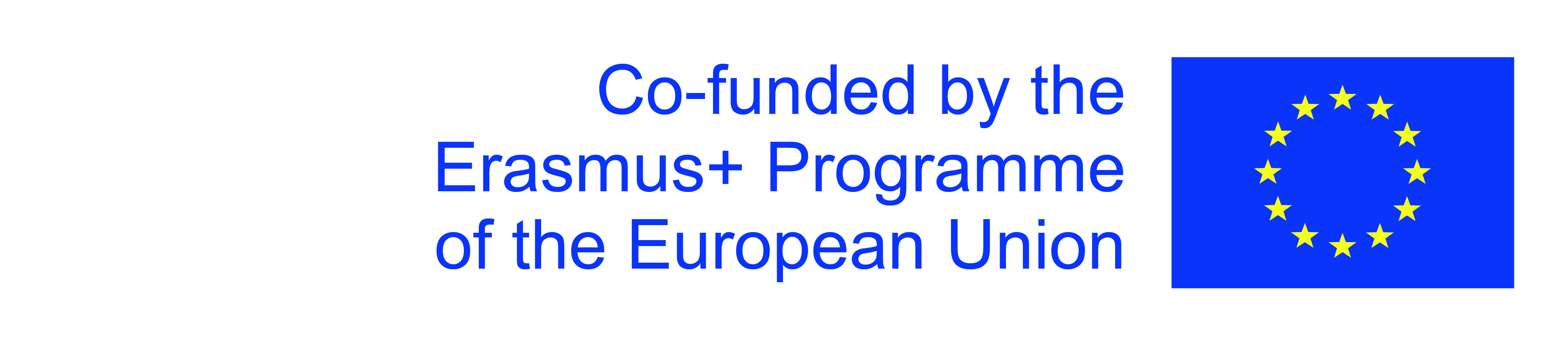 The European Commission's support for the production of this publication does not constitute an endorsement of the contents, which reflect the views only of the authors, and the Commission cannot be held responsible for any use which may be made of the information contained therein.
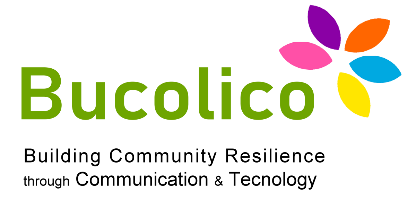 Unit 1: De gebruiker en het web
Wat is bruikbaarheid dat ertoe doet?
Hoe de producten te presenteren?

Als u online wilt verkopen of promoten, moet u mensen de informatie geven die ze nodig hebben voor een geïnformeerde en geïnformeerde aankoop.

Voorspel de vragen van de klant en zorg dat de antwoorden makkelijk te vinden zijn.
 
Het is belangrijk om direct te zijn, zodat de gebruiker gemakkelijk de prijs van de
product: De extra kosten (belastingen en verzendkosten) moeten worden uitgelegd op de eerste pagina van de winkelwagen, indien niet eerder.
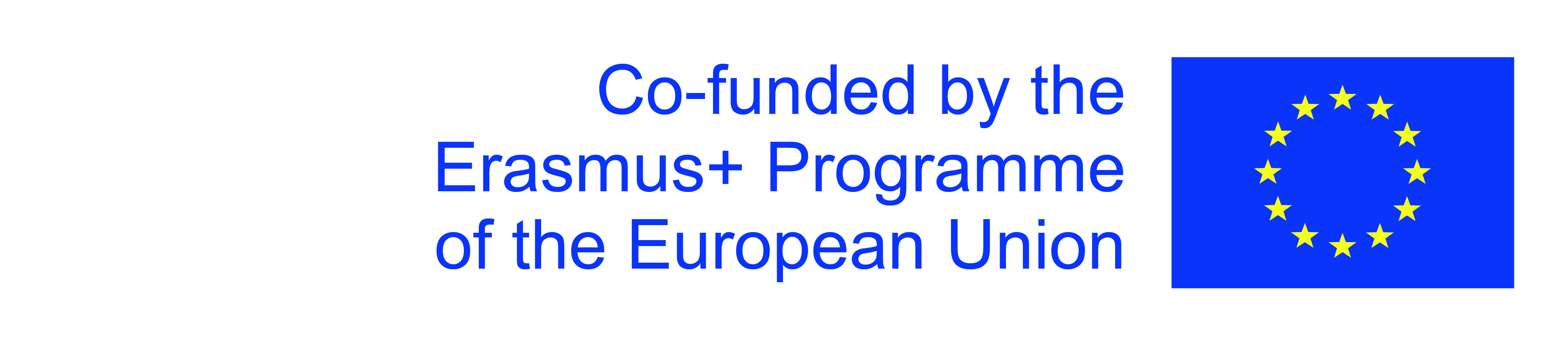 The European Commission's support for the production of this publication does not constitute an endorsement of the contents, which reflect the views only of the authors, and the Commission cannot be held responsible for any use which may be made of the information contained therein.
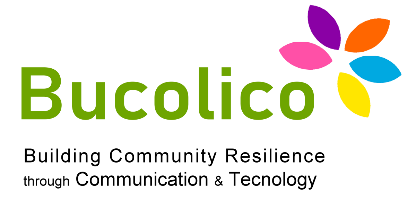 Unit 1: De gebruiker en het web
Wat is bruikbaarheid dat ertoe doet?
Winnen van het vertrouwen van de klant

Klanten vertrouwen op een site die het product duidelijk kan uitleggen.

INDERDAAD :

- Het product en het aanbod dienen voldoende toegelicht te worden

- Foto's moeten voldoende details weergeven
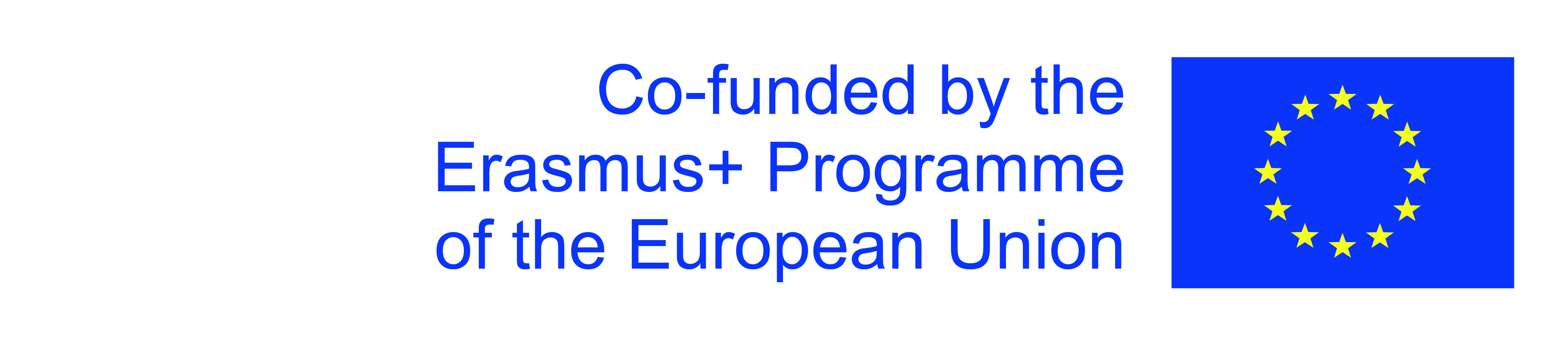 The European Commission's support for the production of this publication does not constitute an endorsement of the contents, which reflect the views only of the authors, and the Commission cannot be held responsible for any use which may be made of the information contained therein.
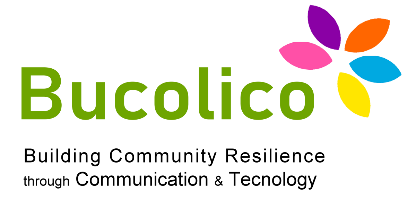 Unit 1: De gebruiker en het web
Wat is bruikbaarheid dat ertoe doet?
Winnen van het vertrouwen van de klant

Een typische en ernstige fout is wanneer de gebruiker op 'vergroten' klikt en de site dezelfde foto toont of iets vergroot.

Het is beter om een ​​reeks close-ups te geven om een ​​volledig beeld te krijgen van alle details van het product dat de gebruiker zoekt.
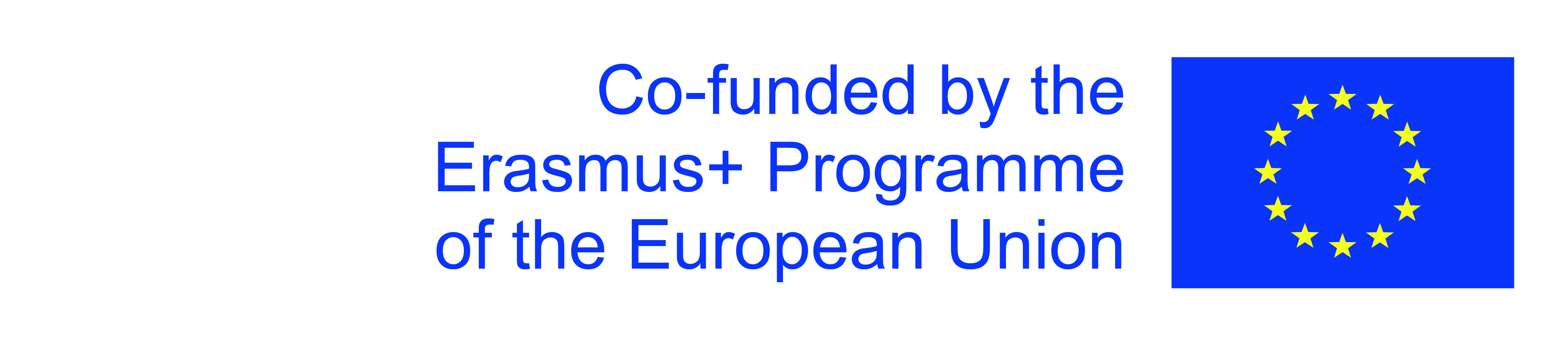 The European Commission's support for the production of this publication does not constitute an endorsement of the contents, which reflect the views only of the authors, and the Commission cannot be held responsible for any use which may be made of the information contained therein.
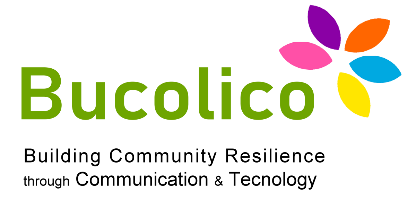 Unit 1: De gebruiker en het web
Wat is bruikbaarheid dat ertoe doet?
Verdeel de pagina's

Overspoel uw klanten niet met informatie, u hoeft niet alle details in één oplossing te tonen.

Het is goed om de informatie over meerdere lagen te verdelen.

De volgende dia geeft de informatie weer waarnaar u moet linken.
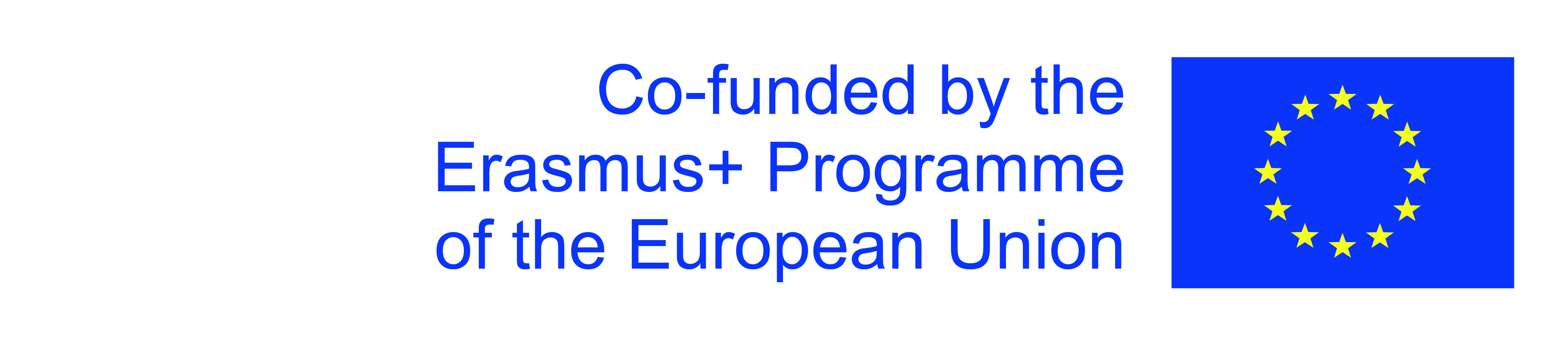 The European Commission's support for the production of this publication does not constitute an endorsement of the contents, which reflect the views only of the authors, and the Commission cannot be held responsible for any use which may be made of the information contained therein.
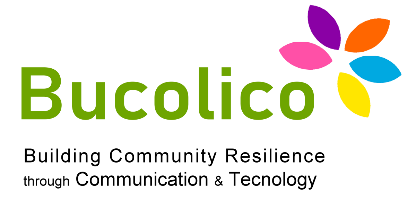 Unit 1: De gebruiker en het web
Wat is bruikbaarheid dat ertoe doet?
Maak links voor de volgende informatie:

Productdetails
Foto's, illustraties en demo's
FAQ
Opmerkingen van experts en gebruikers
Veelvoorkomende problemen en onderhoud
Reserveonderdelen en accessoires
Informatie over de fabrikant
Aanbiedingen en kortingen
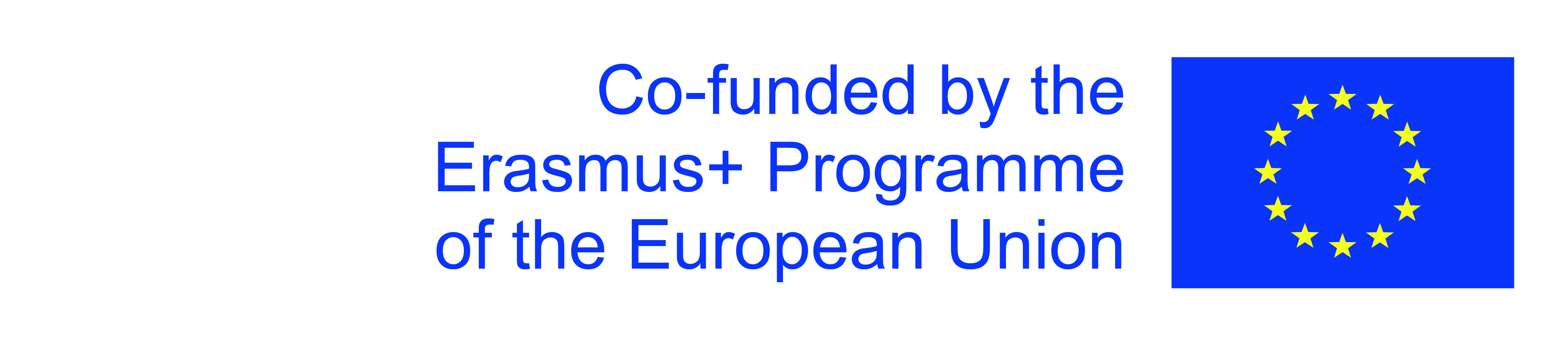 The European Commission's support for the production of this publication does not constitute an endorsement of the contents, which reflect the views only of the authors, and the Commission cannot be held responsible for any use which may be made of the information contained therein.
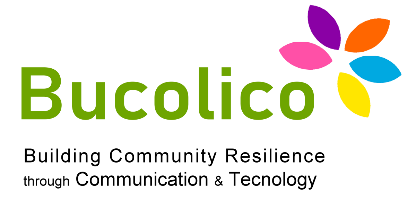 Unit 1: De gebruiker en het web
Wat is bruikbaarheid dat ertoe doet?
Ondersteuning vergelijkende inkoop:

Het is niet genoeg om de gebruiker naar uw site te halen, u moet hem geïnteresseerd houden.

Minder keuzes zal resulteren in een betere winkelervaring.

Maak het mogelijk om de selectiecriteria geleidelijk te verfijnen en vergelijkingen naast elkaar te maken.

VERFIJNEN EN BESTELLEN: als je een site hebt met veel producten, geef de gebruiker dan de mogelijkheid om de meest relevante resultaten te selecteren en te bekijken.
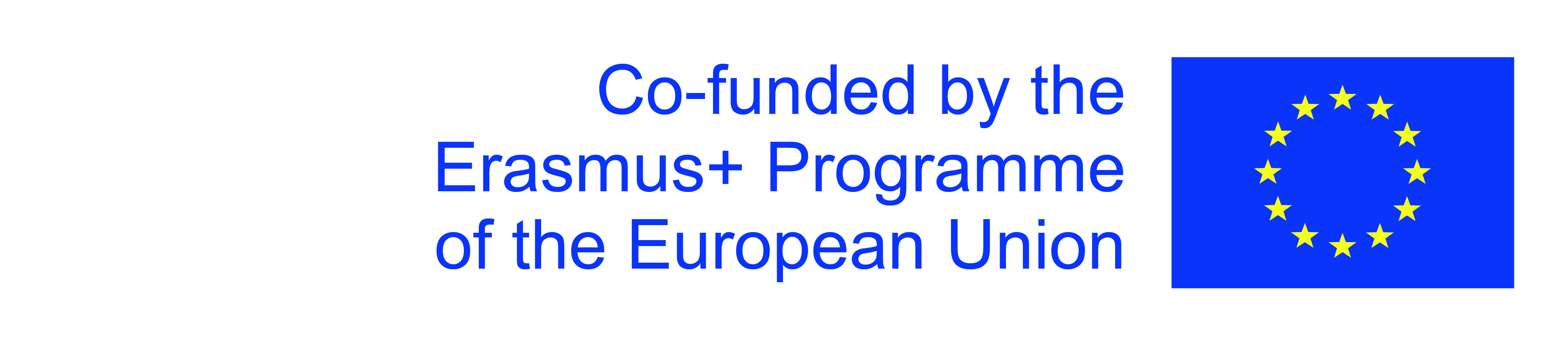 The European Commission's support for the production of this publication does not constitute an endorsement of the contents, which reflect the views only of the authors, and the Commission cannot be held responsible for any use which may be made of the information contained therein.
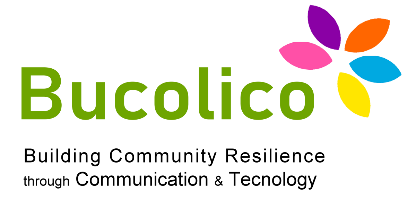 Unit 1: De gebruiker en het web
Wat is bruikbaarheid dat ertoe doet?
Kwaliteitsinhouden helpen de verkoop
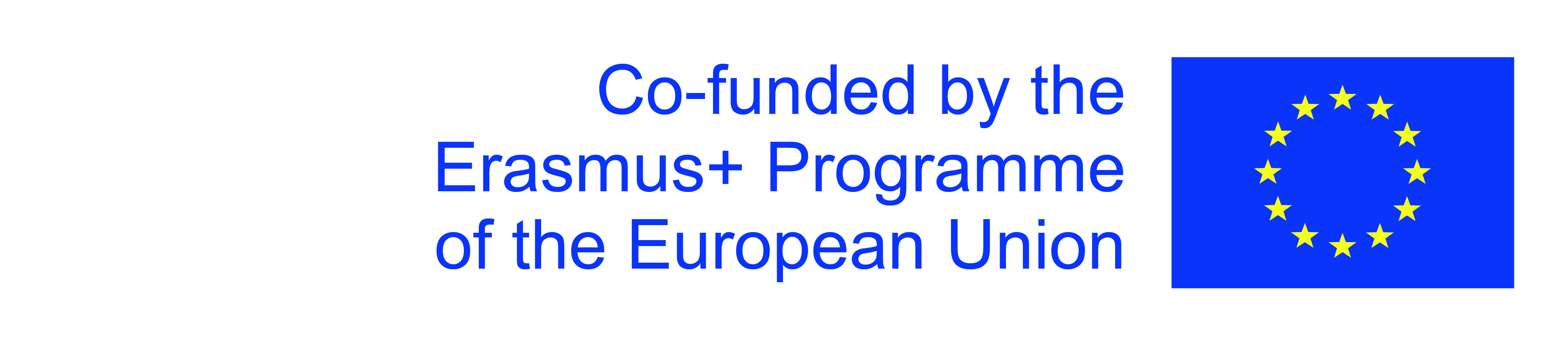 The European Commission's support for the production of this publication does not constitute an endorsement of the contents, which reflect the views only of the authors, and the Commission cannot be held responsible for any use which may be made of the information contained therein.
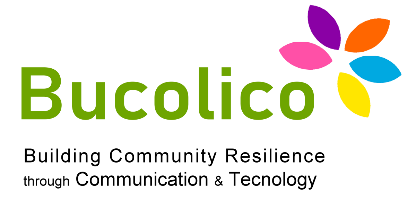 Unit 1: De gebruiker en het web
Wat is bruikbaarheid dat ertoe doet?
Houd bij de indeling van de inhoud rekening met het volgende: De gebruiker beoordeelt een site op basis van de eerste indruk.

Veel voorkomende lay-outfouten op webpagina's:

De lay-out benadrukt niet het belang van de info
Interacties zonder indicaties
Gerelateerde secties niet gegroepeerd
Chaotische of afwezige afstemming
Dingen zijn niet waar verwacht
Te veel elementen op één pagina
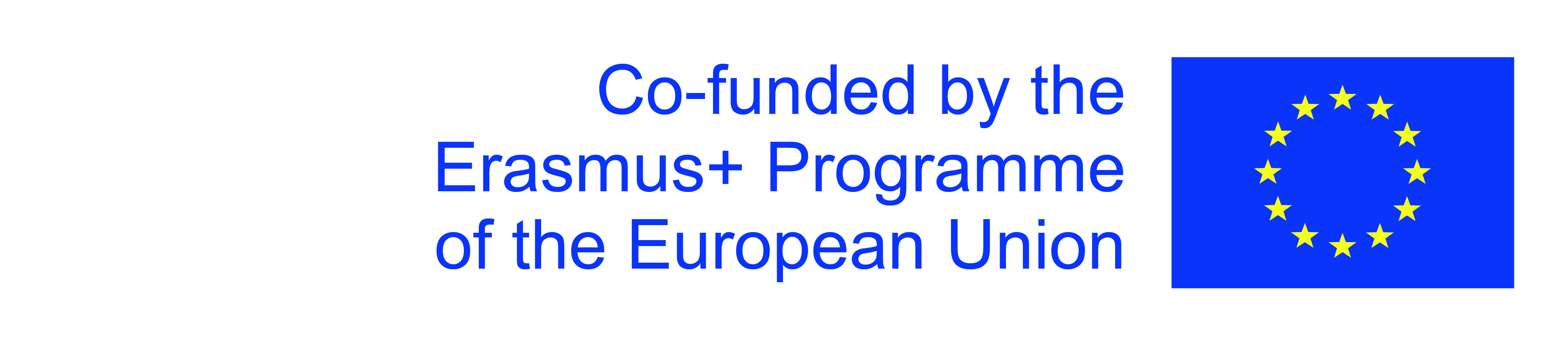 The European Commission's support for the production of this publication does not constitute an endorsement of the contents, which reflect the views only of the authors, and the Commission cannot be held responsible for any use which may be made of the information contained therein.
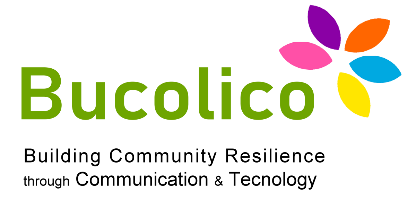 Unit 1: De gebruiker en het web
Wat is bruikbaarheid dat ertoe doet?
Zo voorkom je lay-outfouten:

DE 3 KLIK-REGEL: alle informatie op een site moet met maximaal 3 klikken toegankelijk zijn vanaf de homepage.

Moet de pagina scrollen?

Een gebruiker scrolt bijna nooit een pagina.
Bij het ontwerpen van een pagina mag je een minimum aan scrollen verwachten, maar de belangrijkste inhoud moet eerst getoond worden.
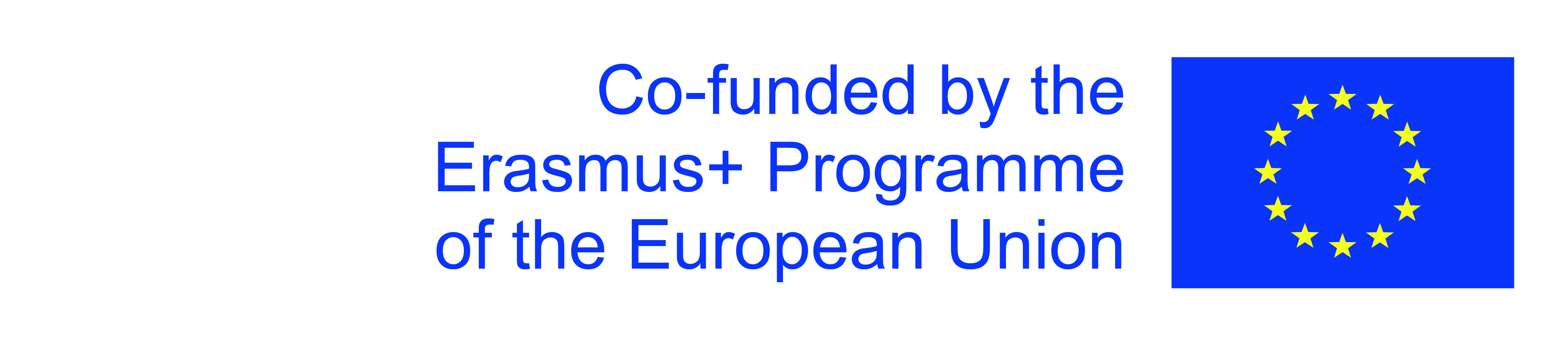 The European Commission's support for the production of this publication does not constitute an endorsement of the contents, which reflect the views only of the authors, and the Commission cannot be held responsible for any use which may be made of the information contained therein.
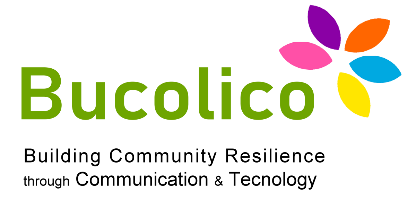 Unit 1: De gebruiker en het web
Wat is bruikbaarheid dat ertoe doet?
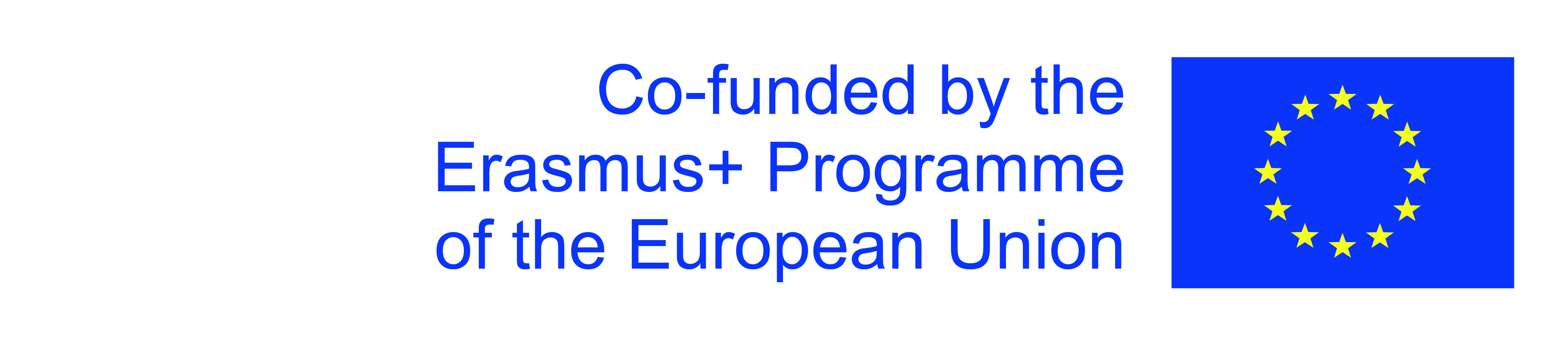 The European Commission's support for the production of this publication does not constitute an endorsement of the contents, which reflect the views only of the authors, and the Commission cannot be held responsible for any use which may be made of the information contained therein.
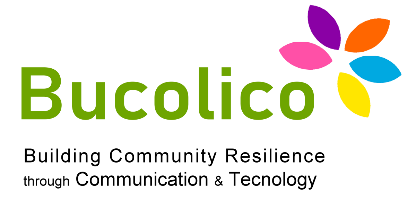 Unit 1: De gebruiker en het web
Wat is bruikbaarheid dat ertoe doet?
Leid de gebruiker stap voor stap

Wanneer een zoekopdracht is opgedeeld in verschillende fasen, moet de gebruiker langs een lineair en voorspelbaar pad worden geleid zonder hem te verwarren met te veel keuzes.

VERGELIJKBAAR MET VERGELIJKBAAR: Verzamel gerelateerde items om ervoor te zorgen dat ze opvallen.
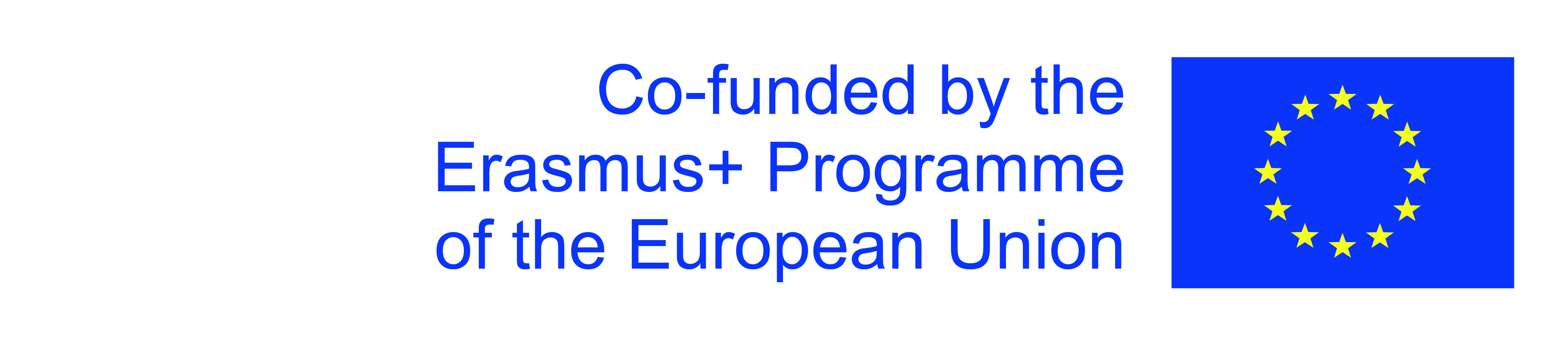 The European Commission's support for the production of this publication does not constitute an endorsement of the contents, which reflect the views only of the authors, and the Commission cannot be held responsible for any use which may be made of the information contained therein.
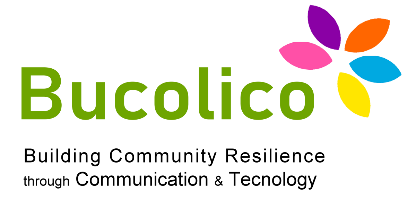 Unit 1: De gebruiker en het web
Wat is bruikbaarheid dat ertoe doet?
Formulieren gepagineerd zonder logica

Als de velden willekeurig en ongeorganiseerd zijn gerangschikt, is het moeilijk om elk veld te associëren met het label dat het identificeert.

Het is dus noodzakelijk: om dingen op een passende manier af te stemmen met luchtige tussenruimte, stelt dit de gebruiker in staat om de verschillende informatiegroepen en de relaties die hen binden te herkennen.
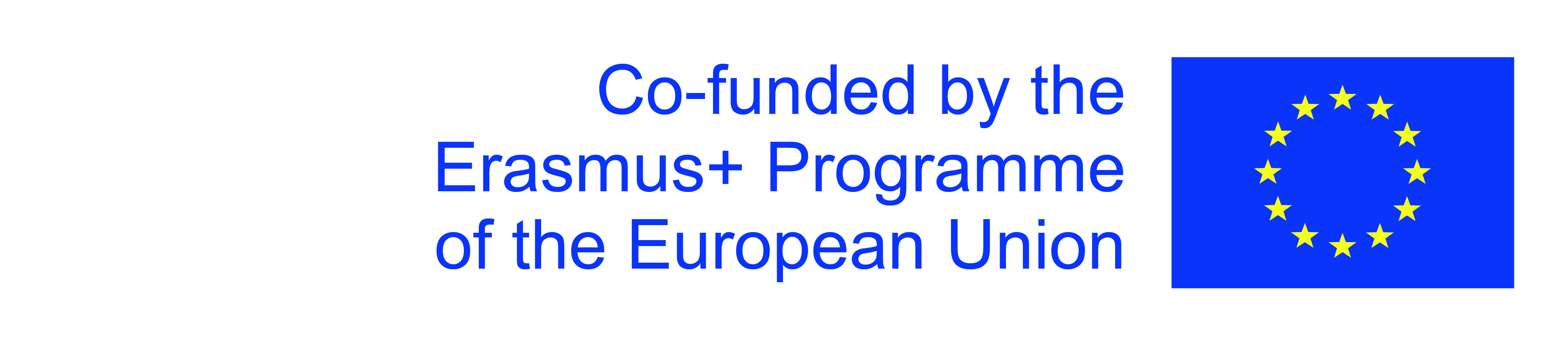 The European Commission's support for the production of this publication does not constitute an endorsement of the contents, which reflect the views only of the authors, and the Commission cannot be held responsible for any use which may be made of the information contained therein.
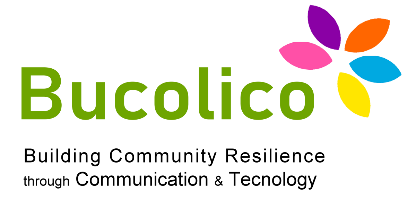 Unit 1: De gebruiker en het web
Wat is bruikbaarheid dat ertoe doet?
Voldoe aan de verwachtingen van de gebruiker: wat de gebruiker verwacht, hangt af van de conventies die op de meeste sites worden gehanteerd.

Gebruik lege ruimte:

De lege ruimte stelt de gebruiker in staat de informatie op te delen in hanteerbare eenheden.

De leegte rond de lijsten trekt belangrijke punten aan en vermindert visuele vermoeidheid.
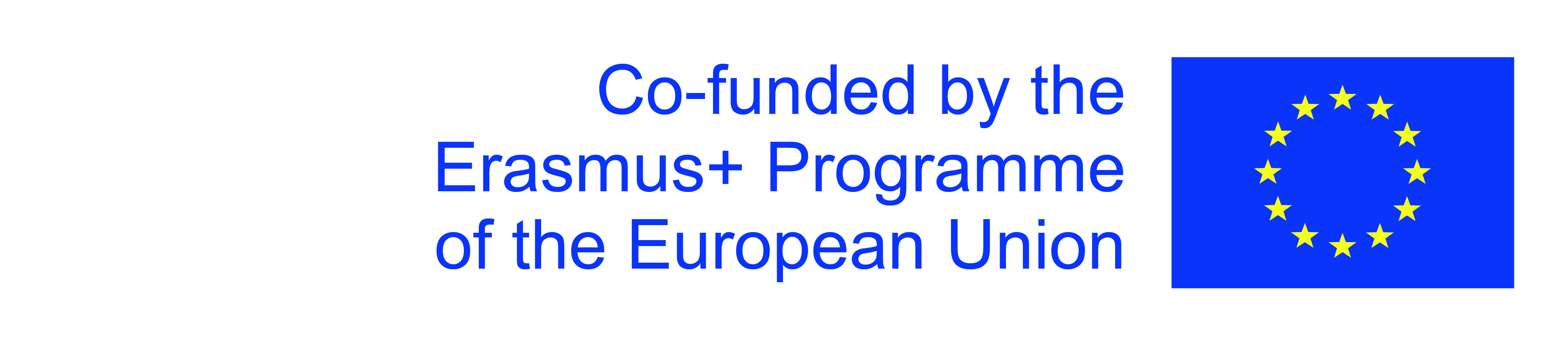 The European Commission's support for the production of this publication does not constitute an endorsement of the contents, which reflect the views only of the authors, and the Commission cannot be held responsible for any use which may be made of the information contained therein.
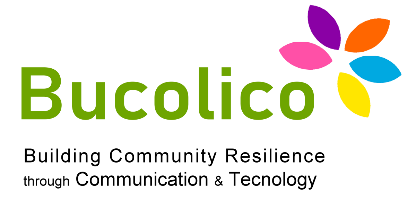 Unit 1: De gebruiker en het web
Wat is bruikbaarheid dat ertoe doet?
Balans tussen technologie en gebruikersbehoeften

Met de verspreiding van snelle verbindingen worden multimediasites steeds populairder.

Gebruik van multimedia: zorgvuldig geïntegreerd, kunnen ze de bruikbaarheid bevorderen door inhoud niet alleen leuker en boeiender te maken, maar ook toegankelijker.

Om een ​​succesvolle website te maken, moet u weten welke mate van interactiviteit u nodig heeft en welke hulpmiddelen u in elke situatie moet gebruiken.
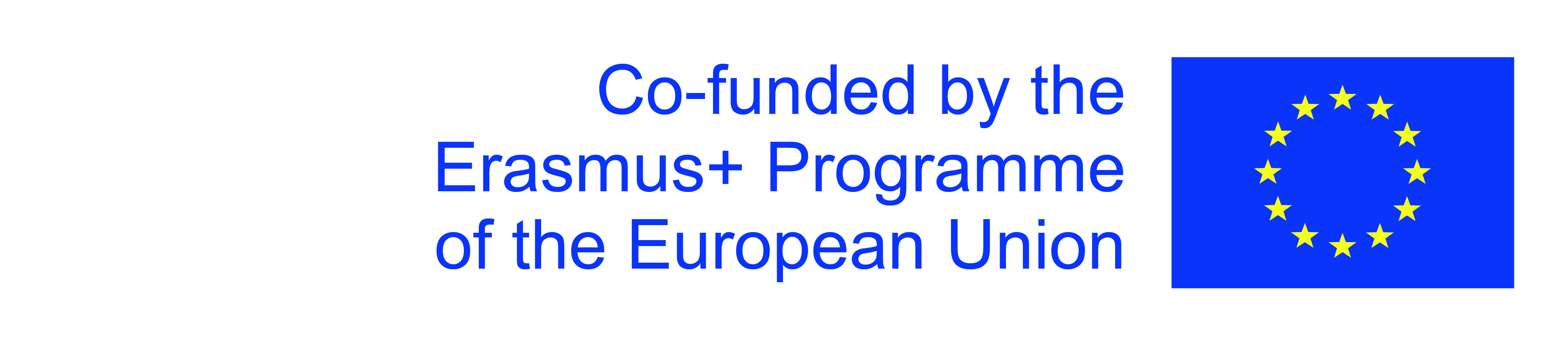 The European Commission's support for the production of this publication does not constitute an endorsement of the contents, which reflect the views only of the authors, and the Commission cannot be held responsible for any use which may be made of the information contained therein.
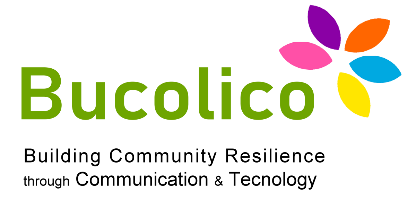 Unit 1: De gebruiker en het web
Wat is bruikbaarheid dat ertoe doet?
Balans tussen technologie en gebruikersbehoeften

Met de verspreiding van snelle verbindingen worden multimediasites steeds populairder.

Gebruik van multimedia: zorgvuldig geïntegreerd, kunnen ze de bruikbaarheid bevorderen door inhoud niet alleen leuker en boeiender te maken, maar ook toegankelijker.

Om een ​​succesvolle website te maken, moet u weten welke mate van interactiviteit u nodig heeft en welke hulpmiddelen u in elke situatie moet gebruiken.
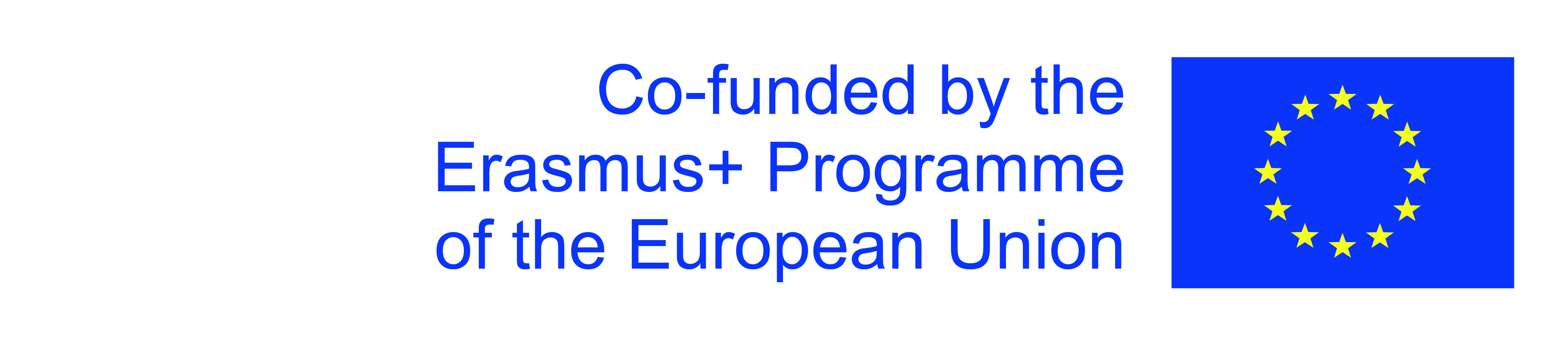 The European Commission's support for the production of this publication does not constitute an endorsement of the contents, which reflect the views only of the authors, and the Commission cannot be held responsible for any use which may be made of the information contained therein.
Thank you!
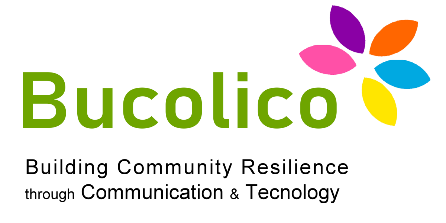 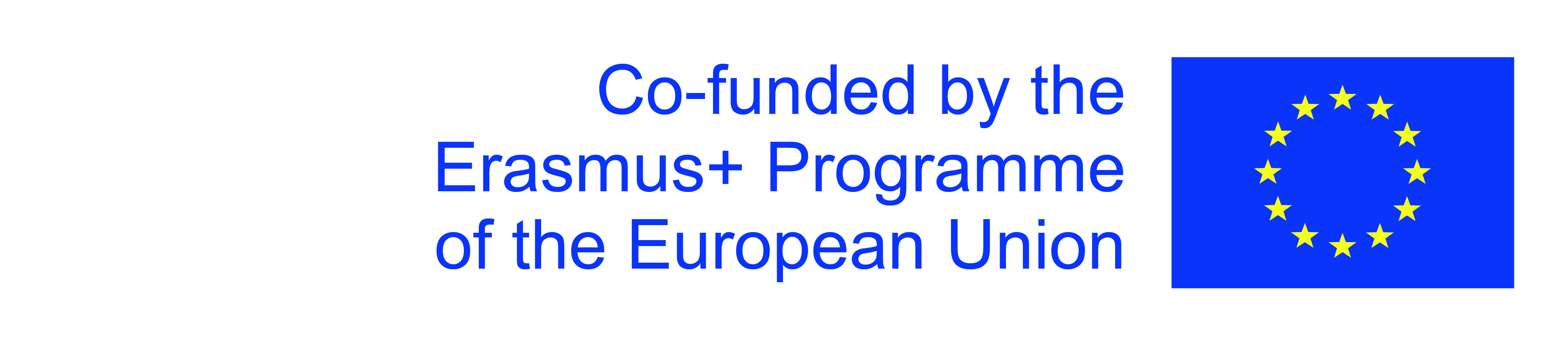 The European Commission's support for the production of this publication does not constitute an endorsement of the contents, which reflect the views only of the authors, and the Commission cannot be held responsible for any use which may be made of the information contained therein.